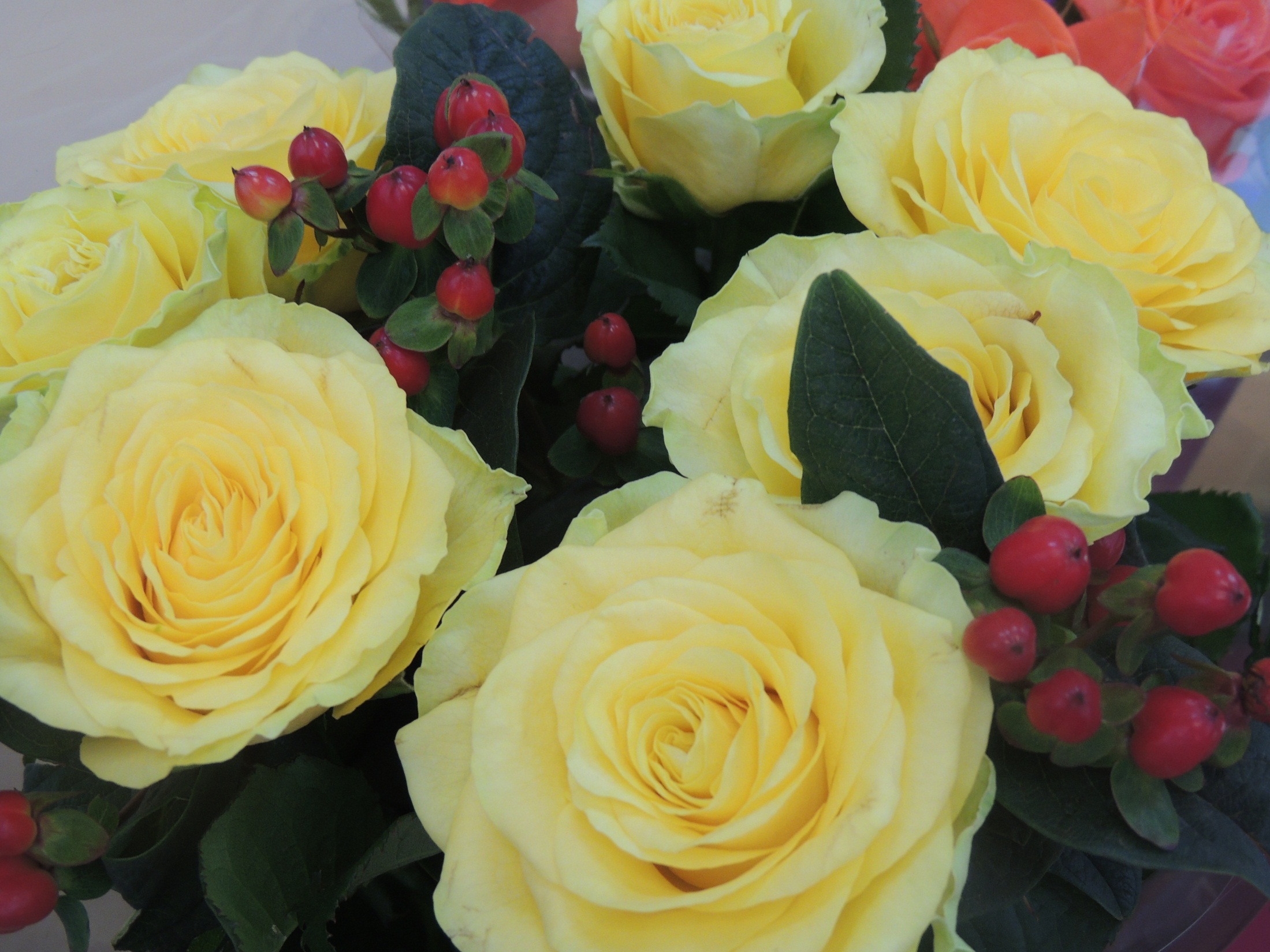 ВЫПУСК ЛЕТО 2016
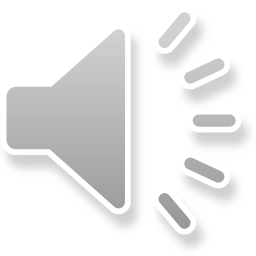 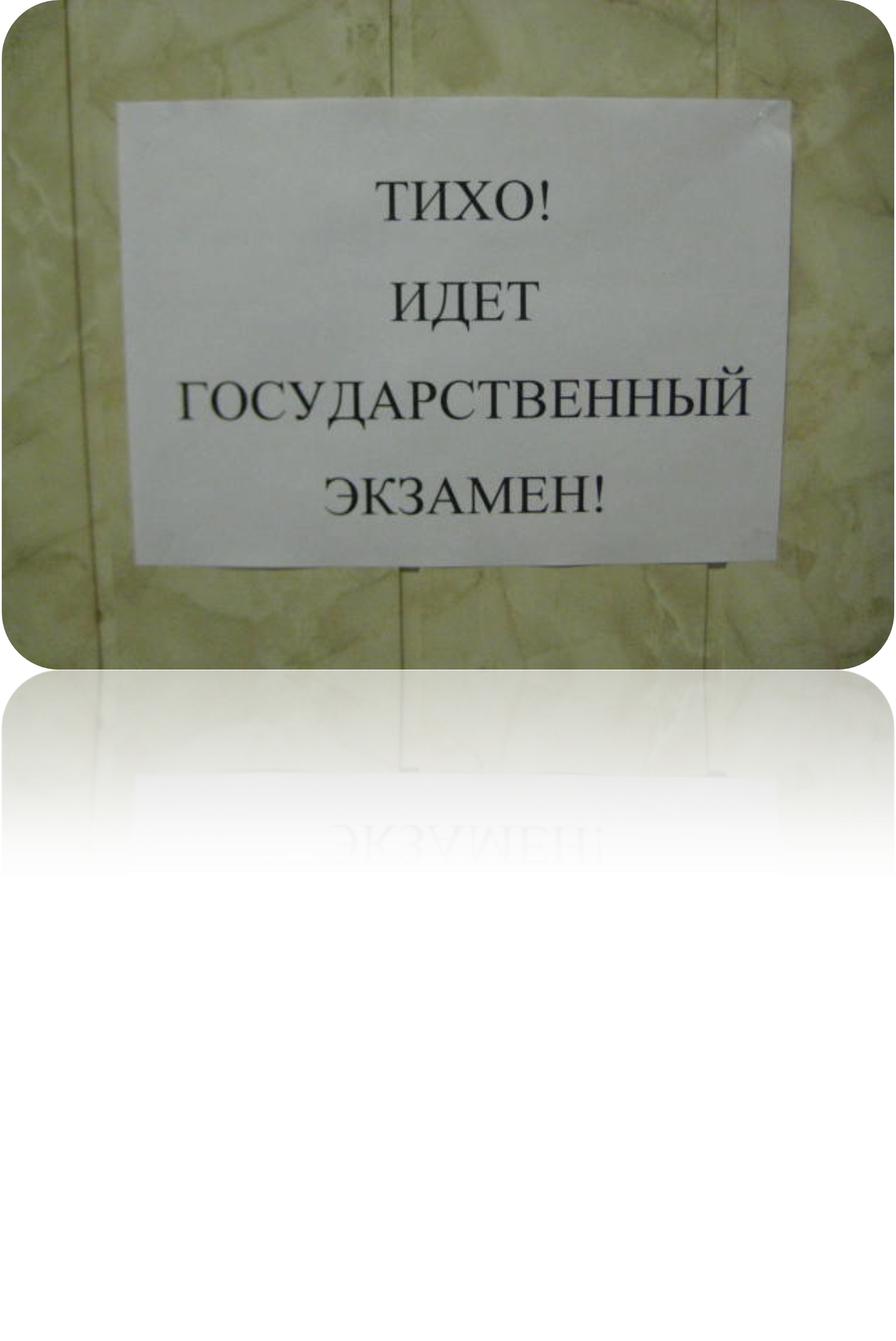 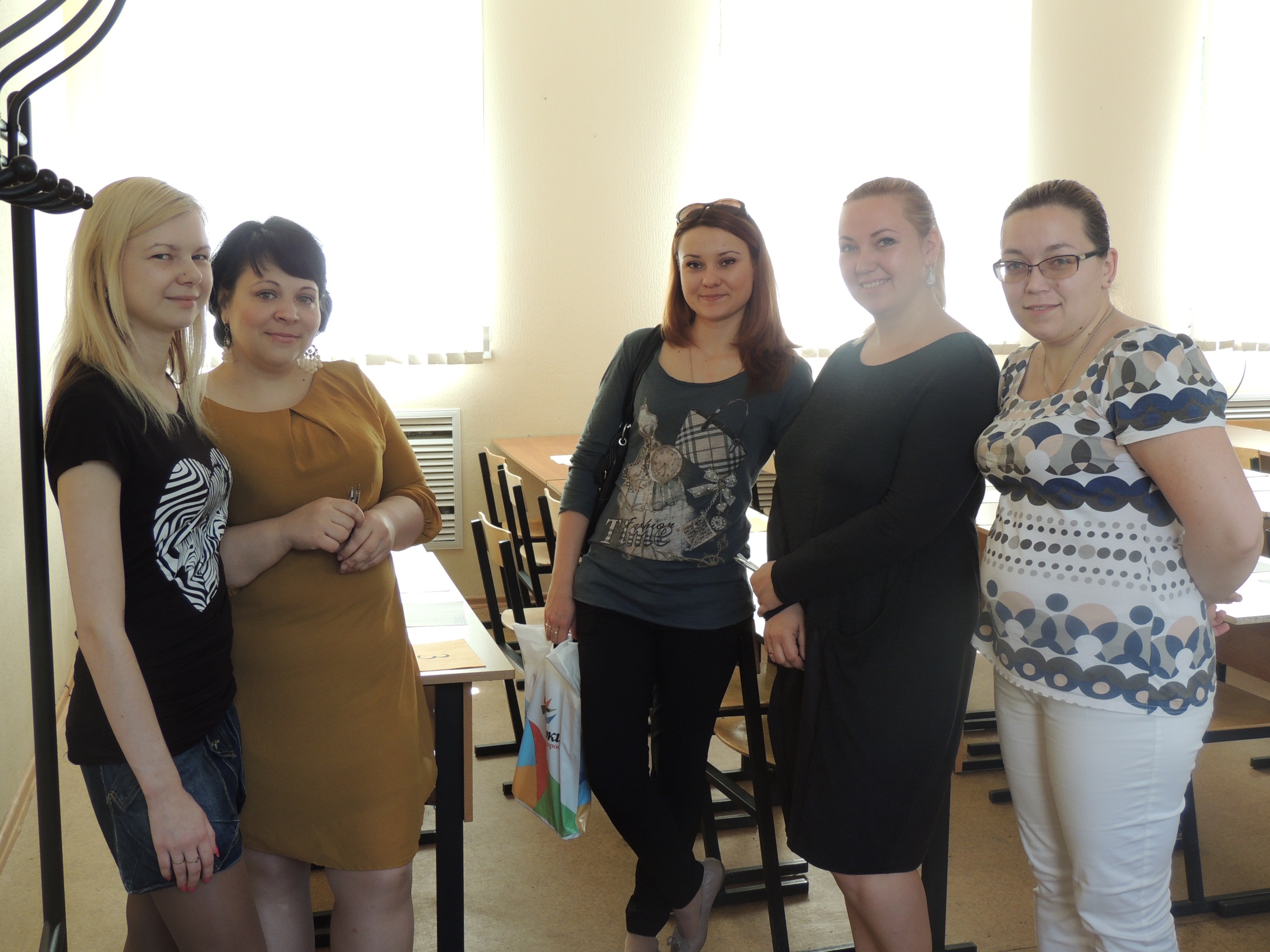 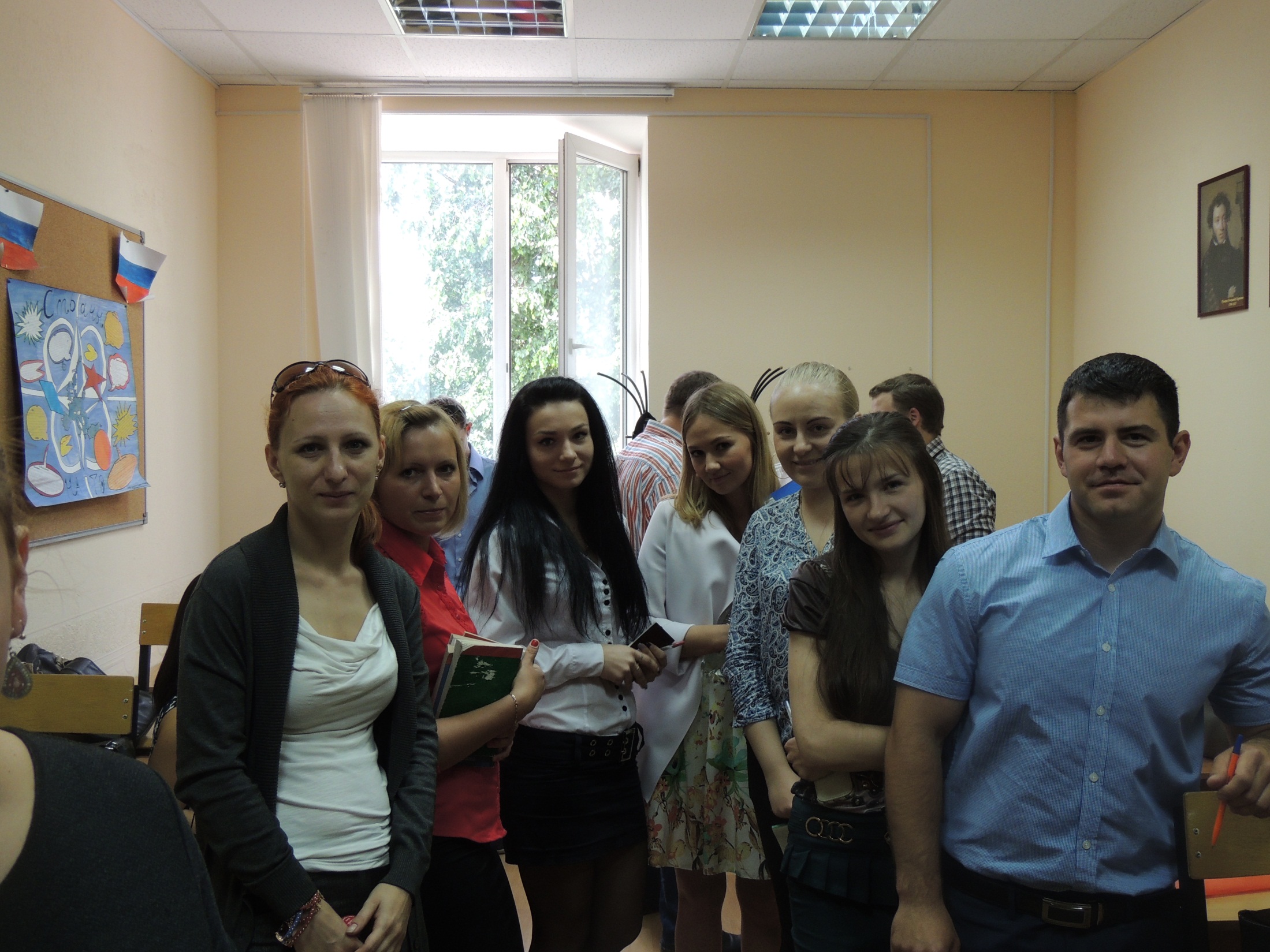 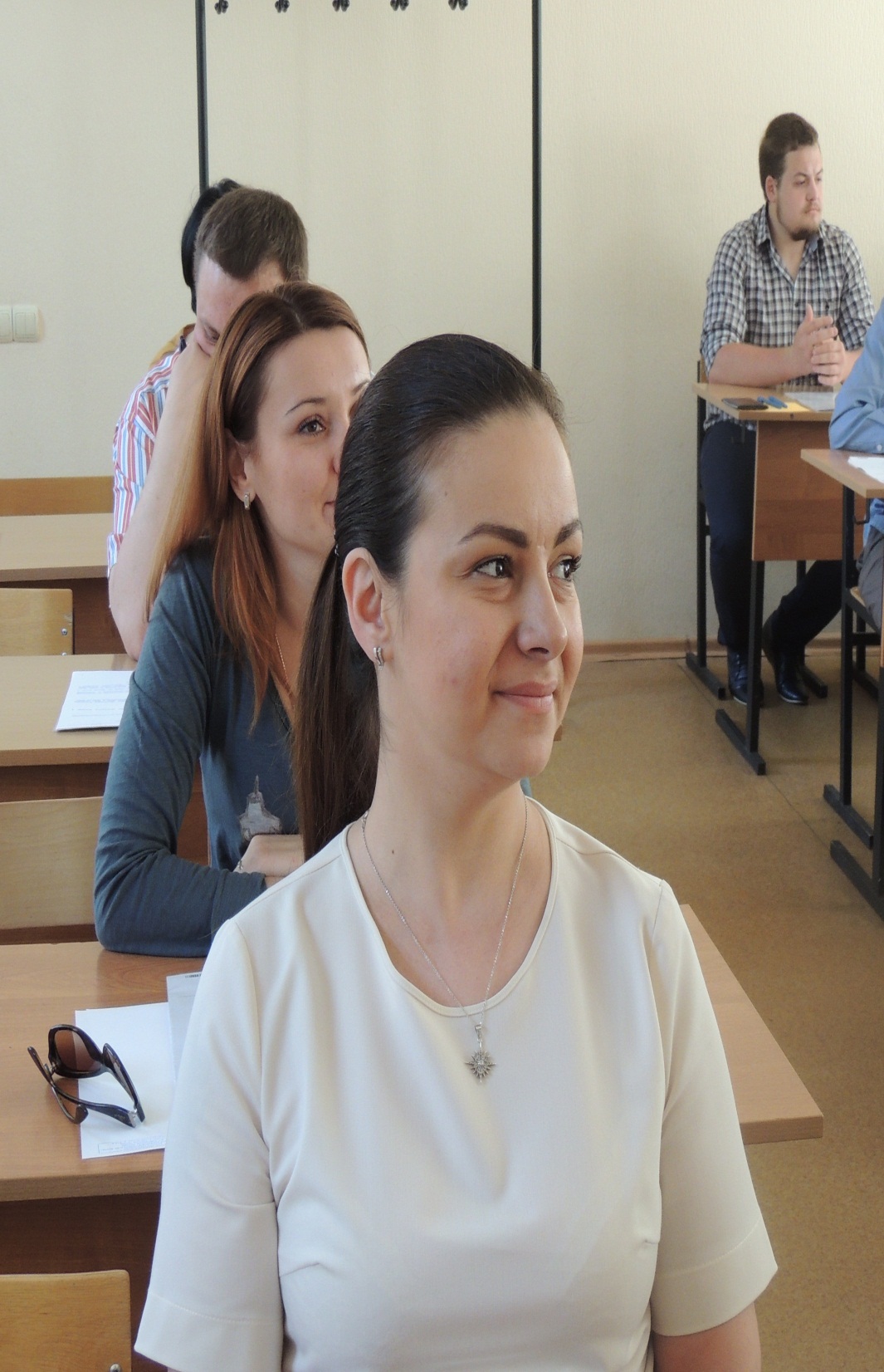 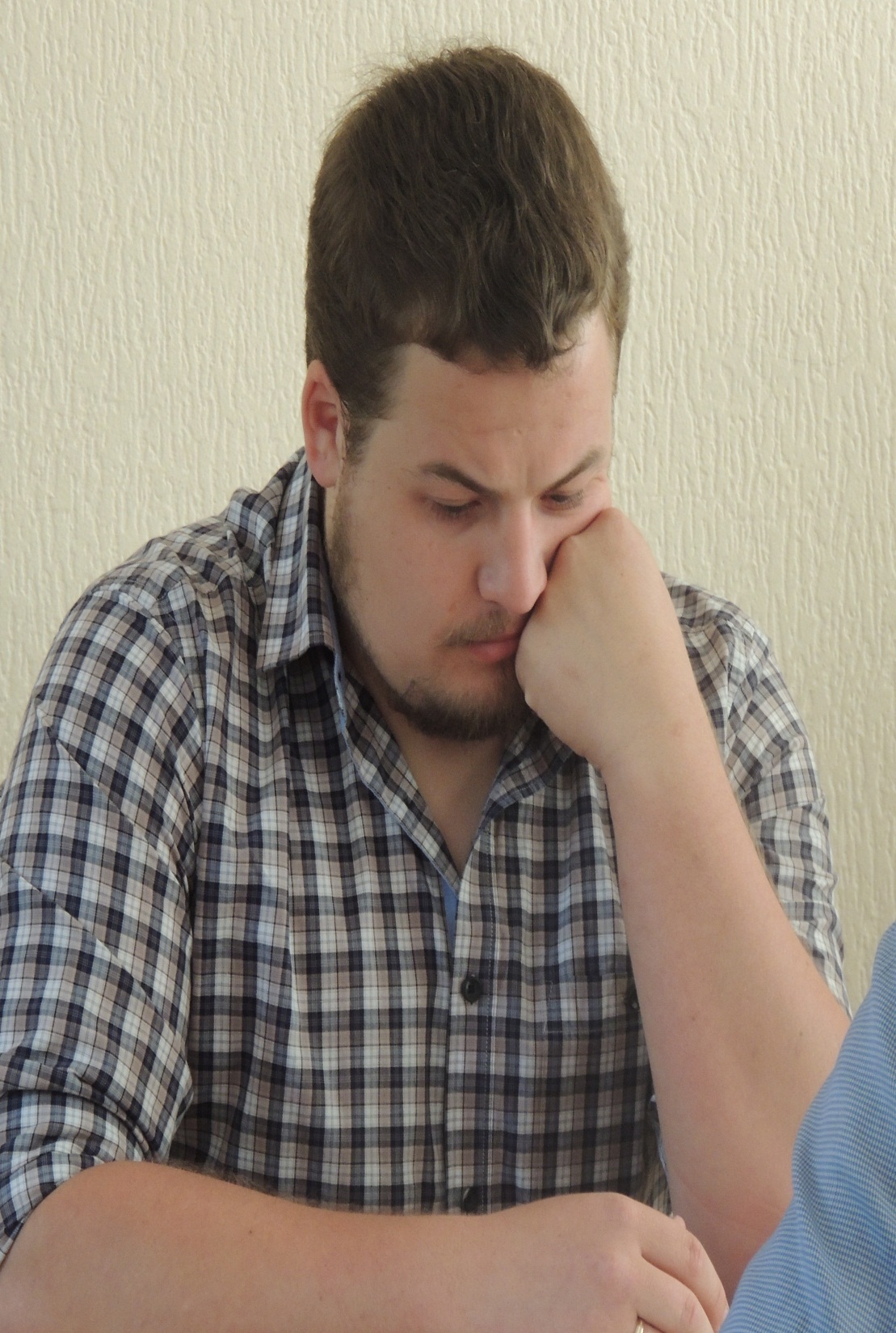 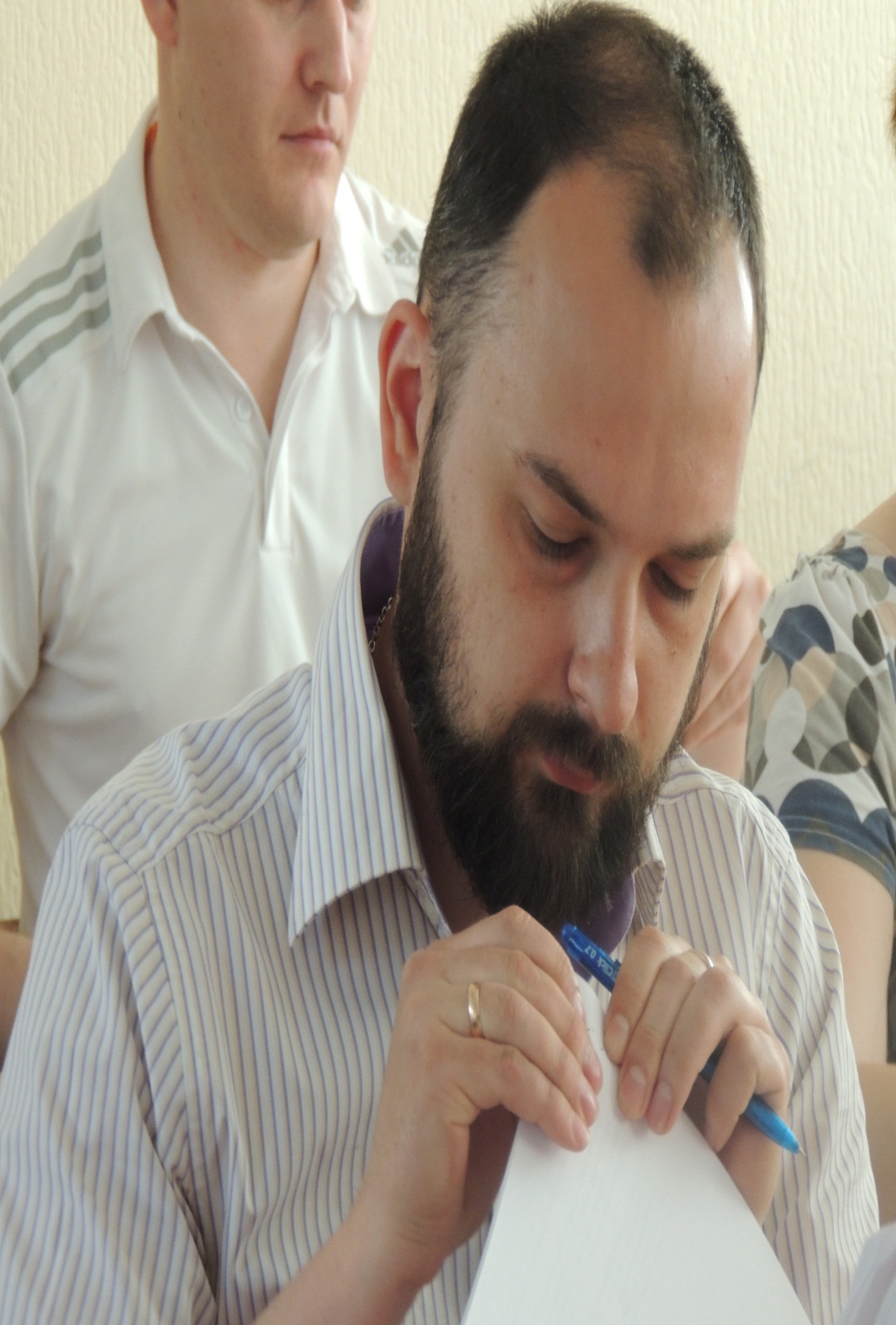 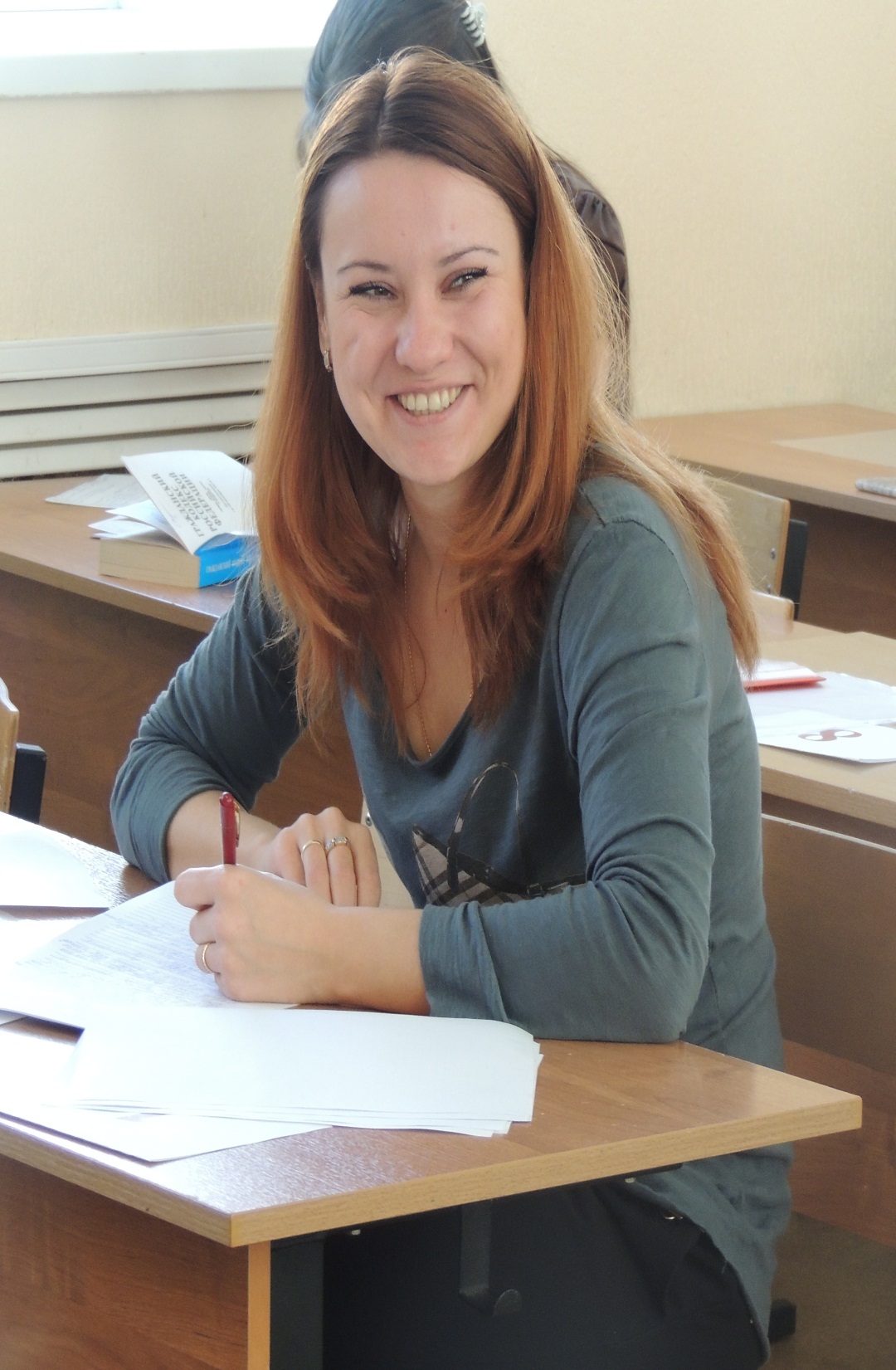 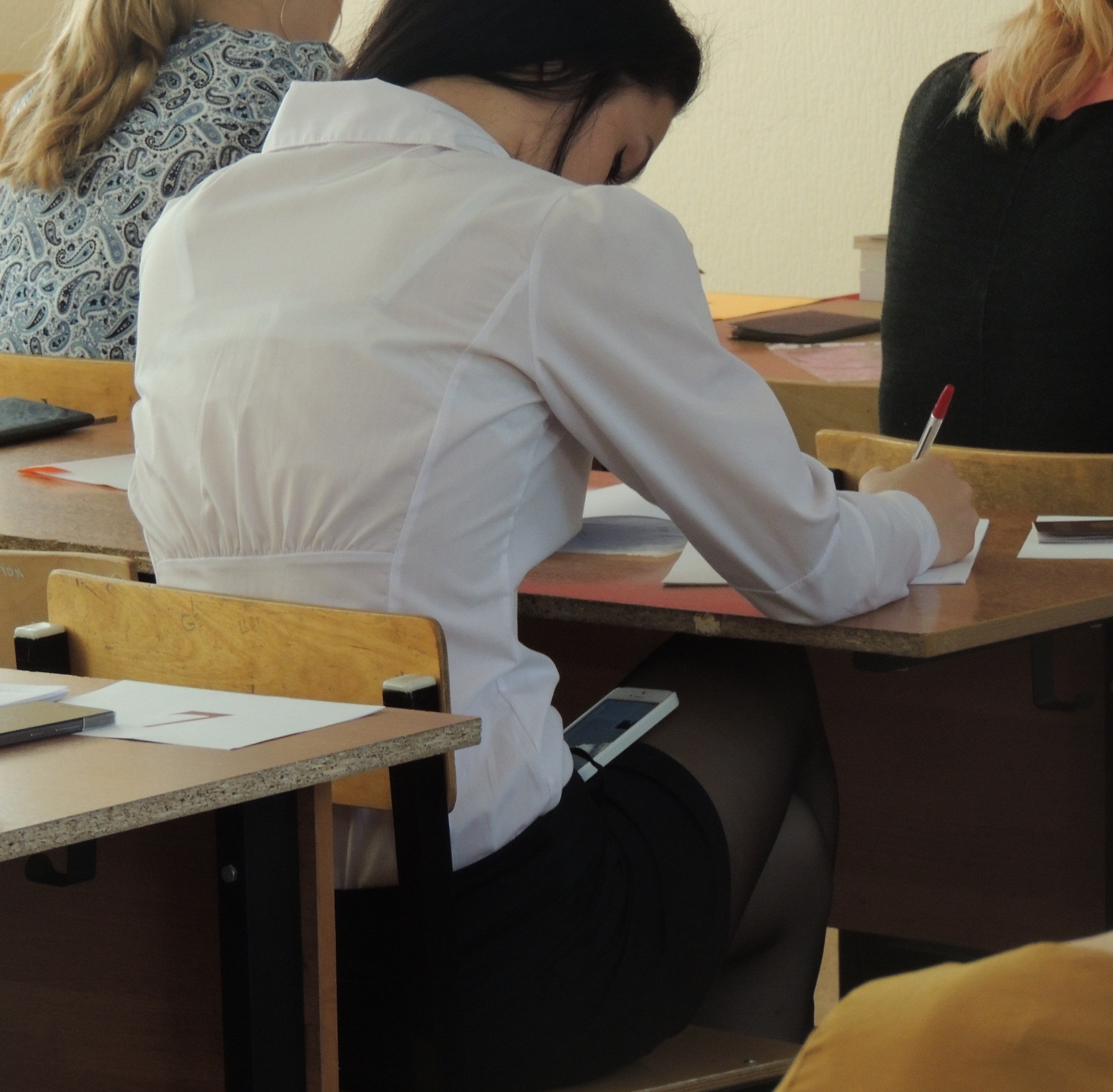 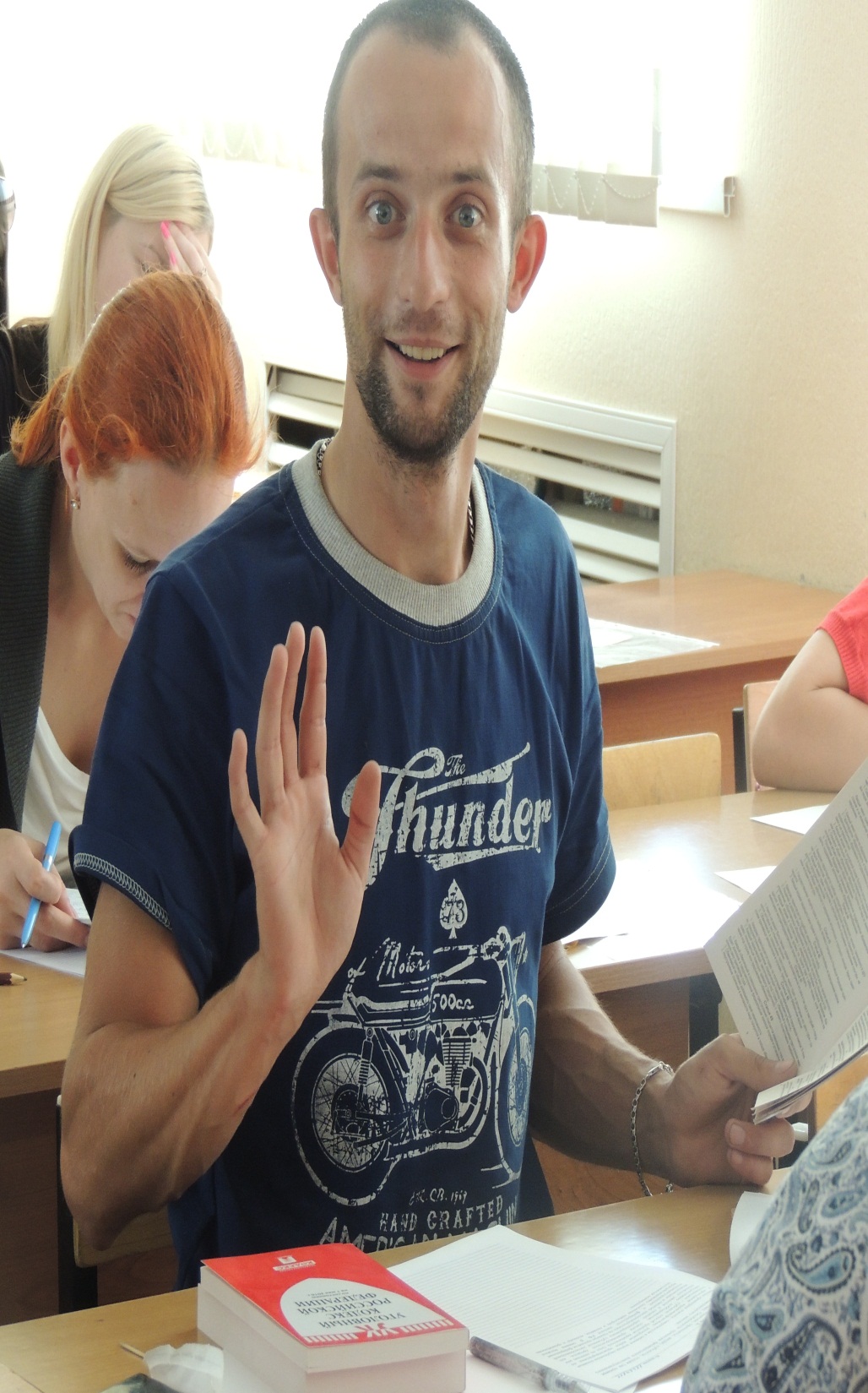 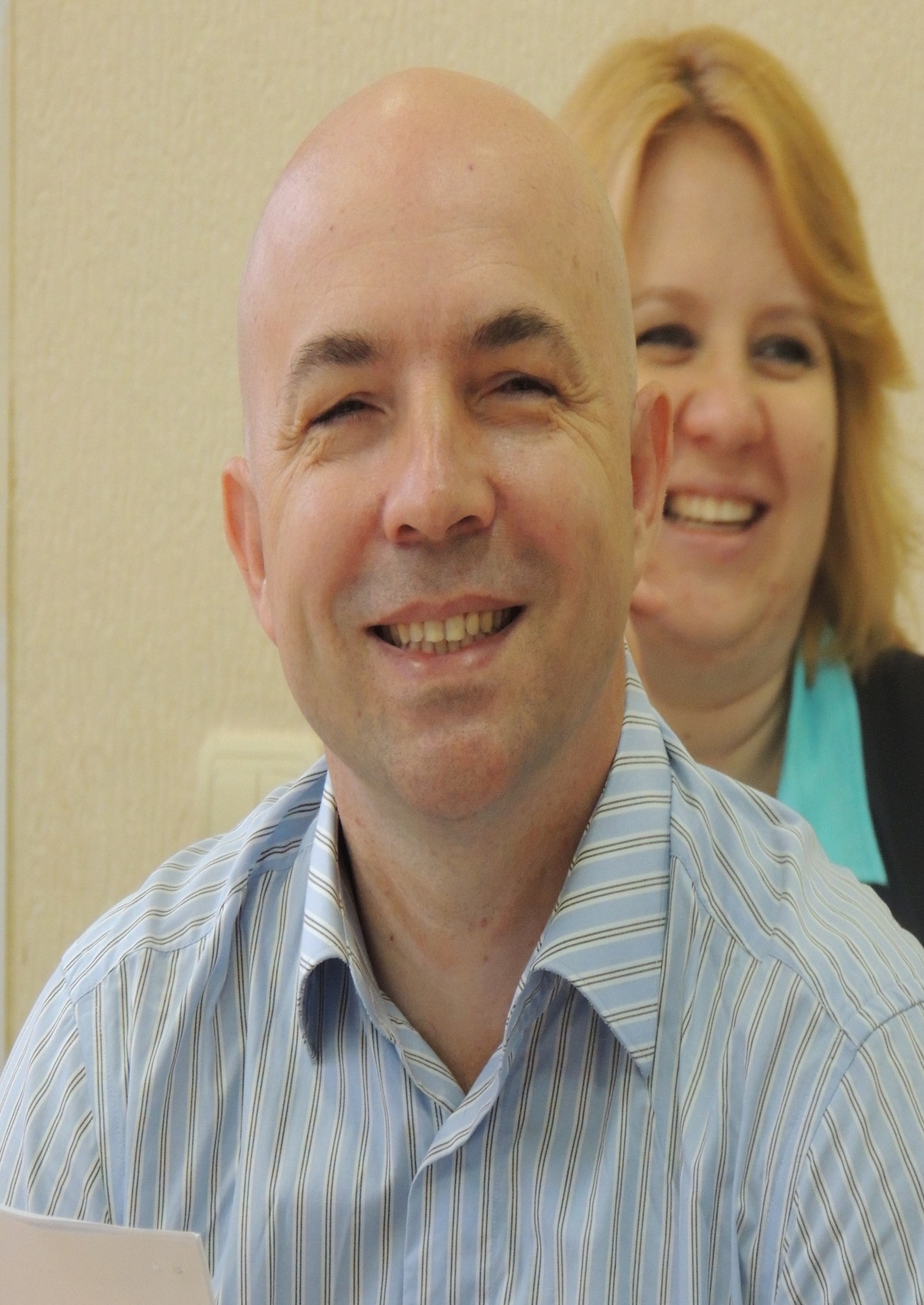 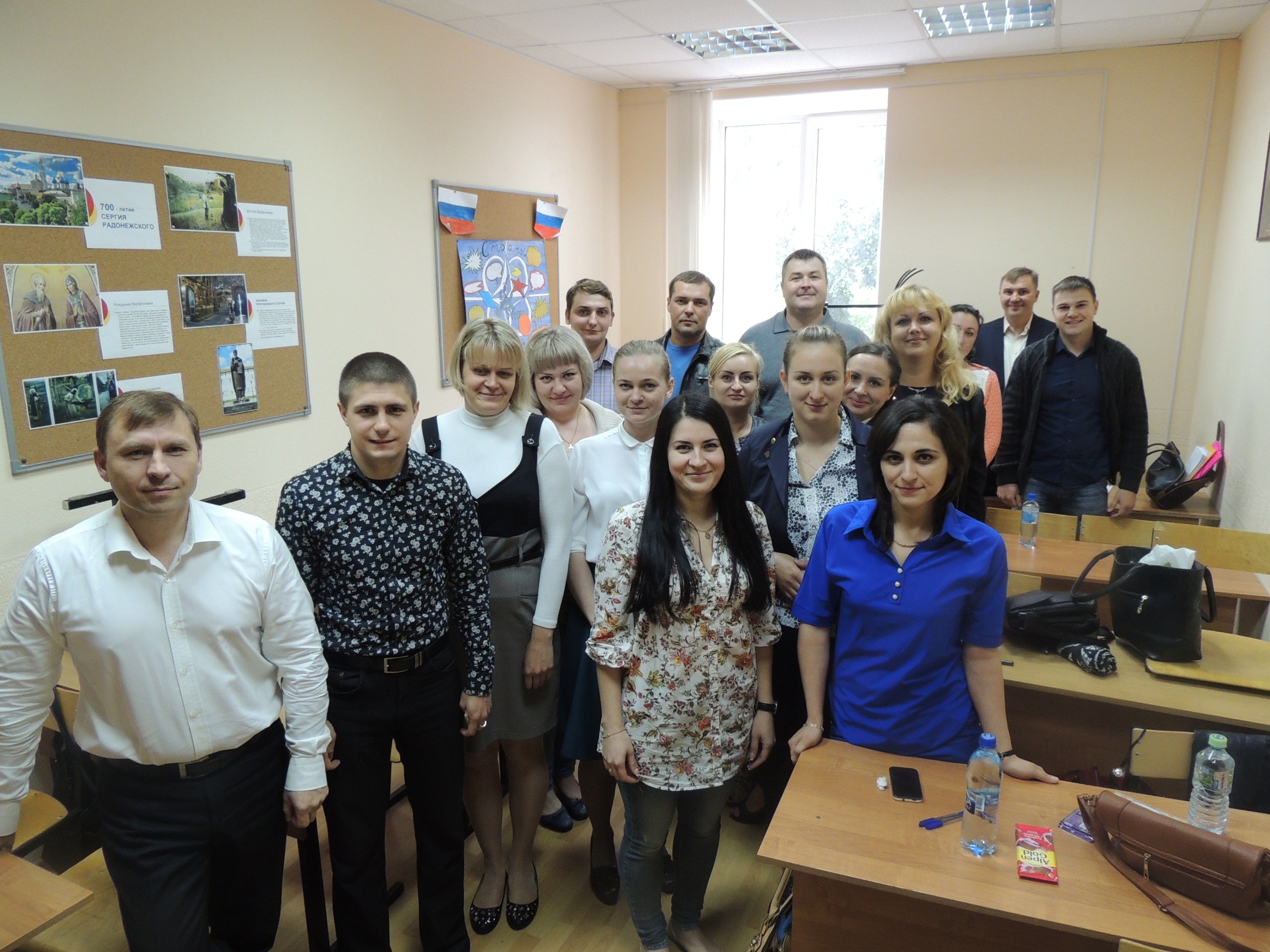 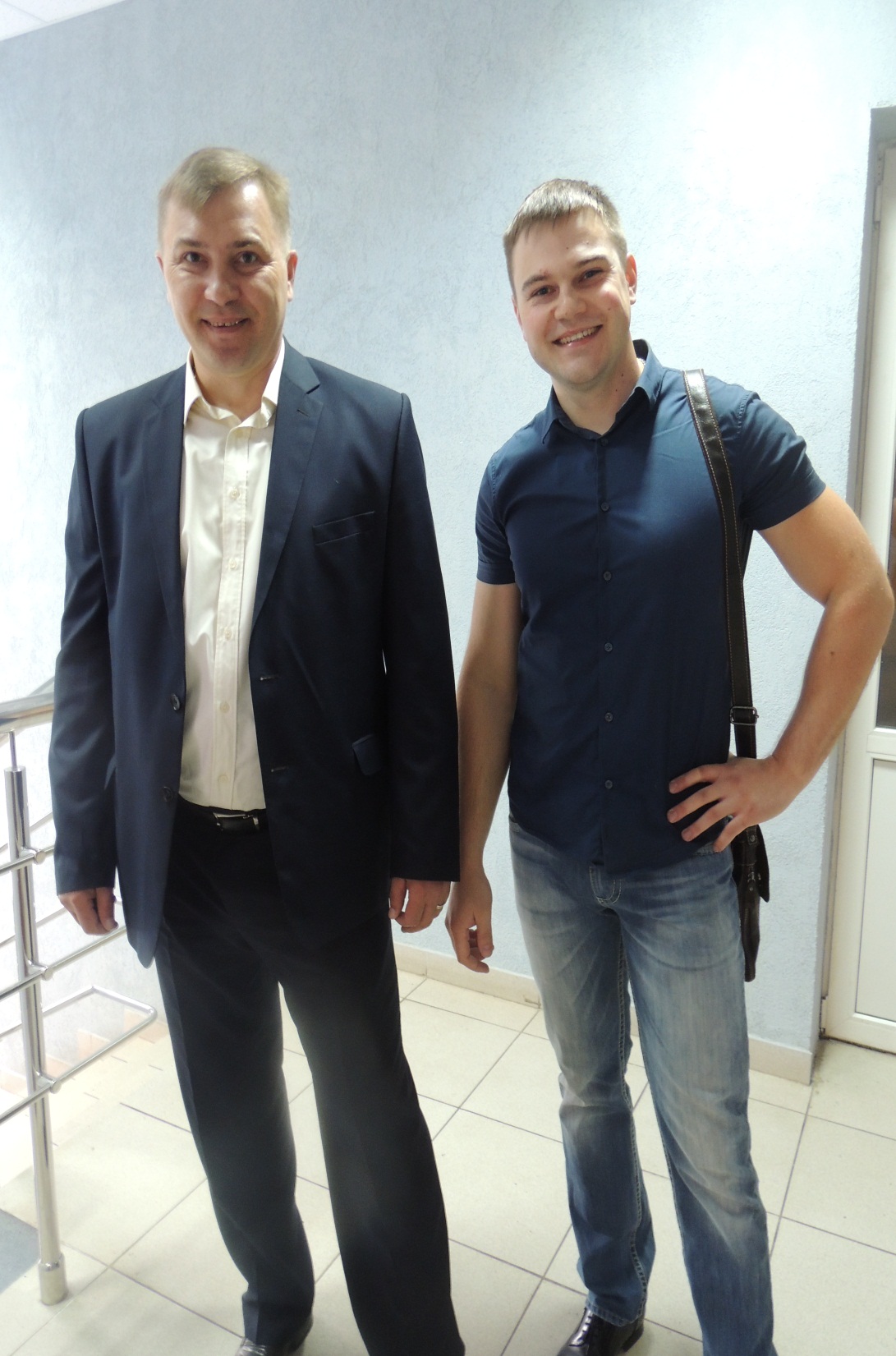 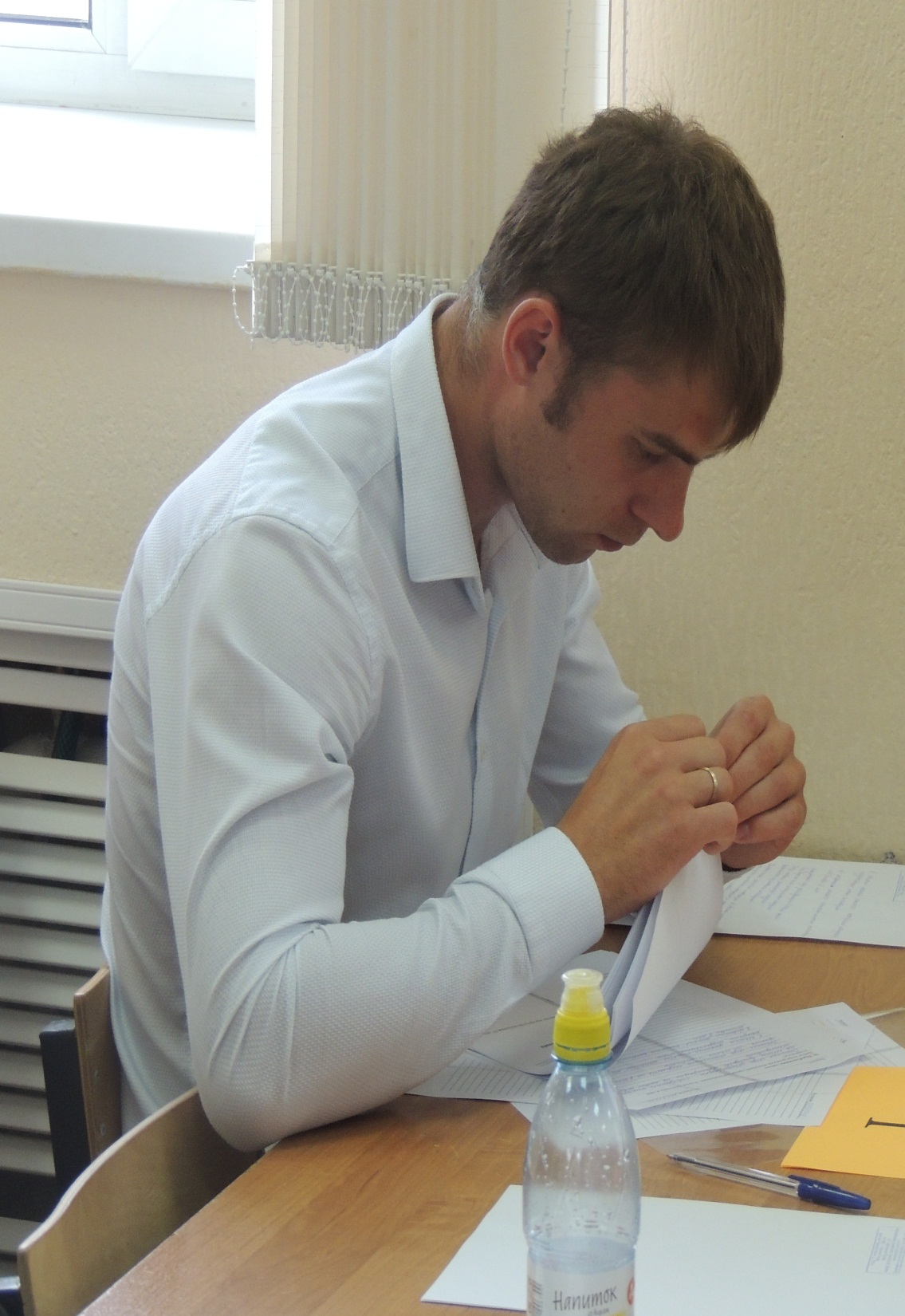 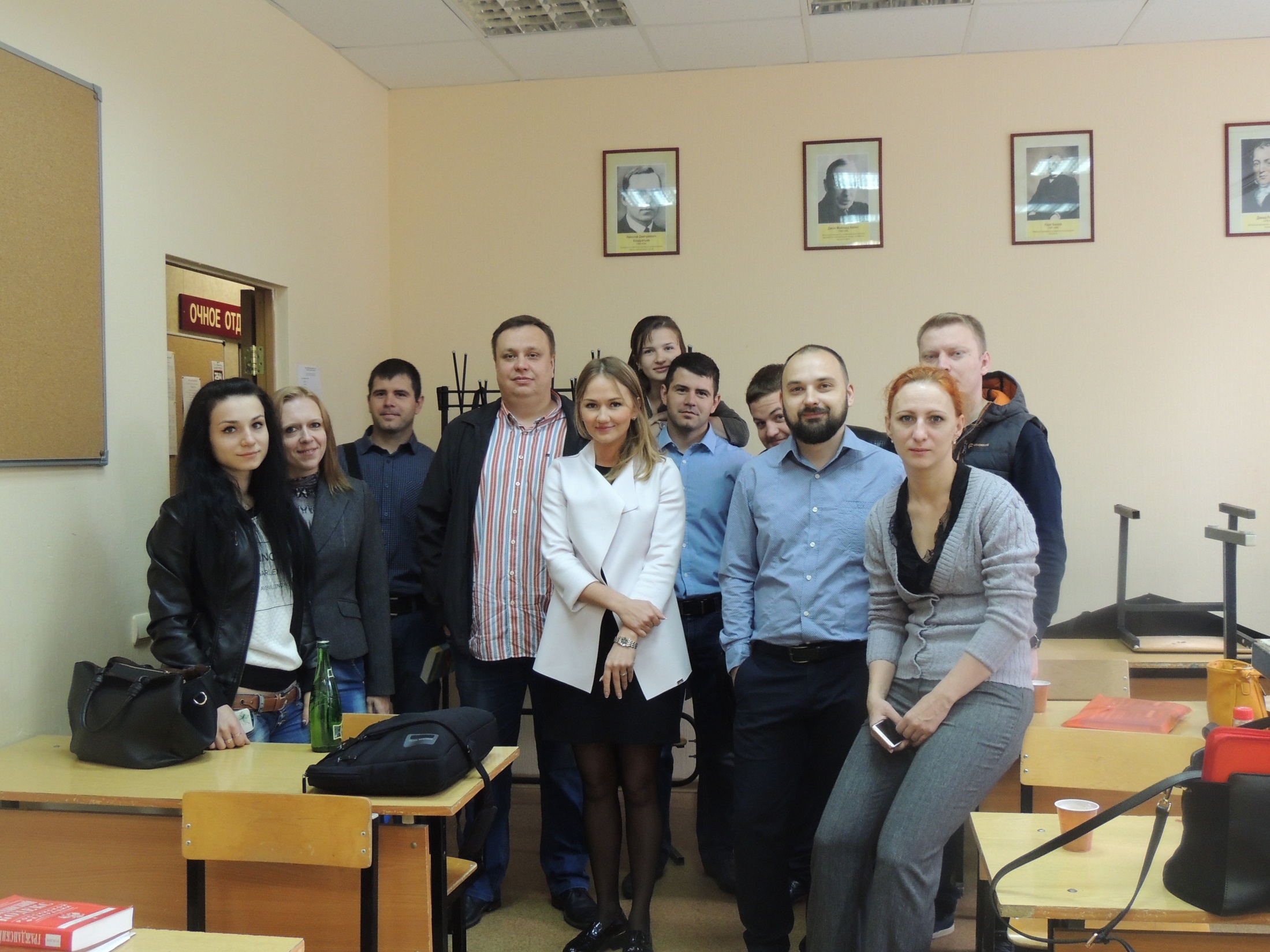 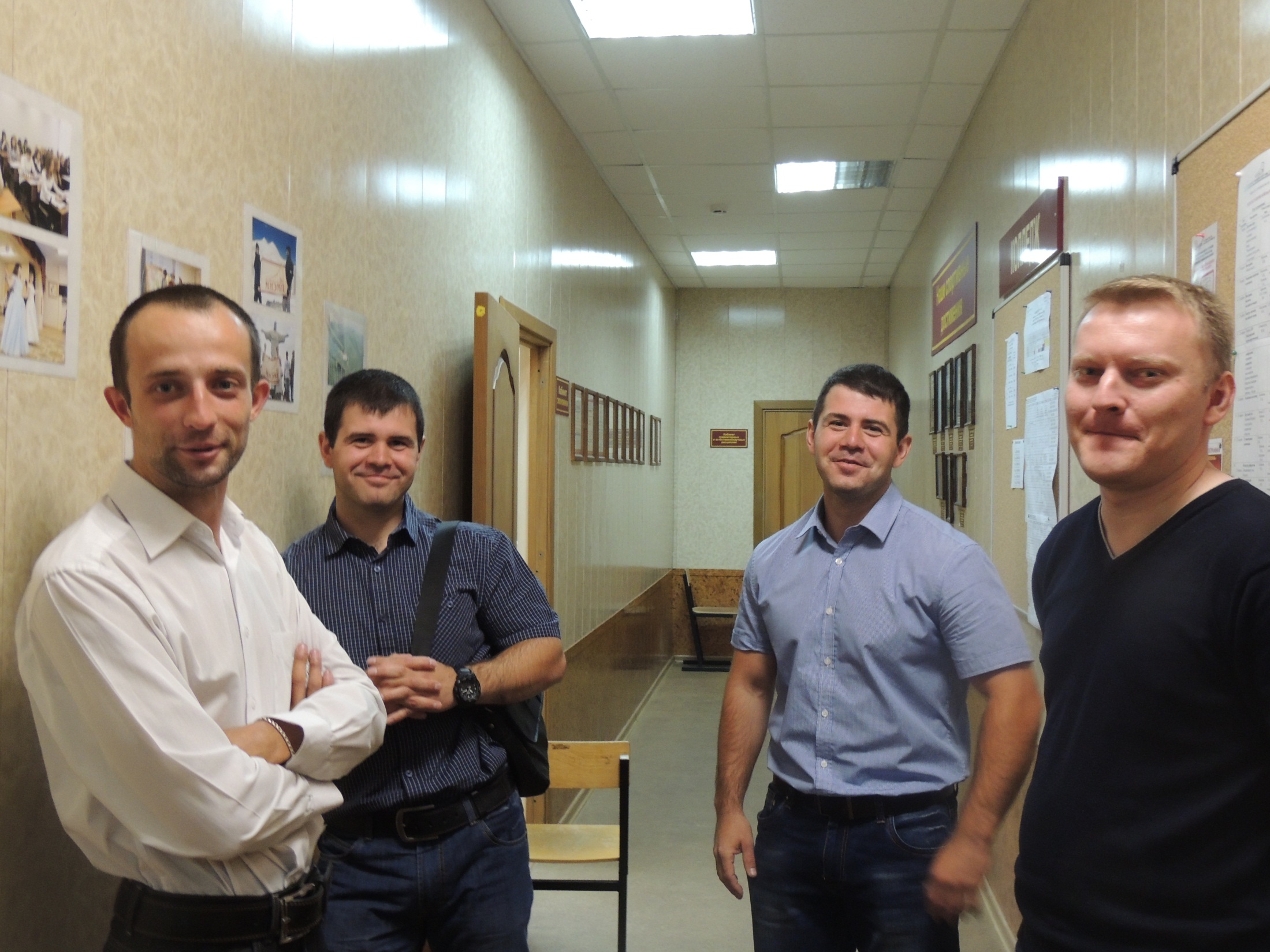 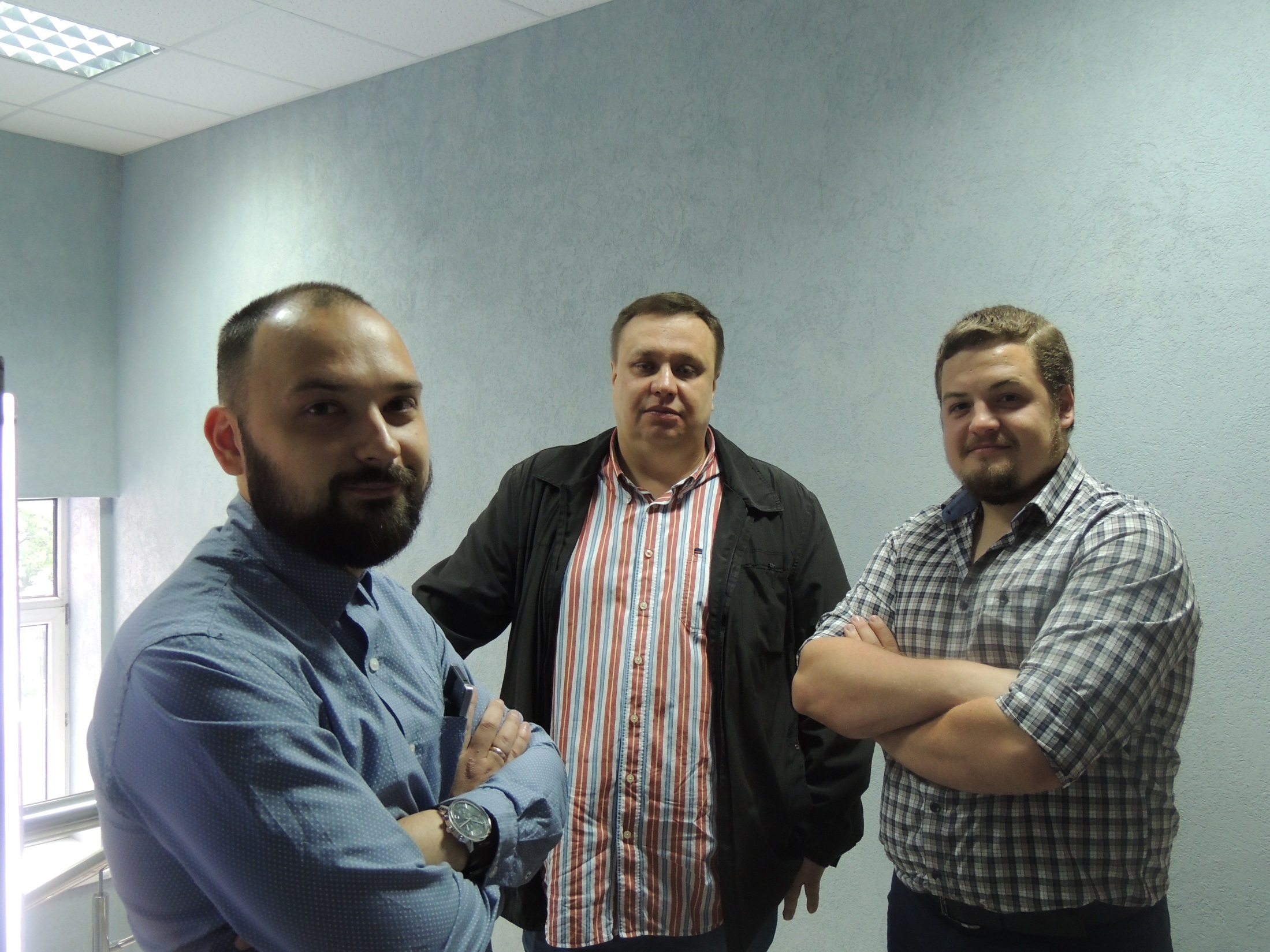 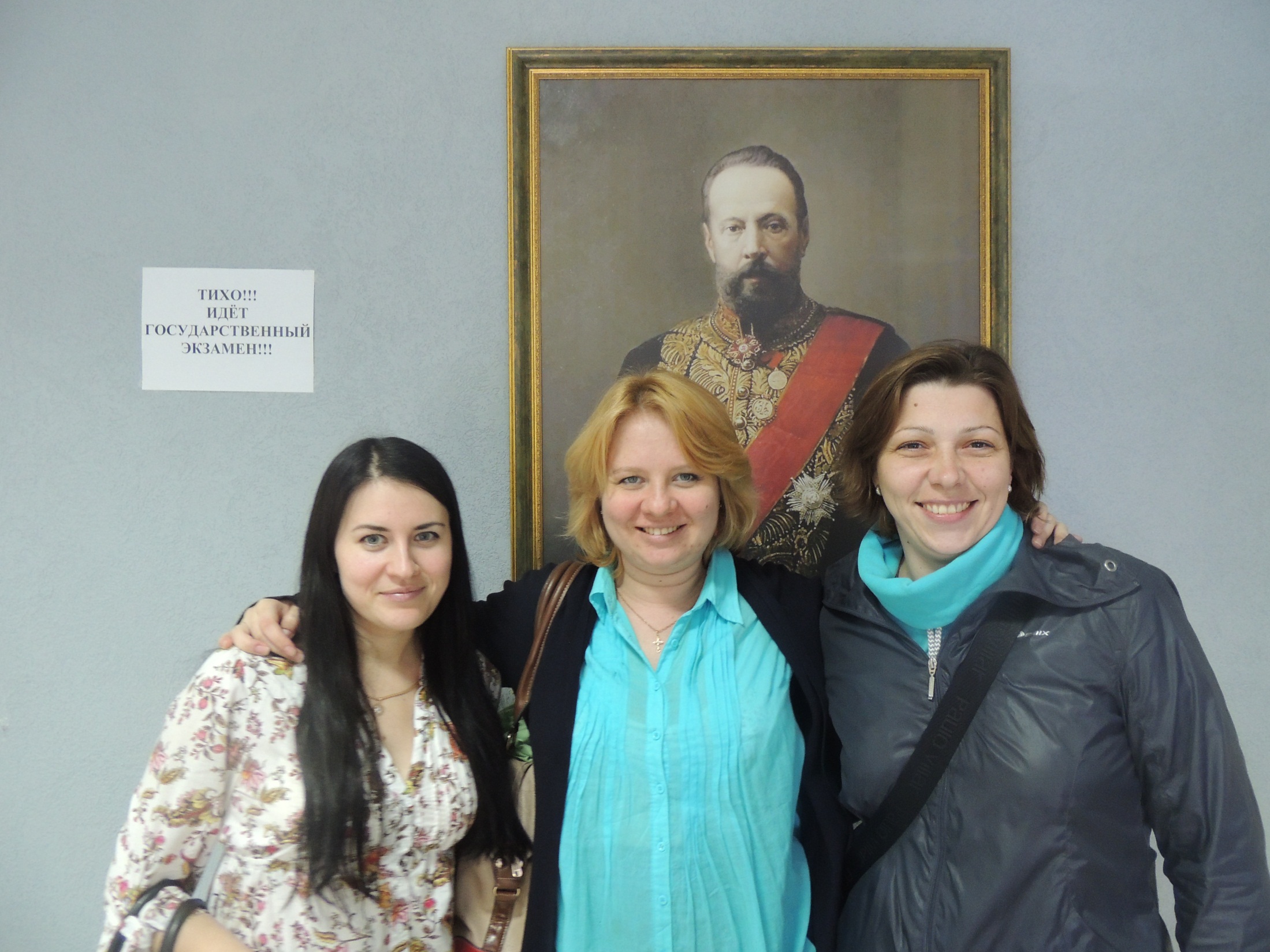 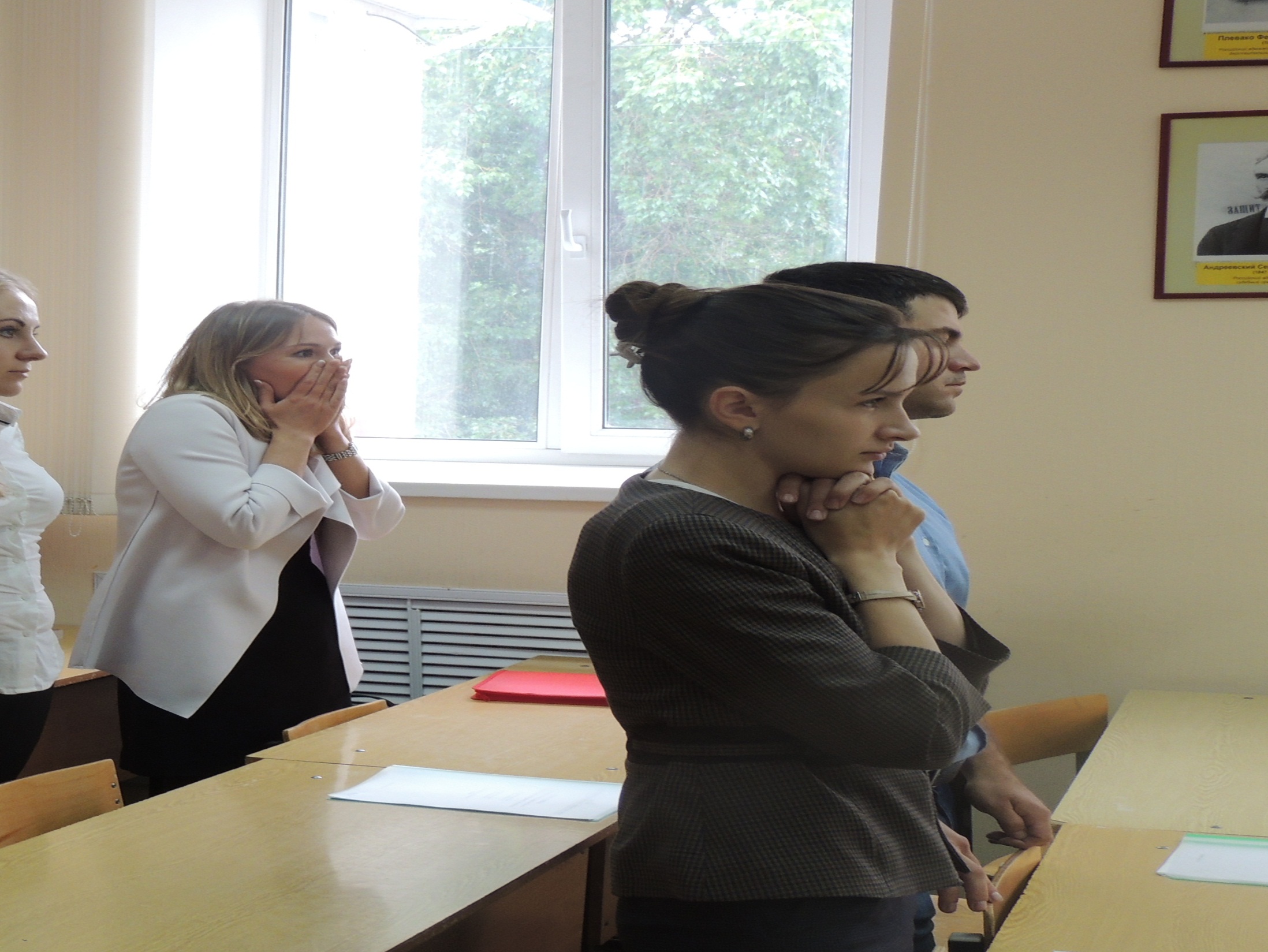 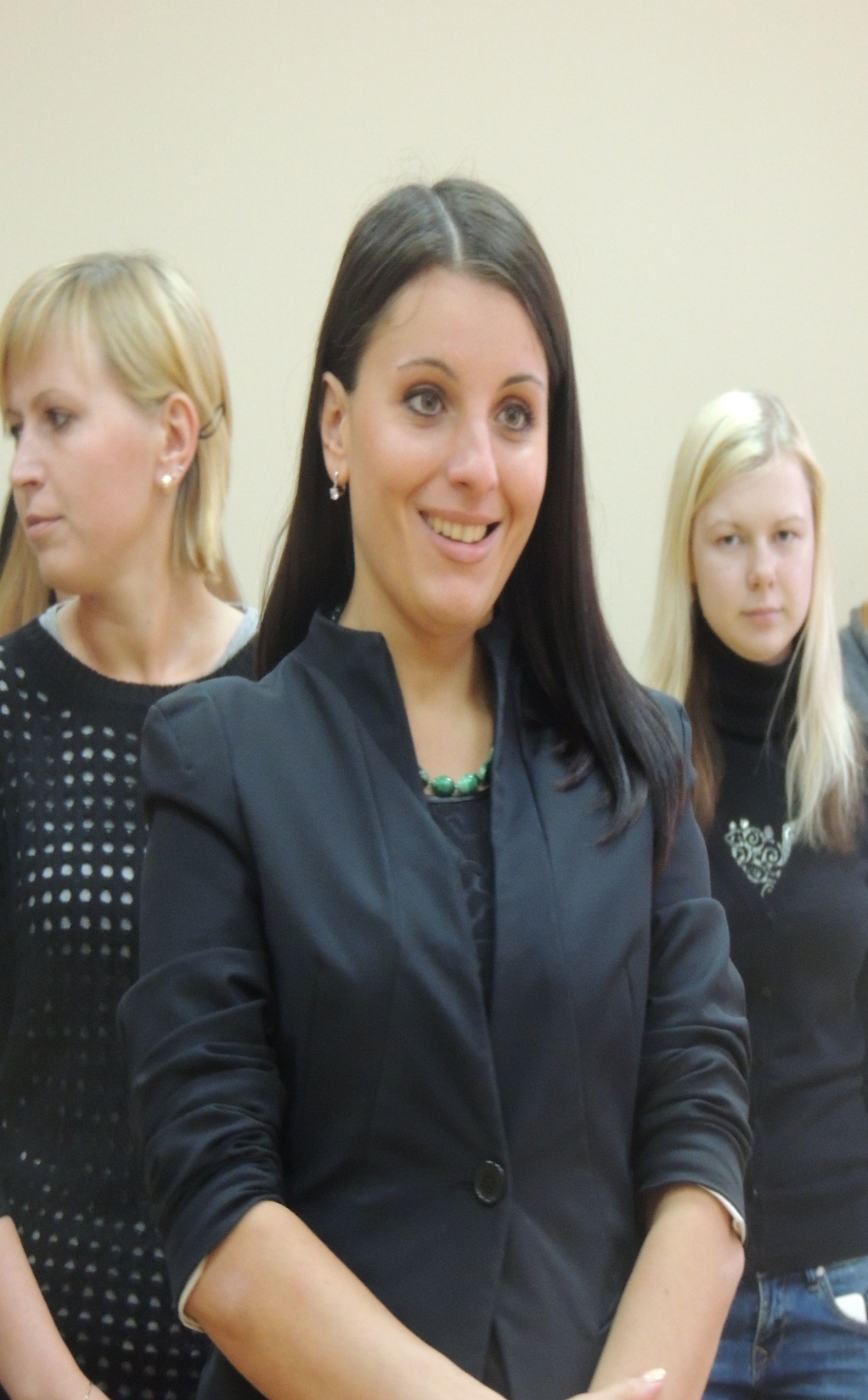 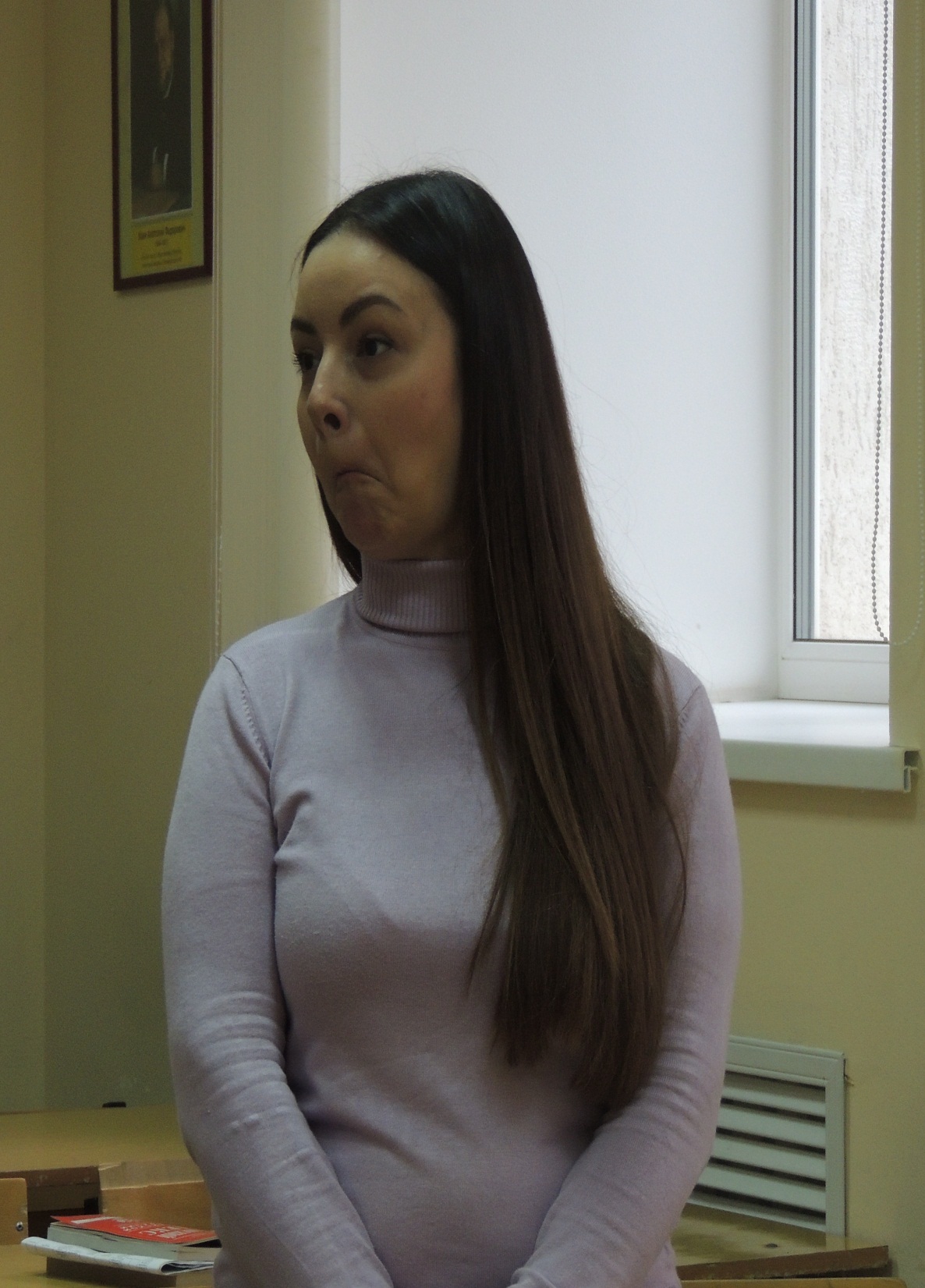 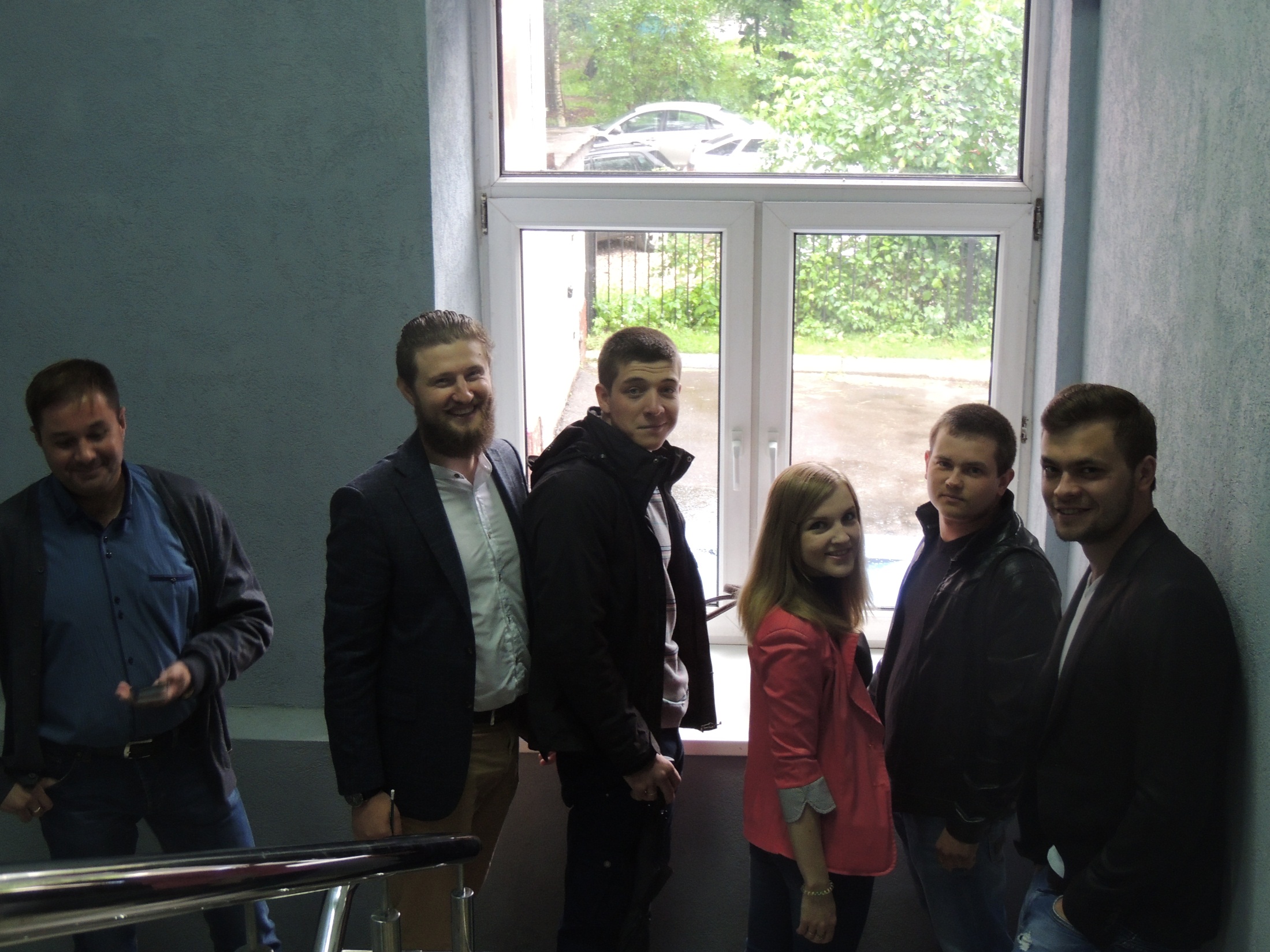 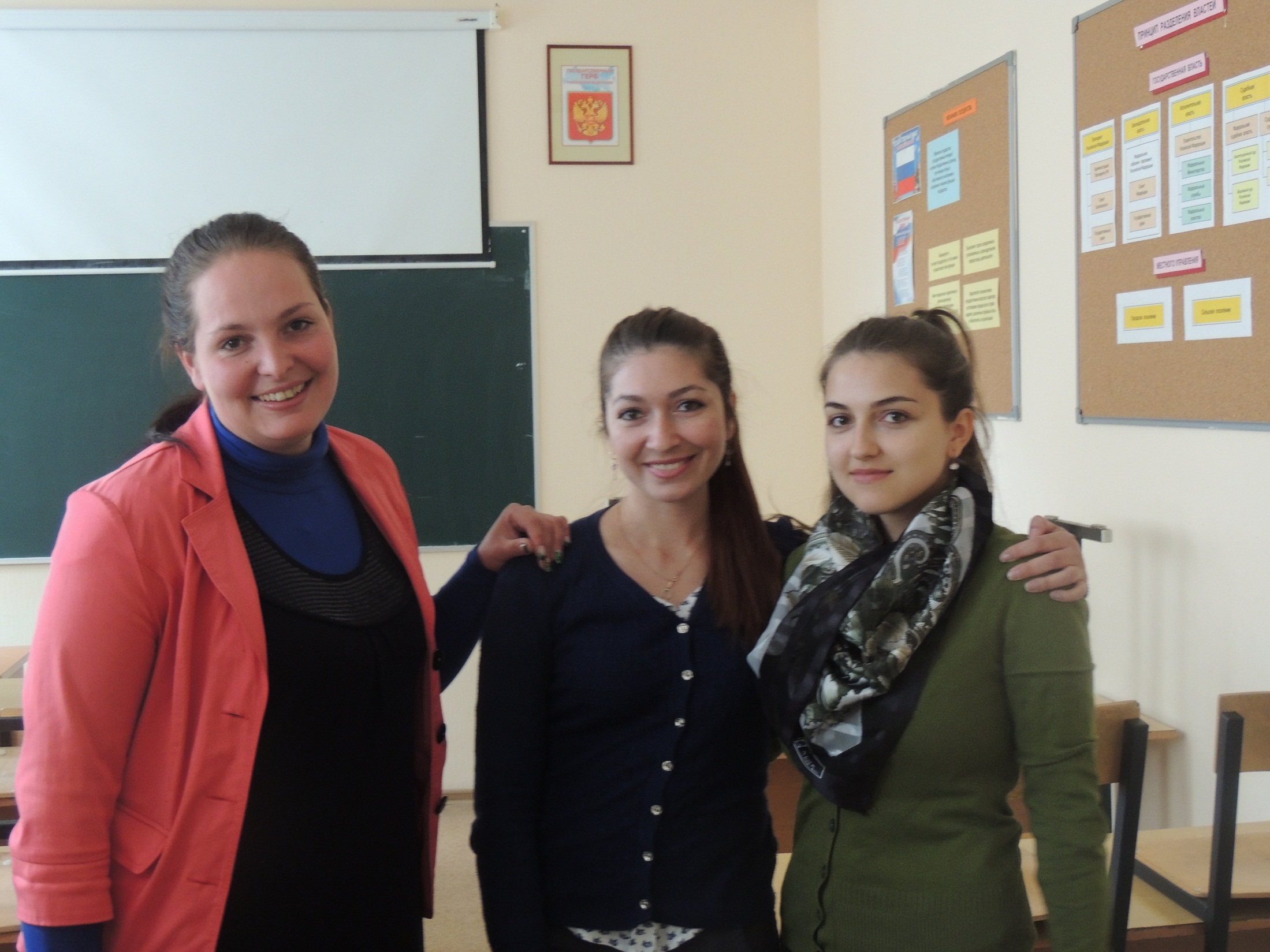 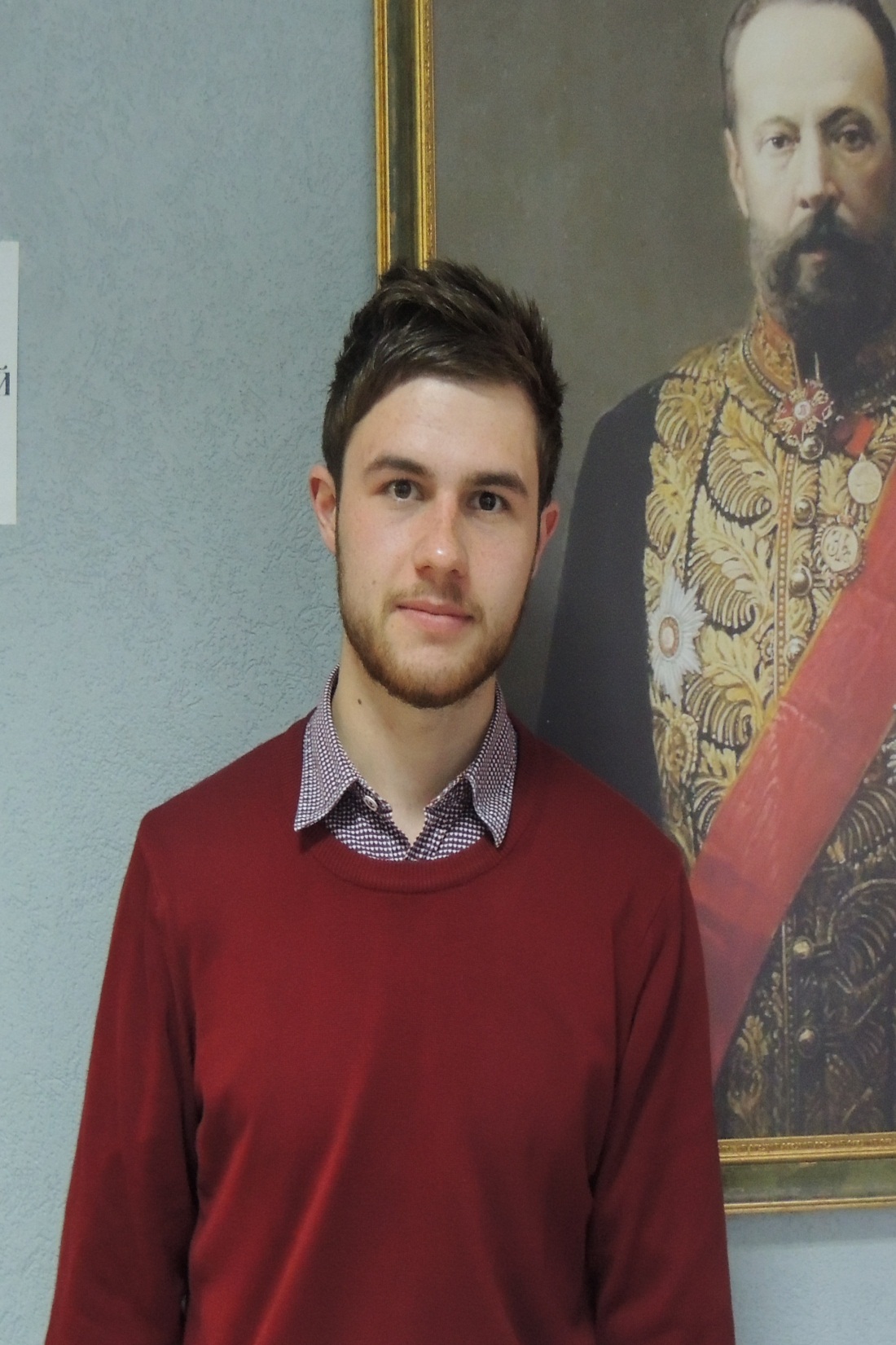 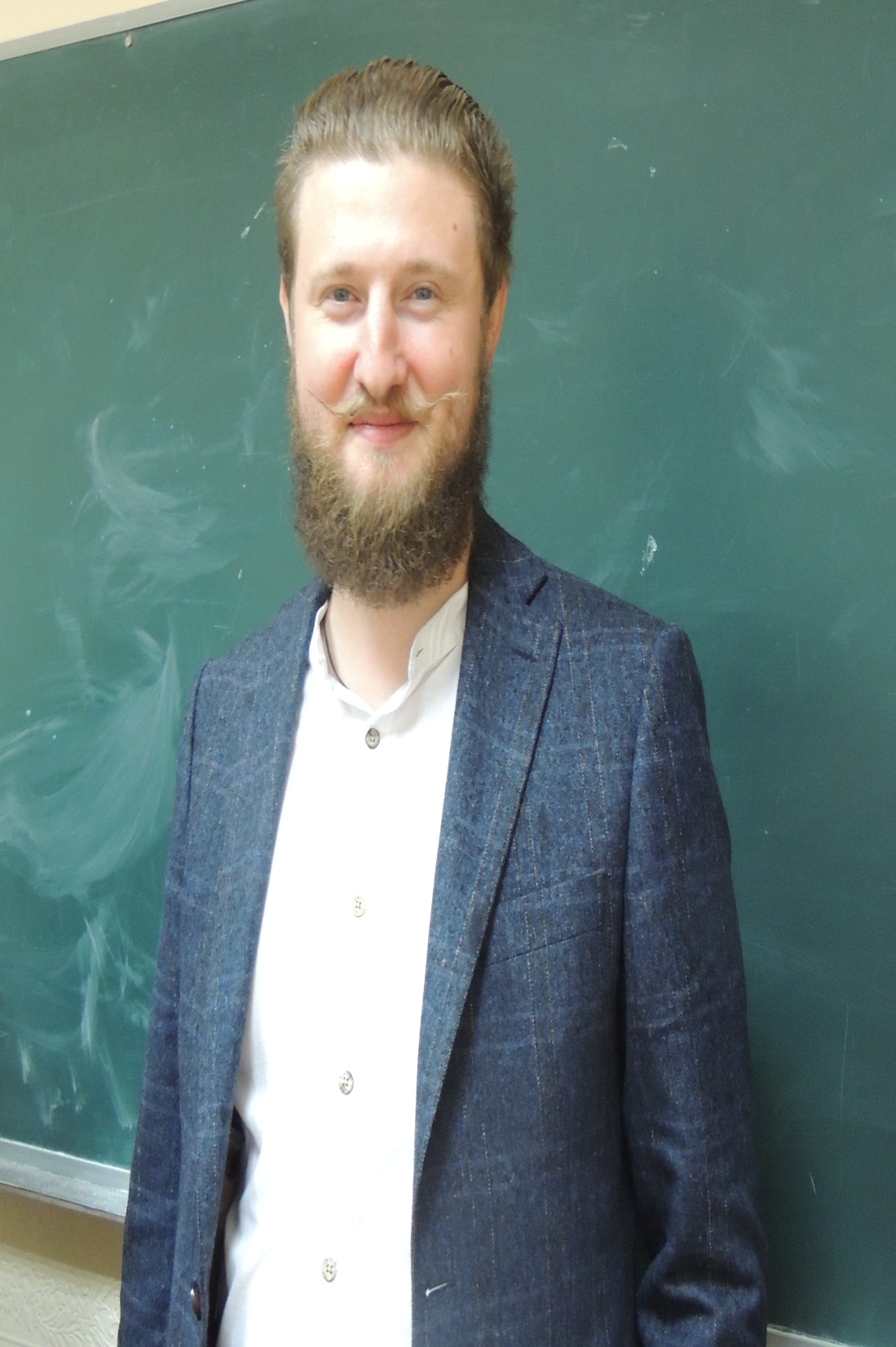 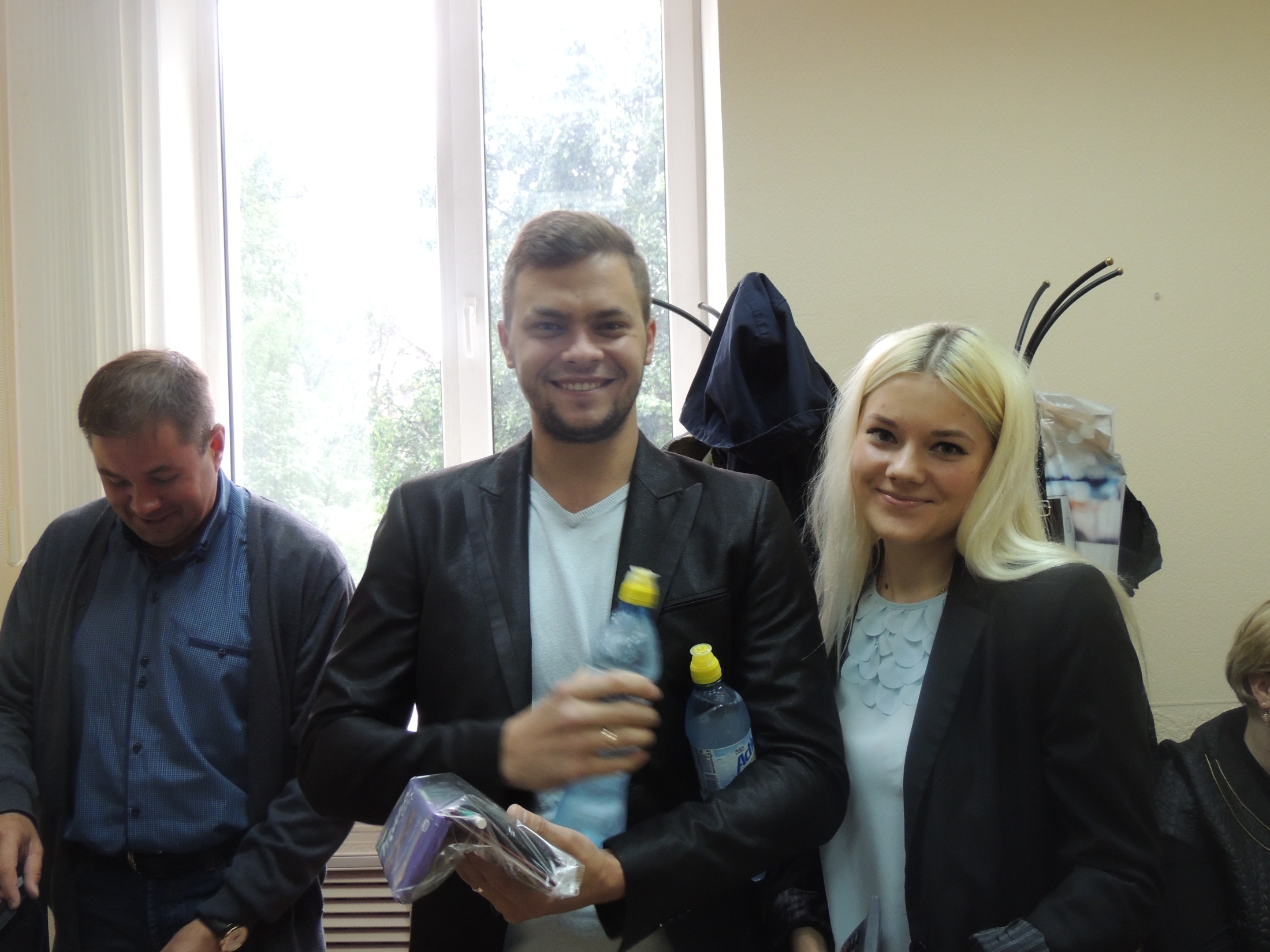 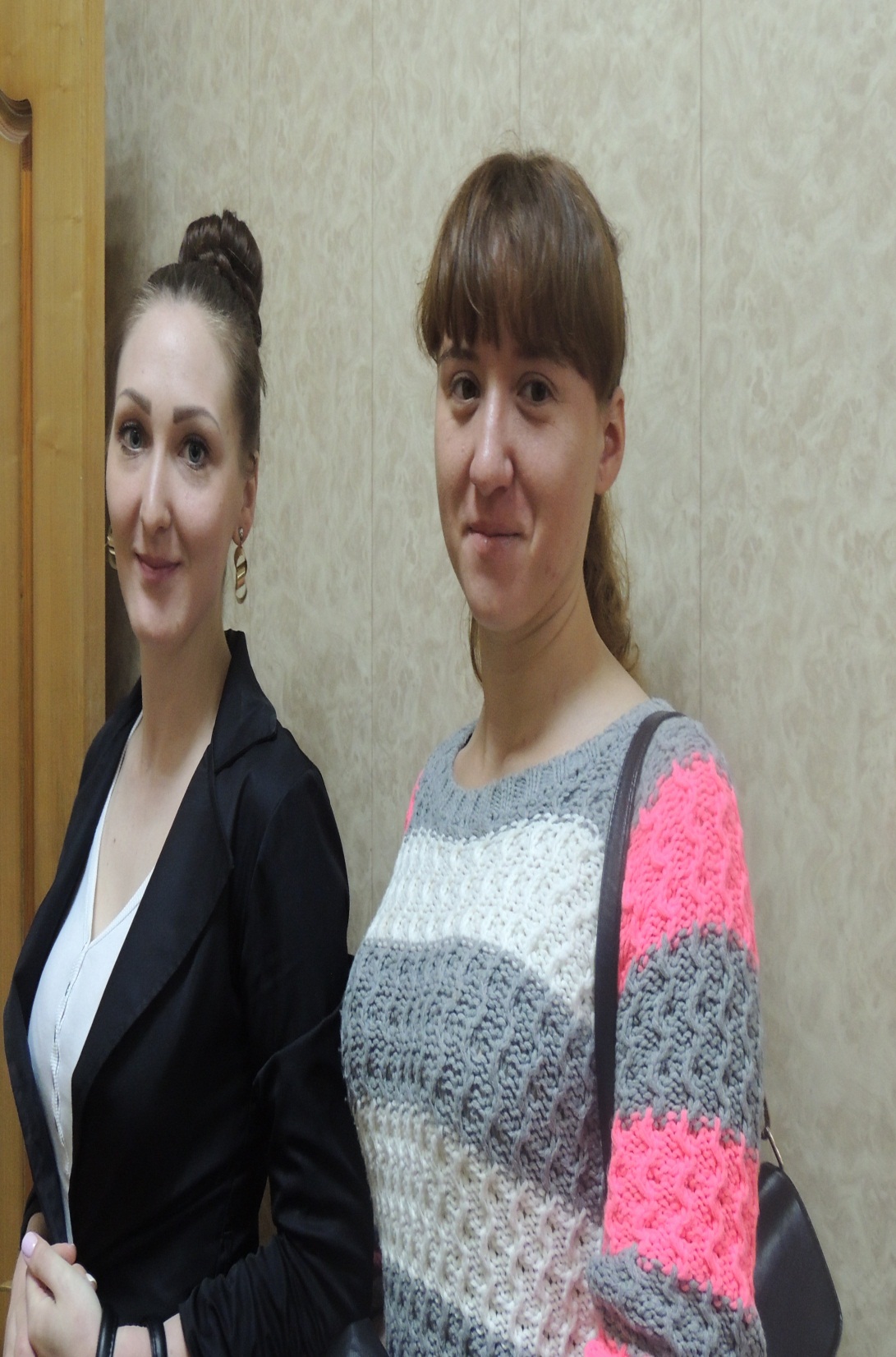 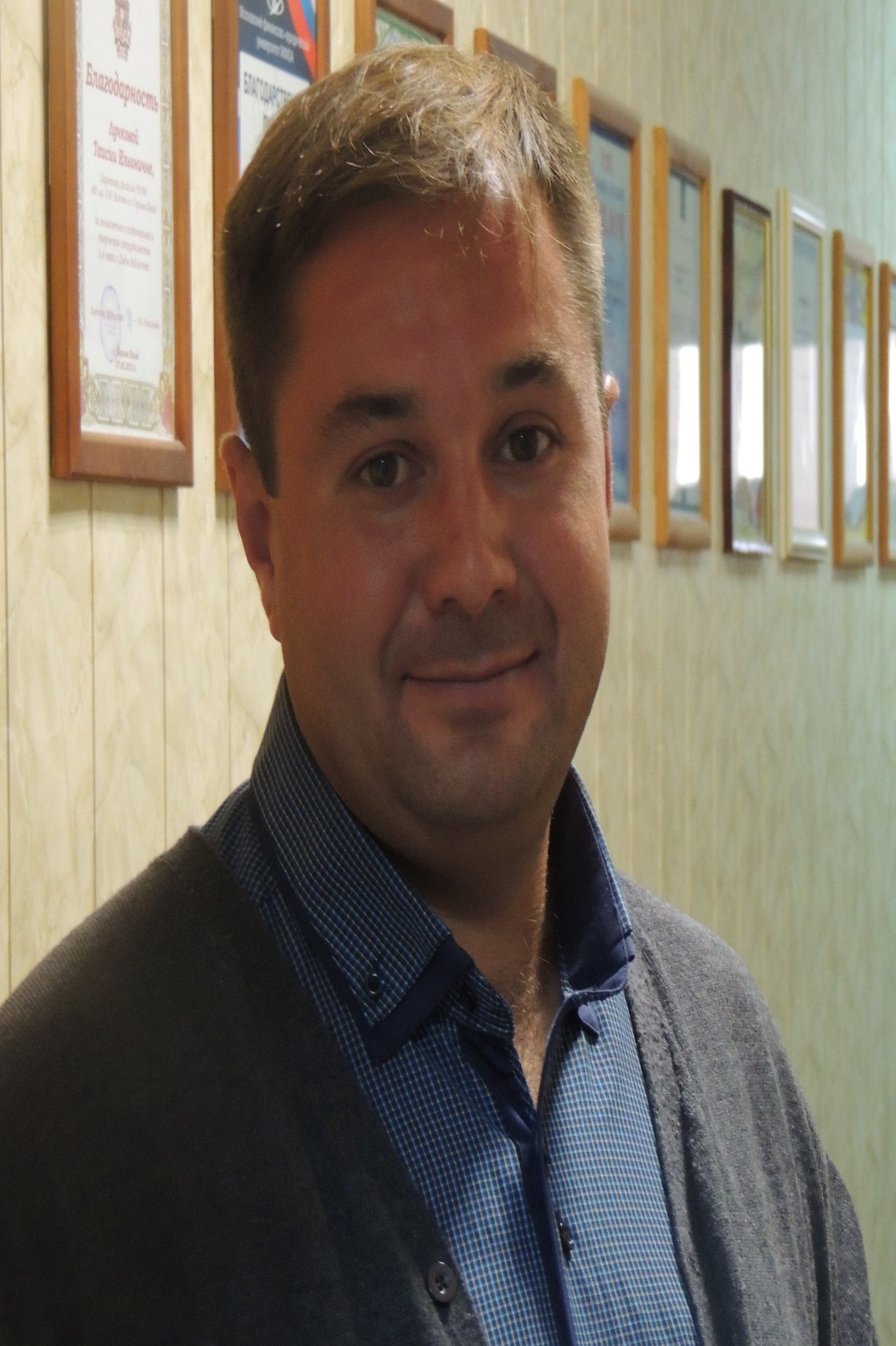 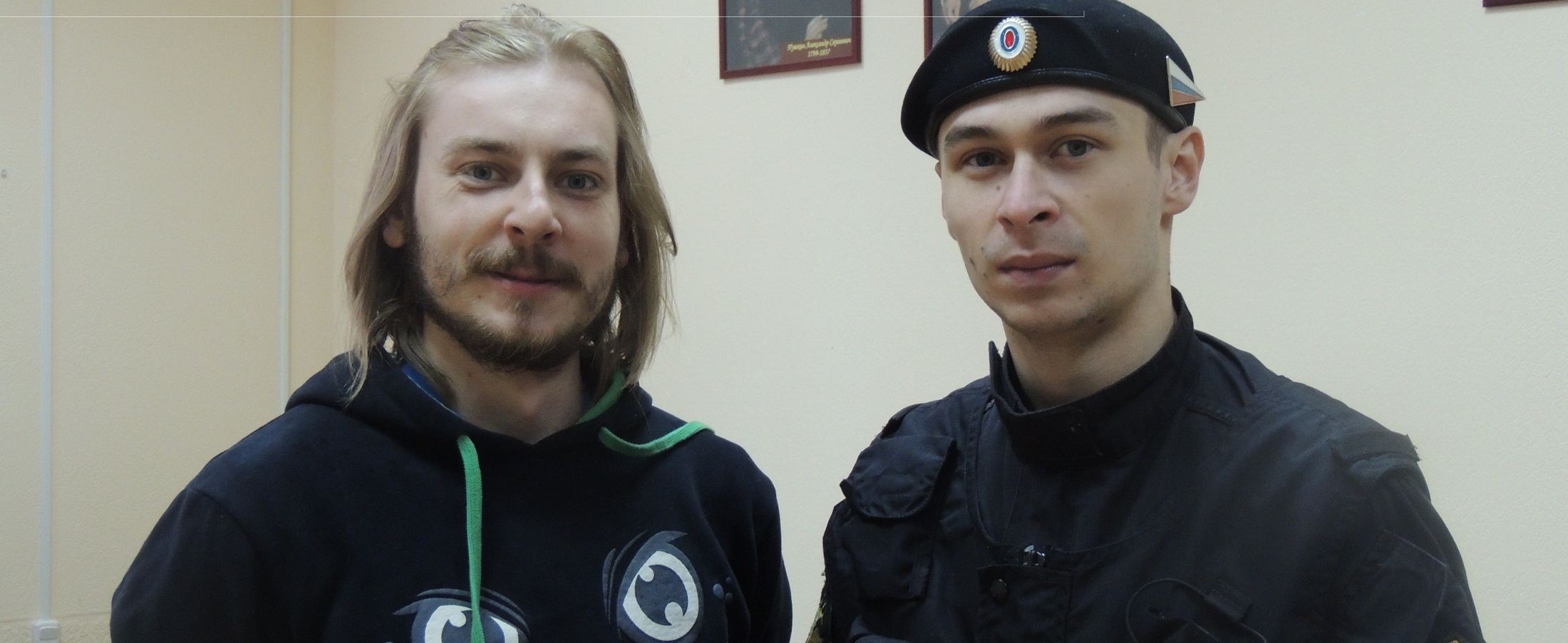 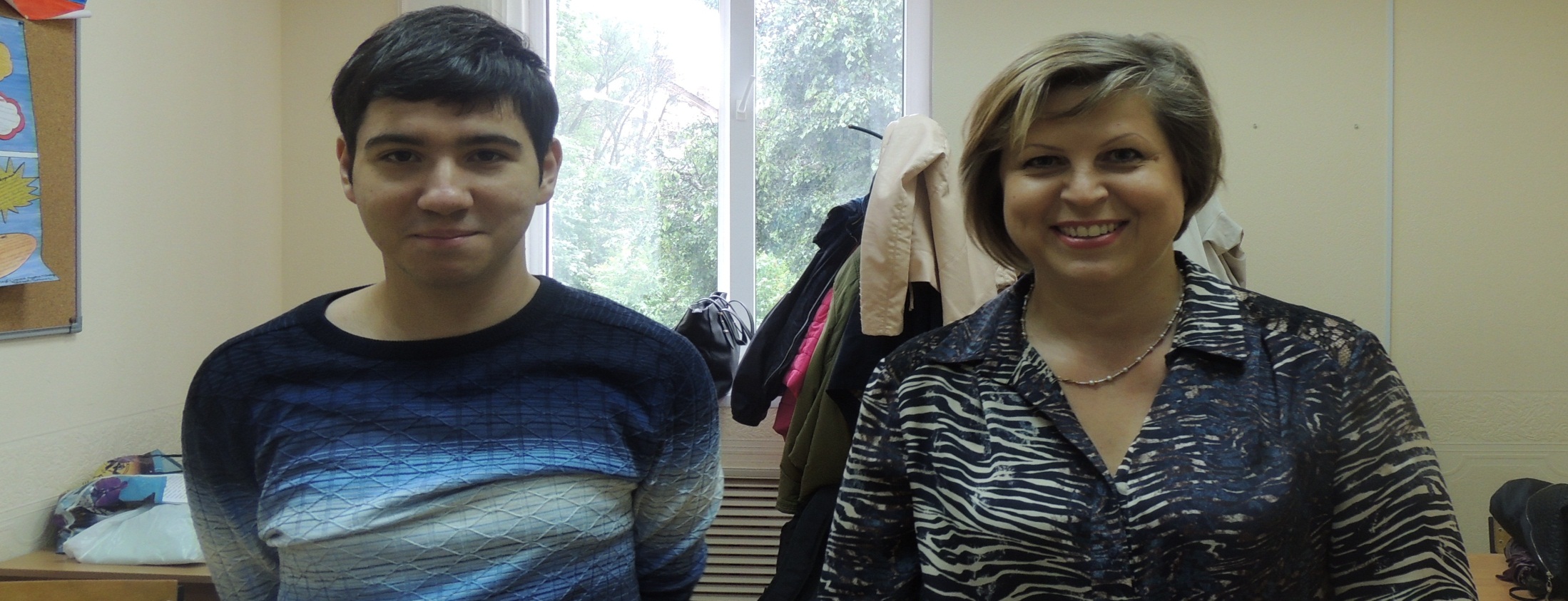 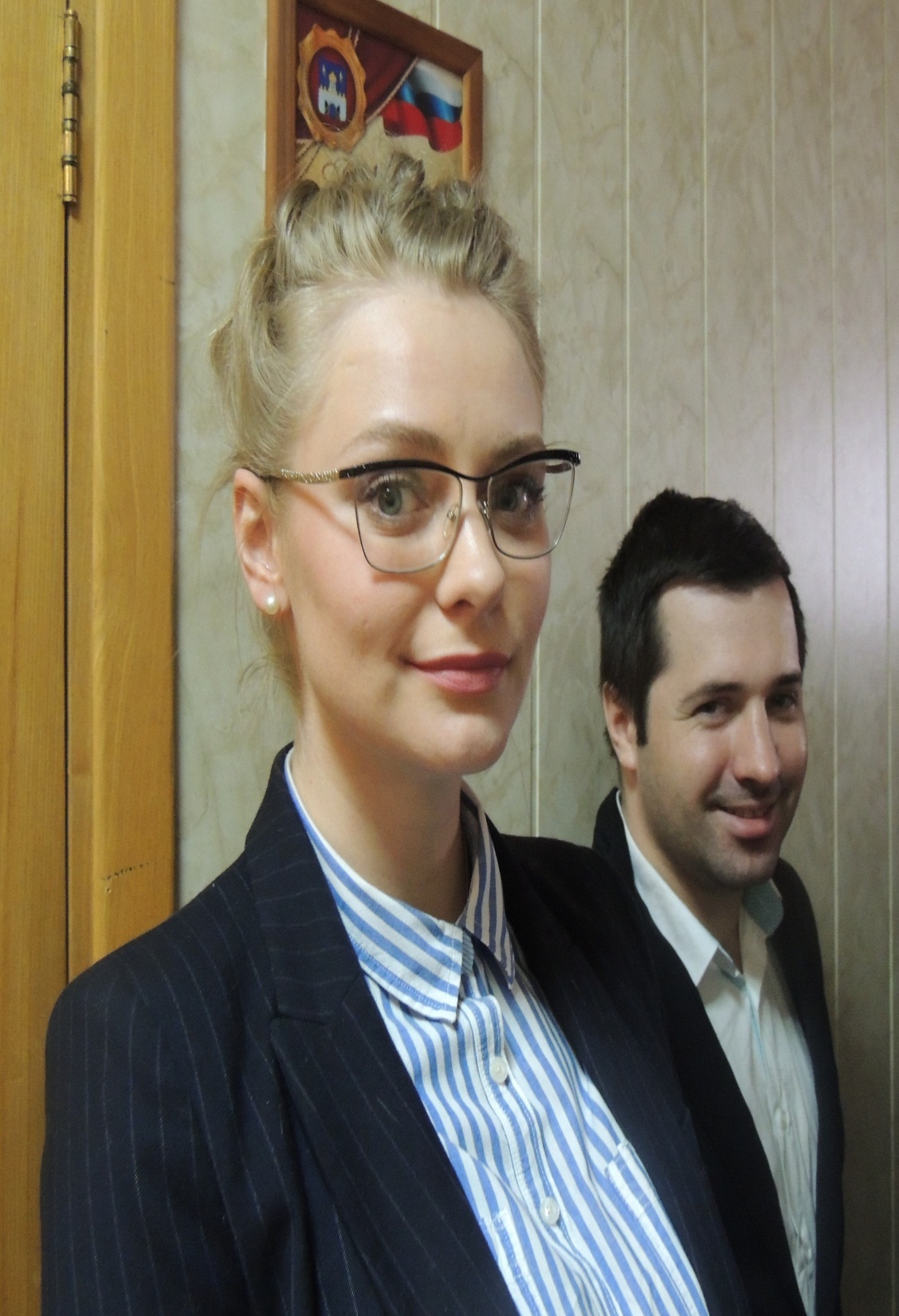 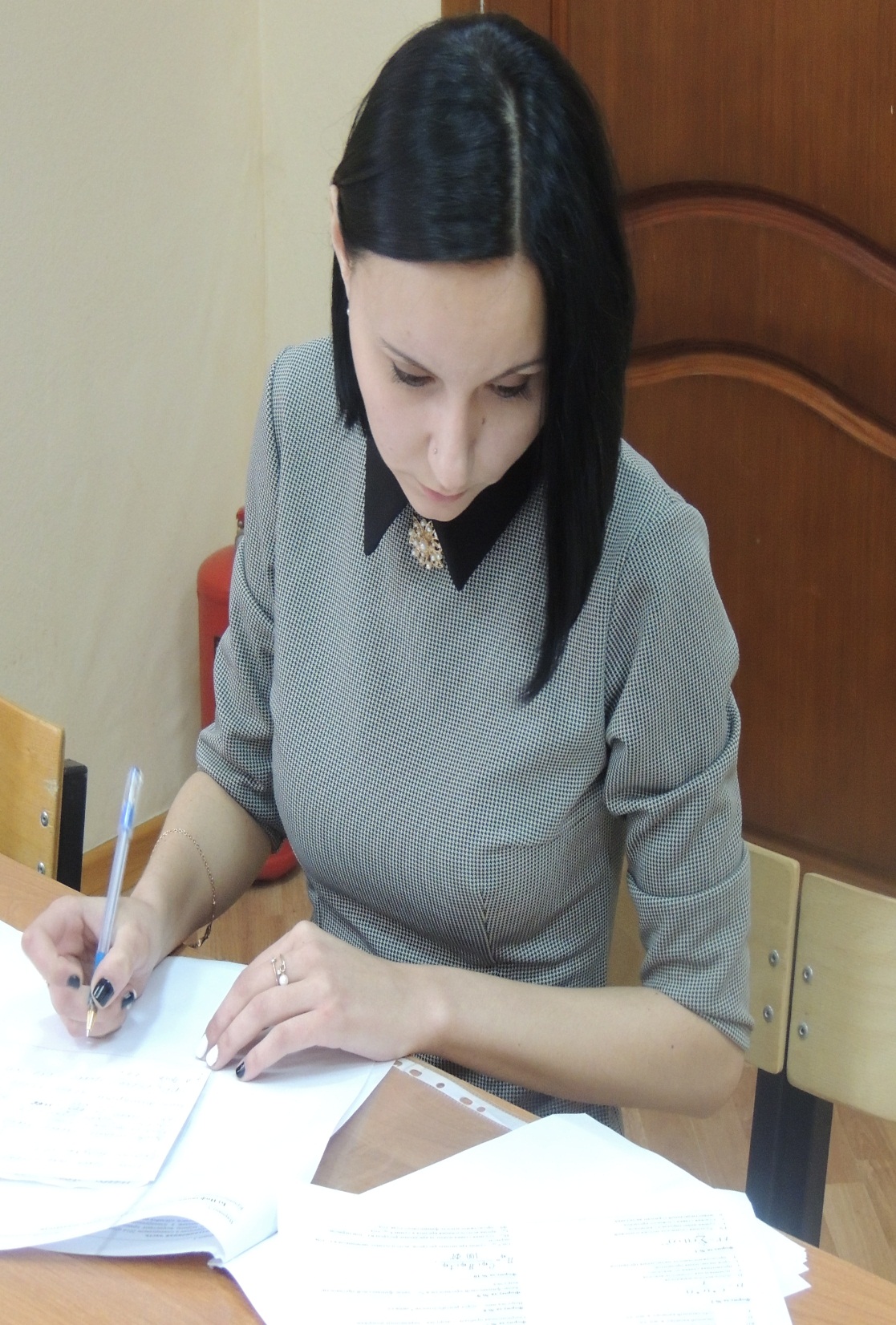 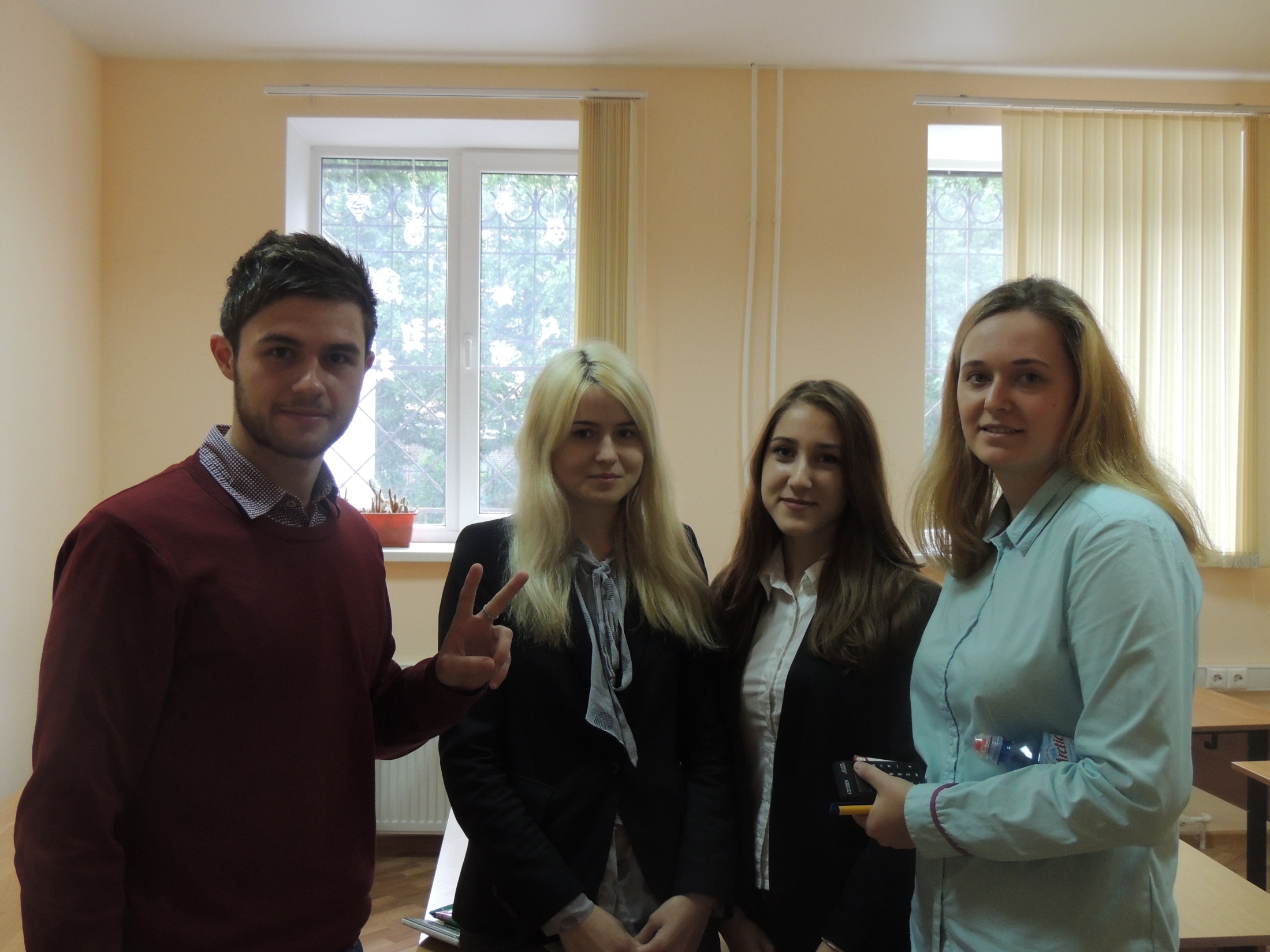 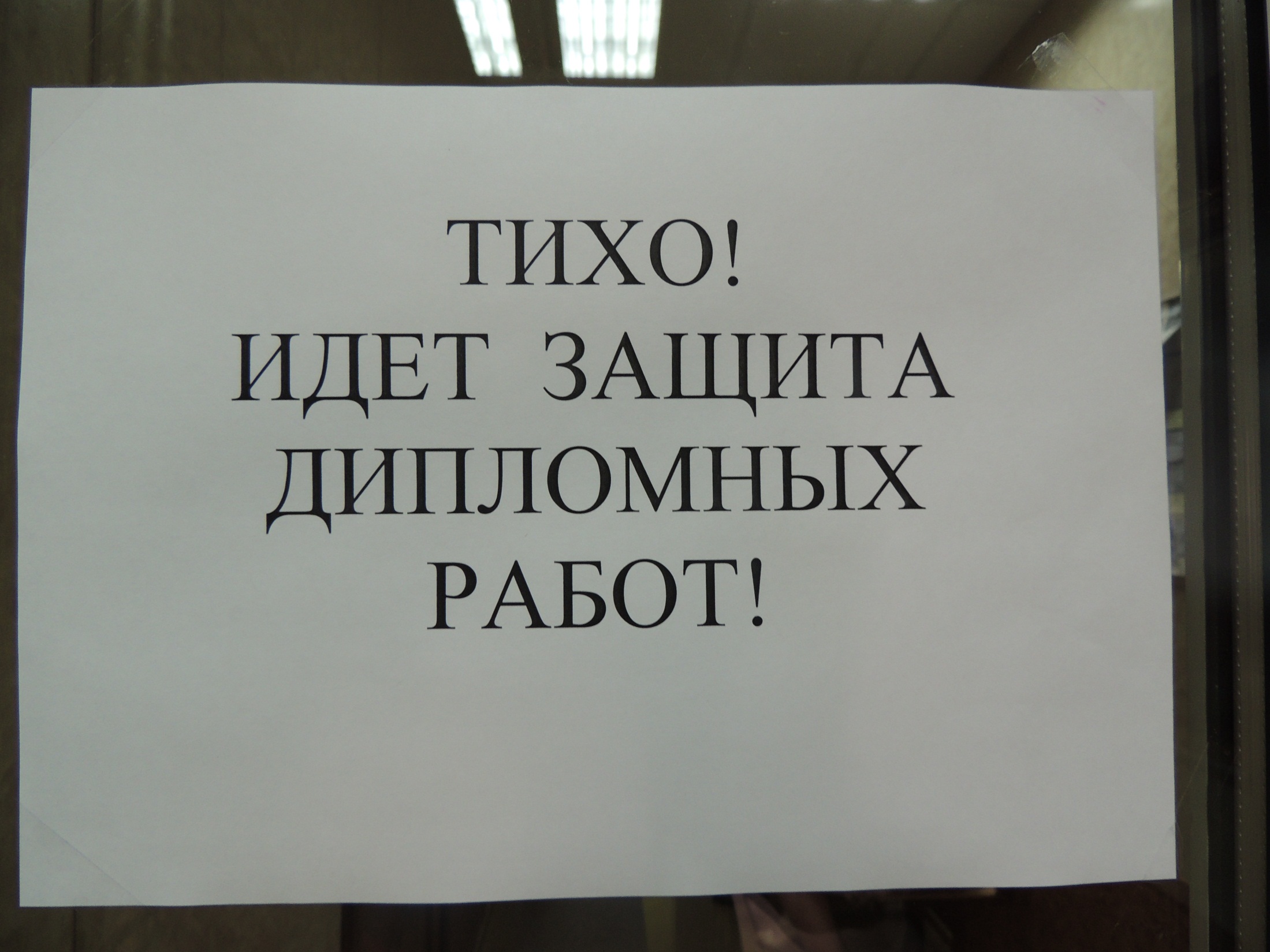 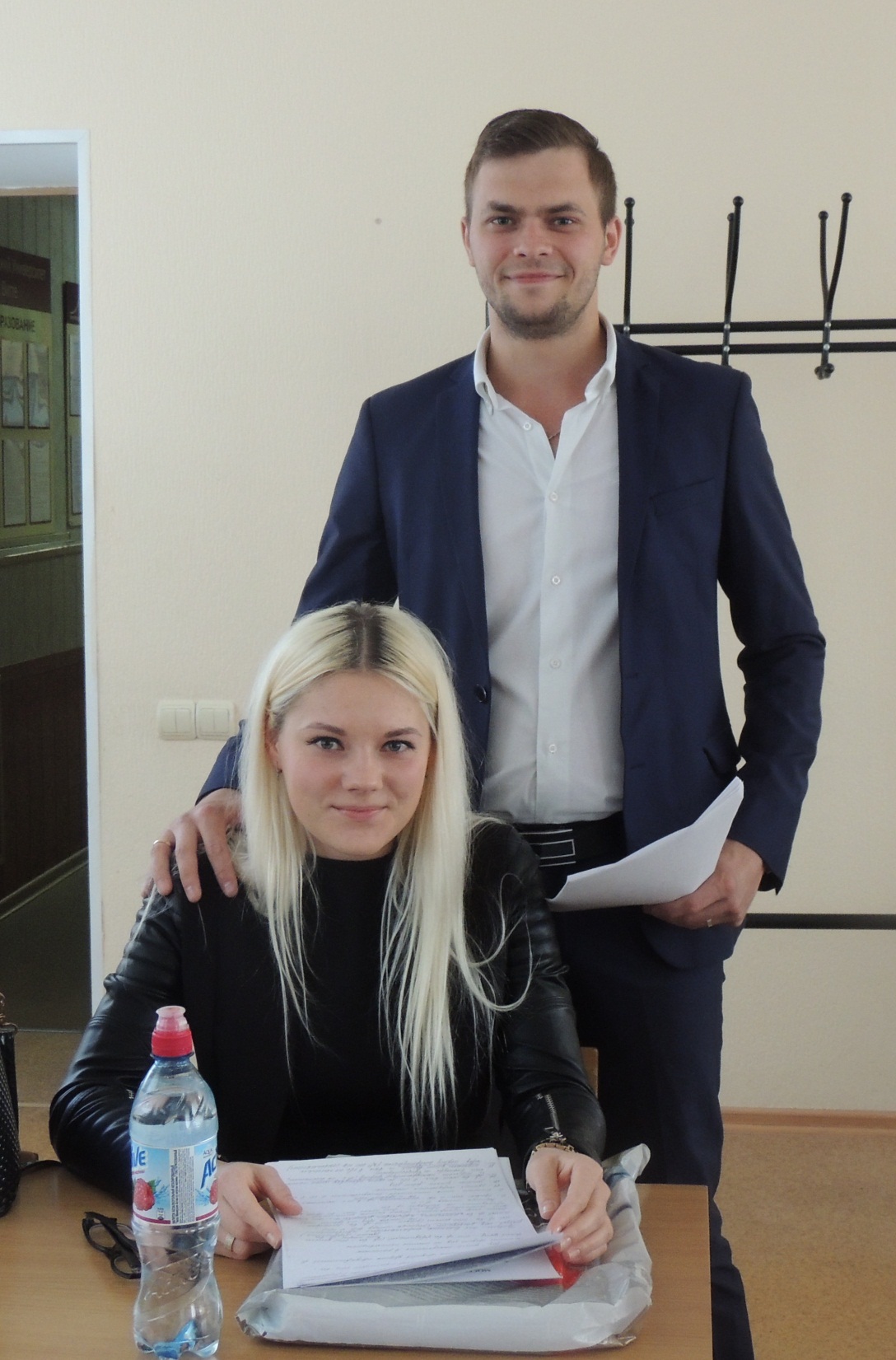 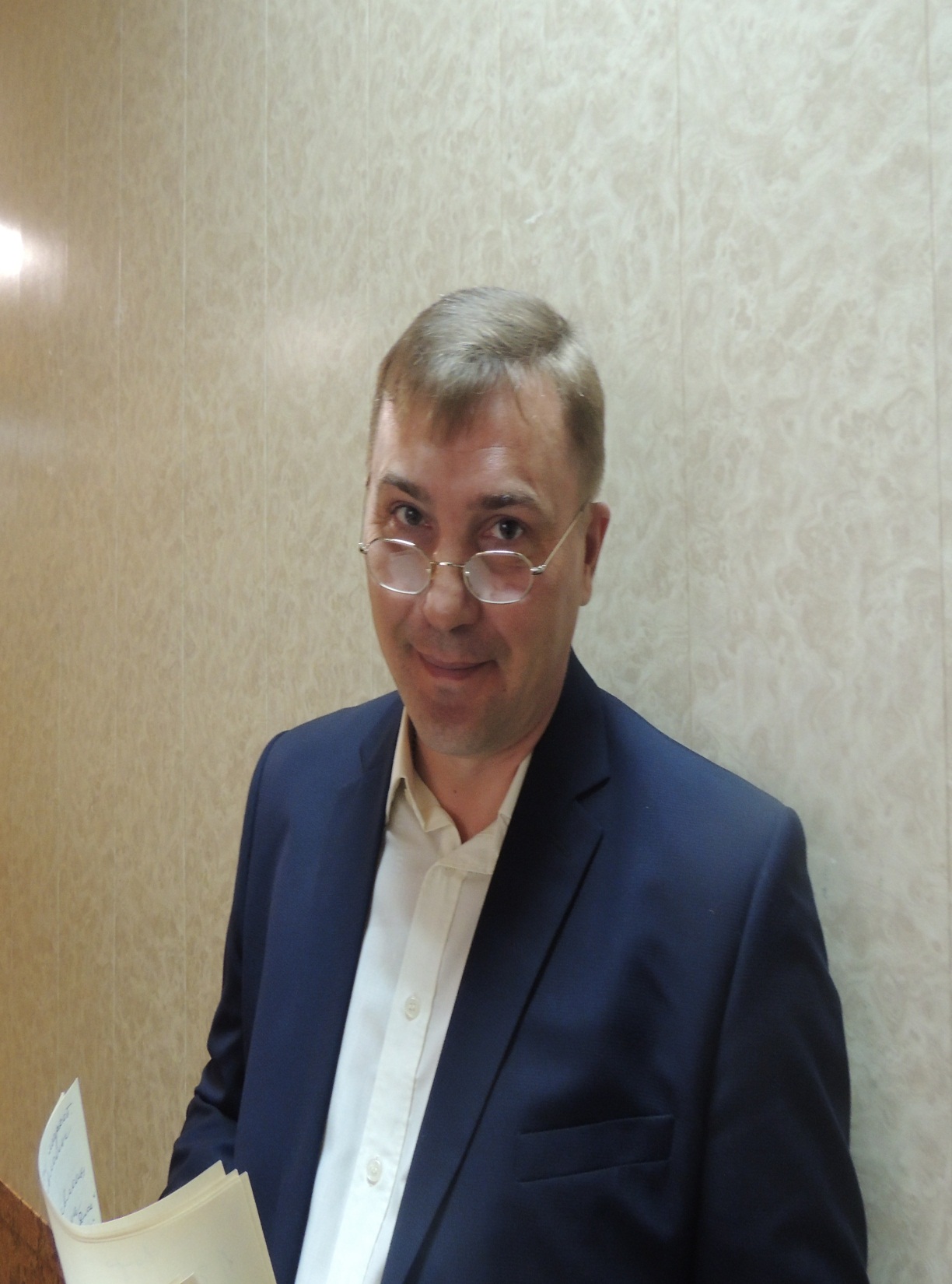 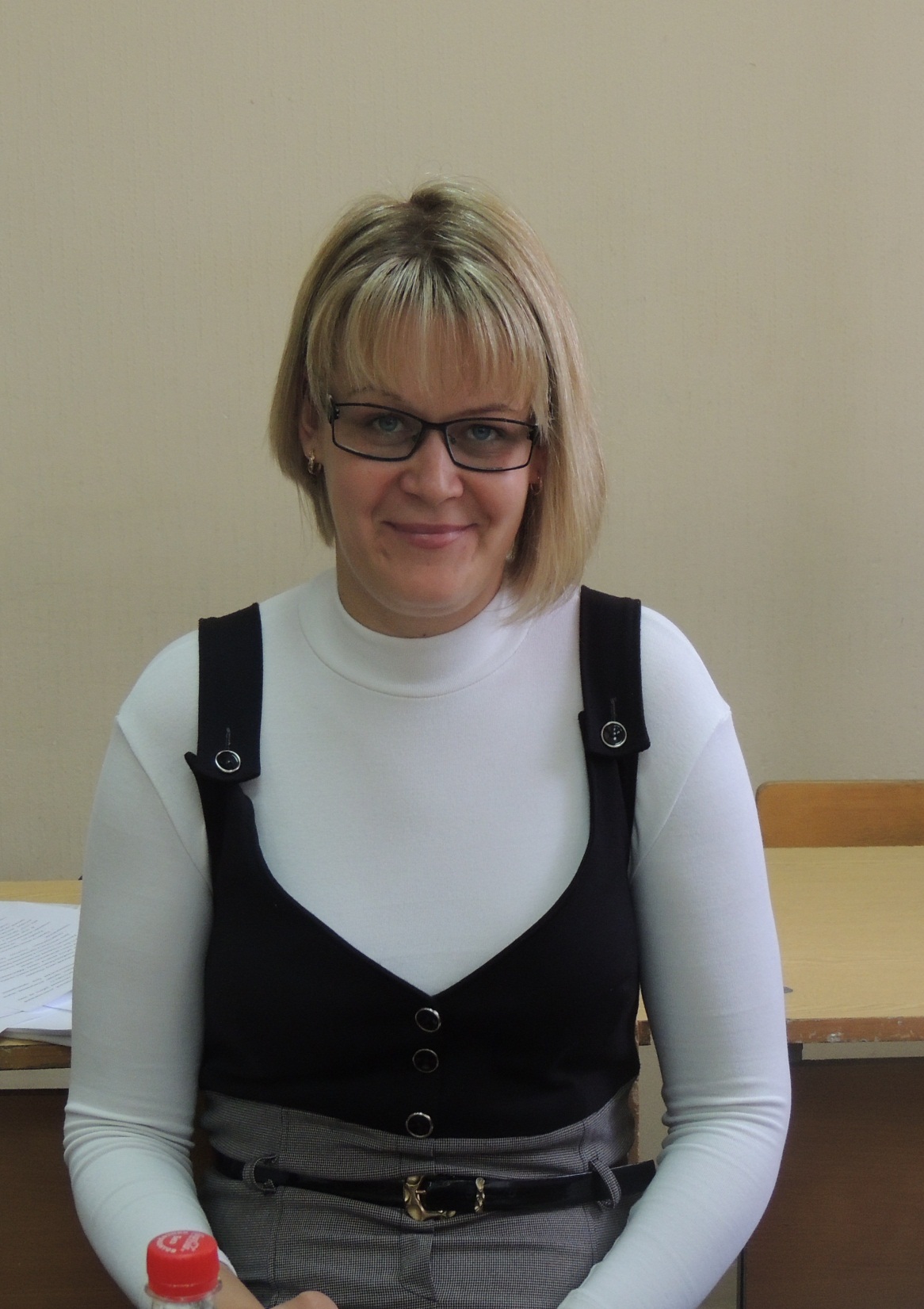 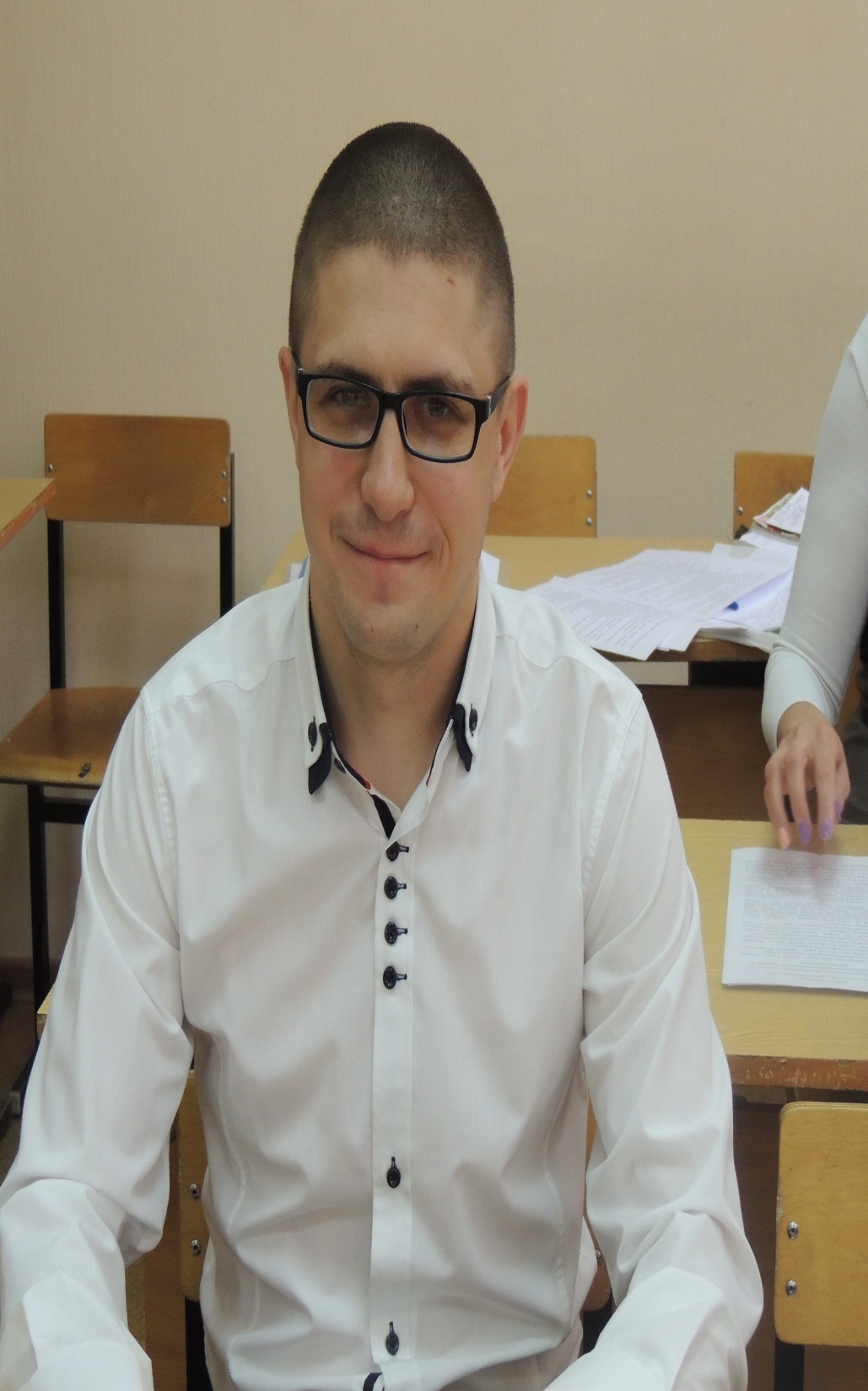 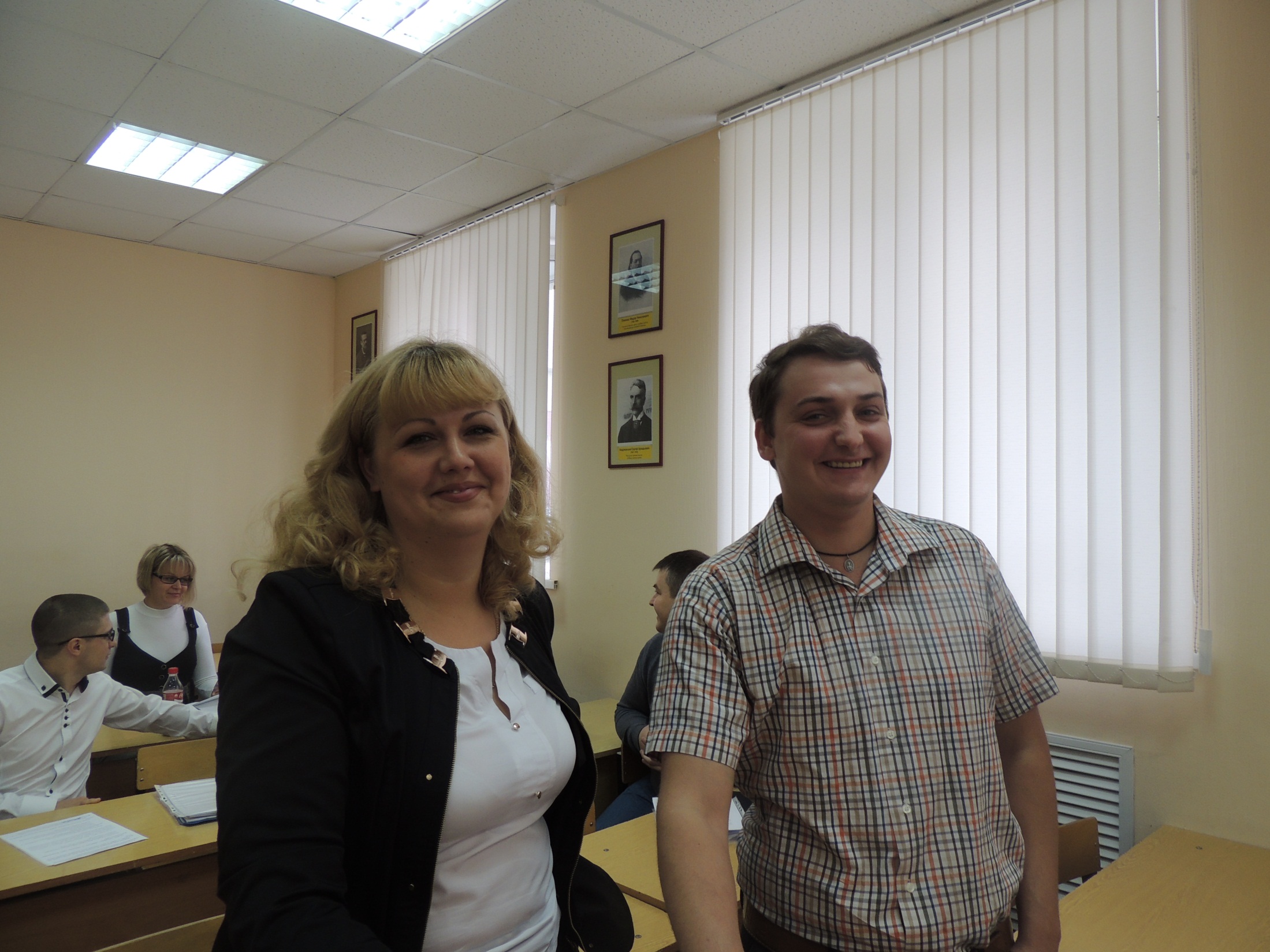 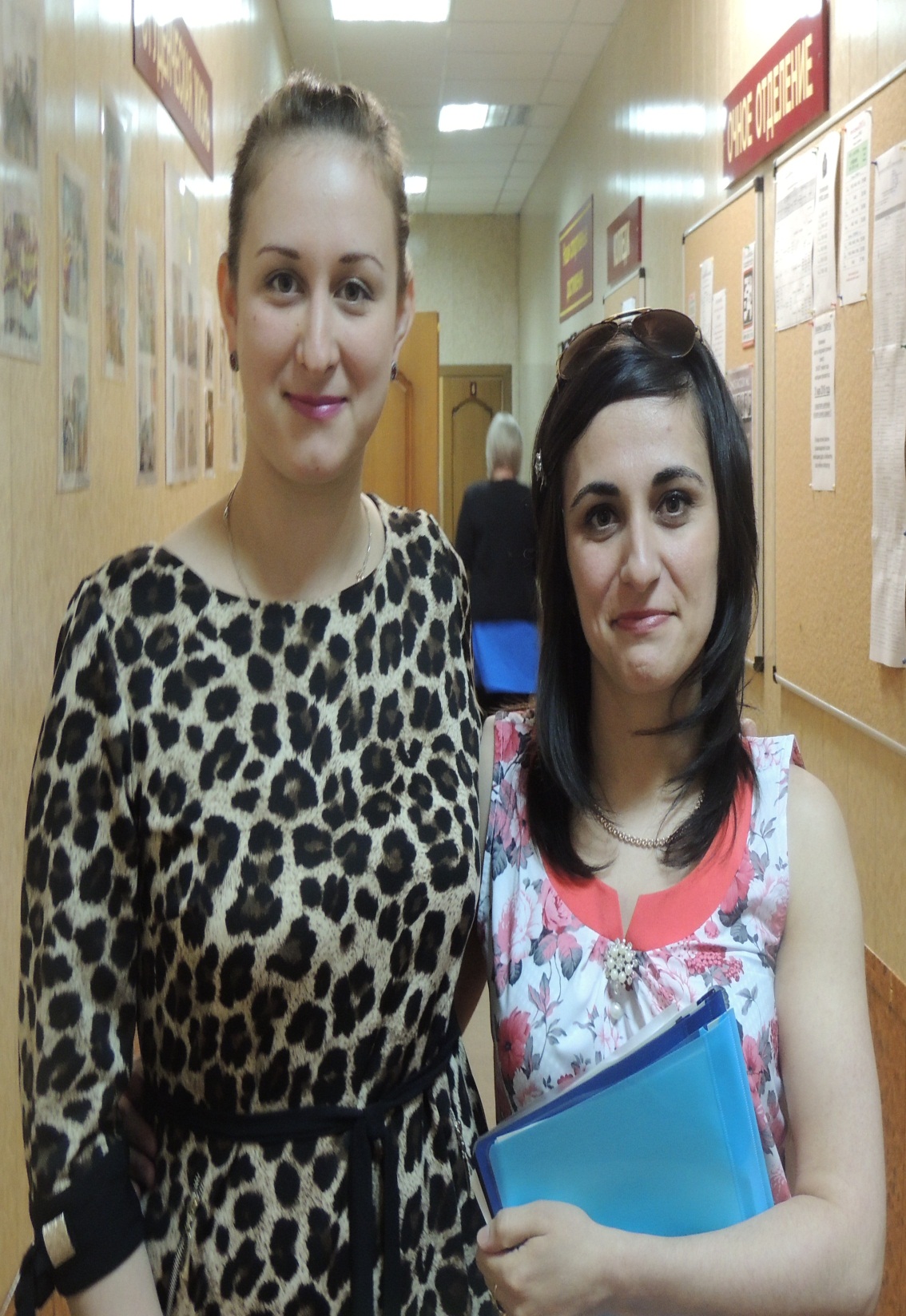 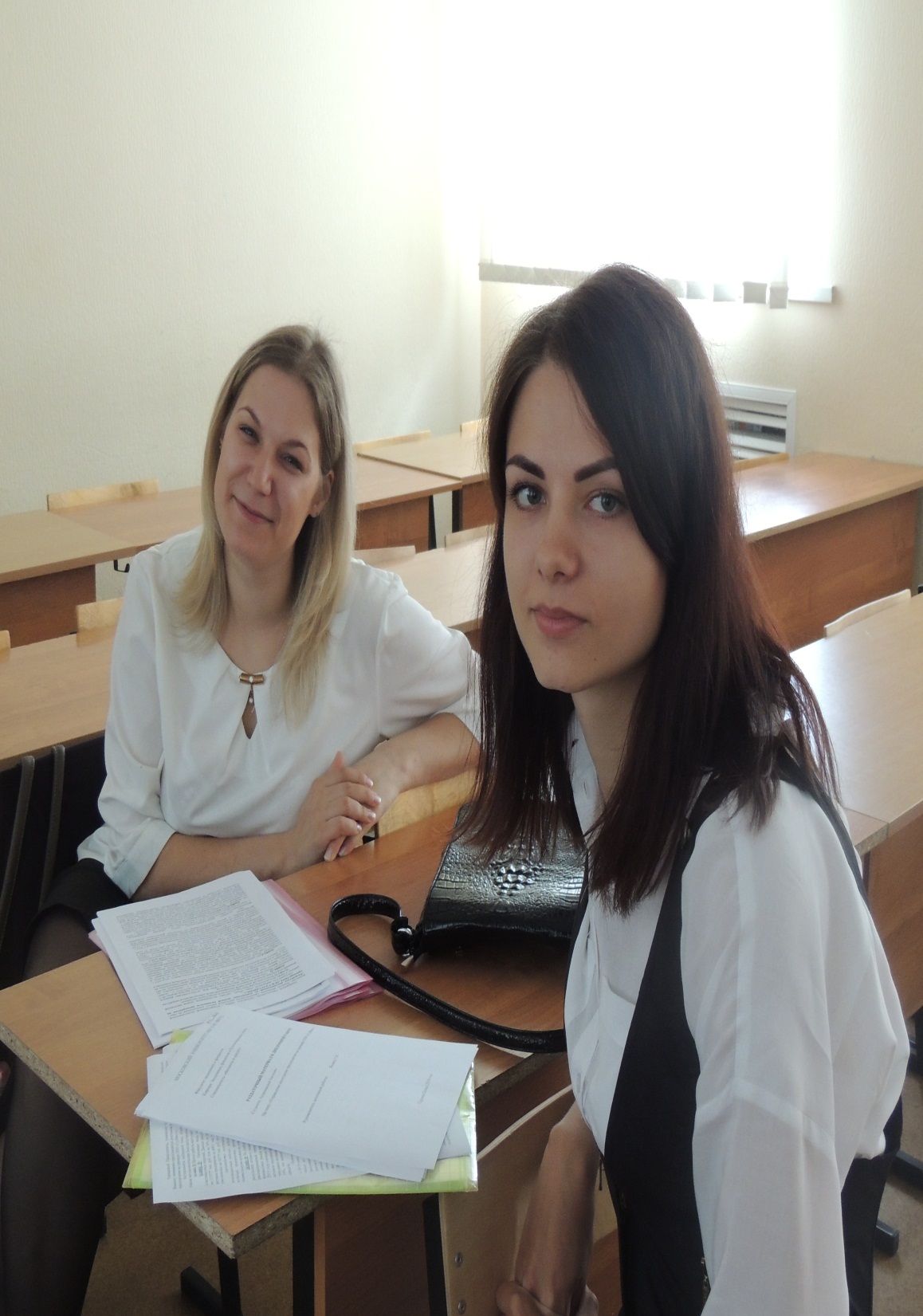 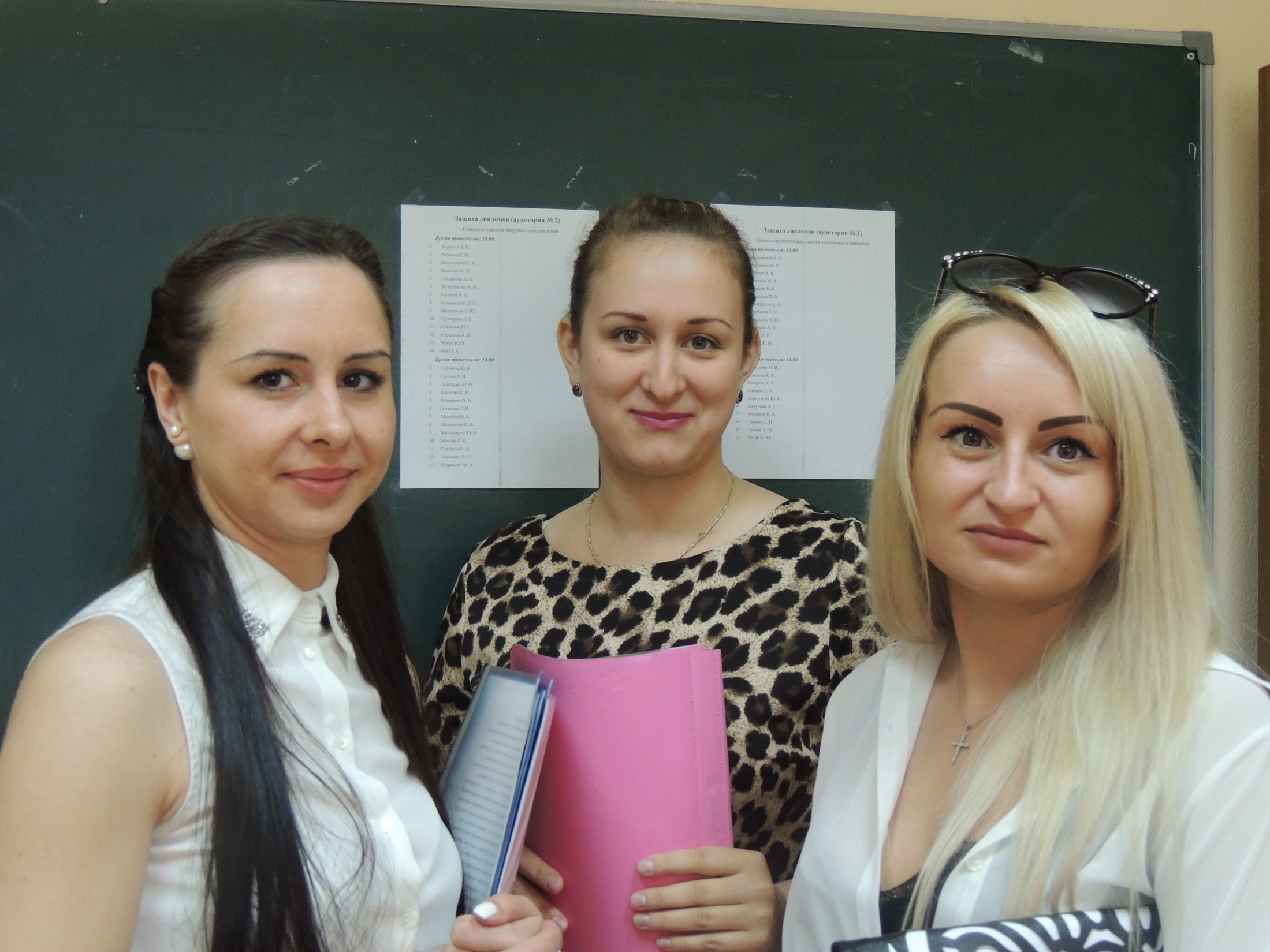 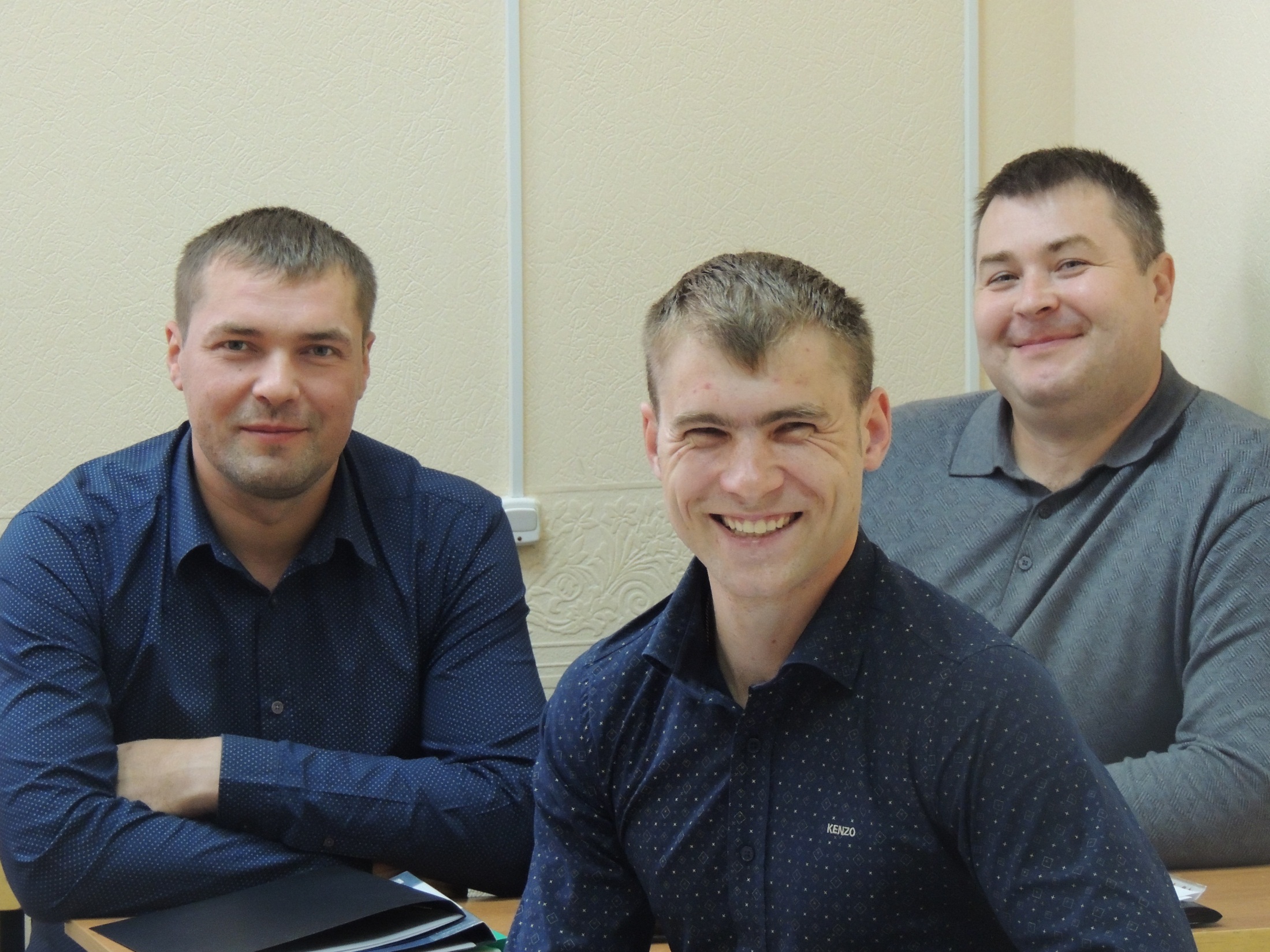 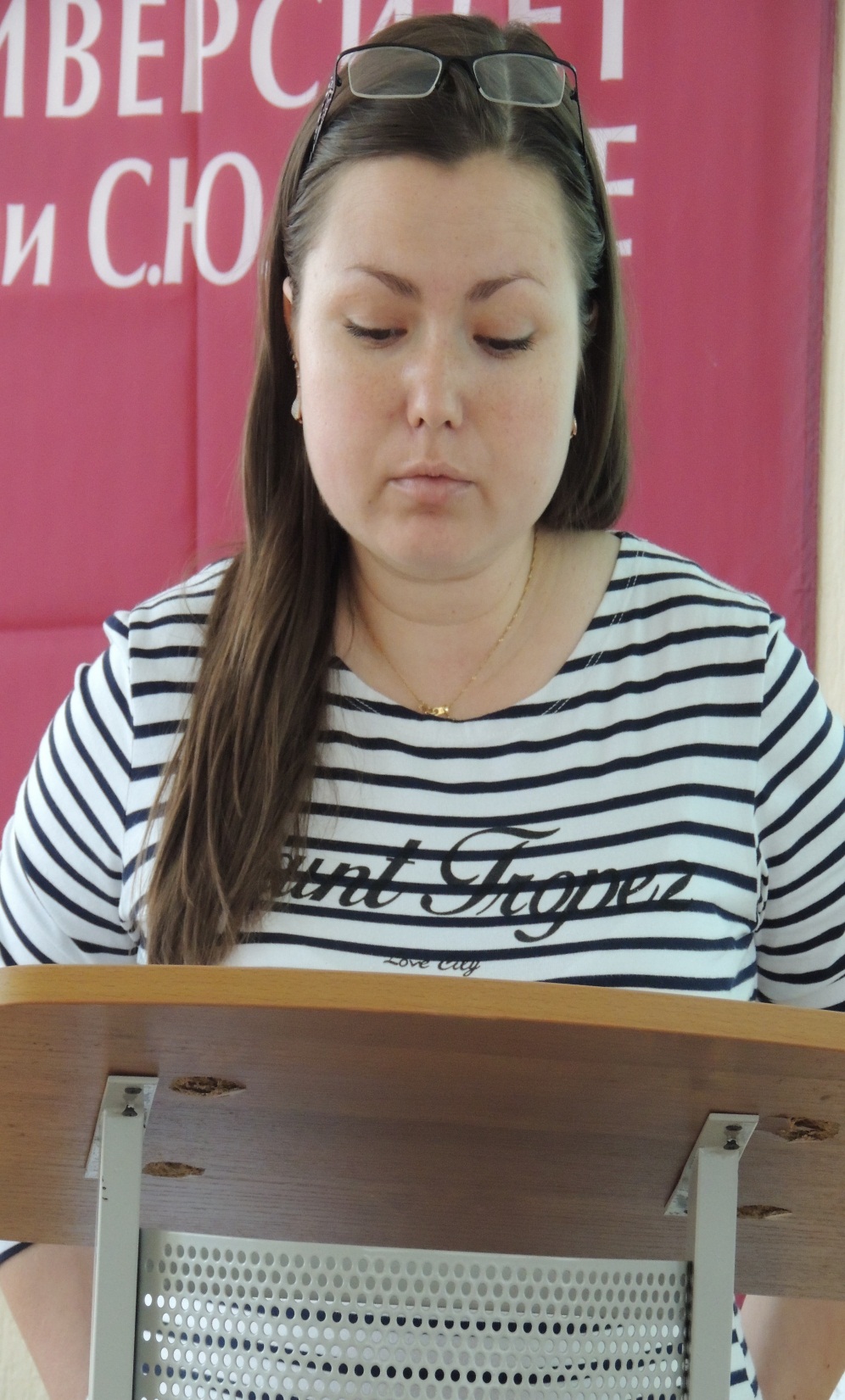 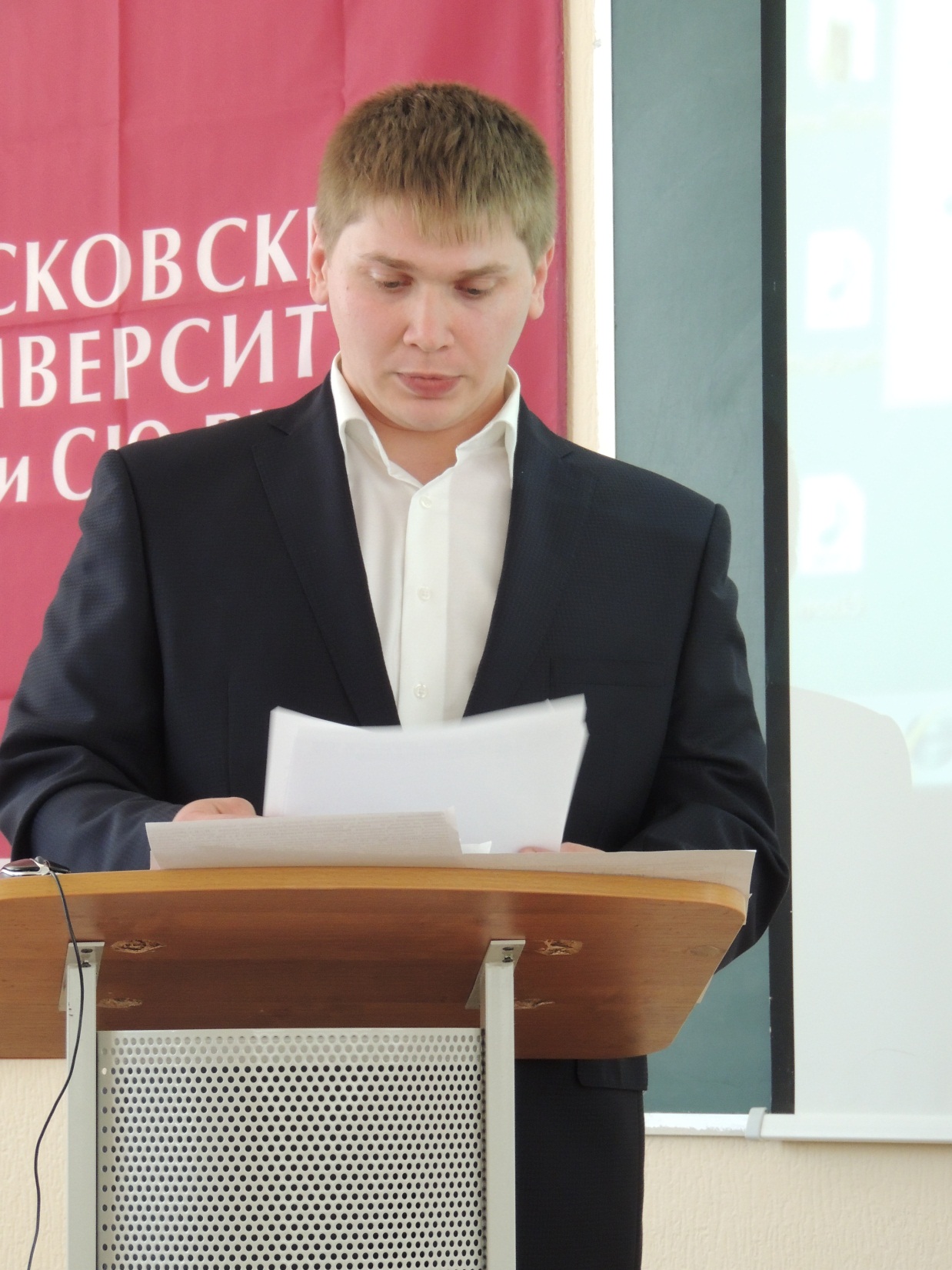 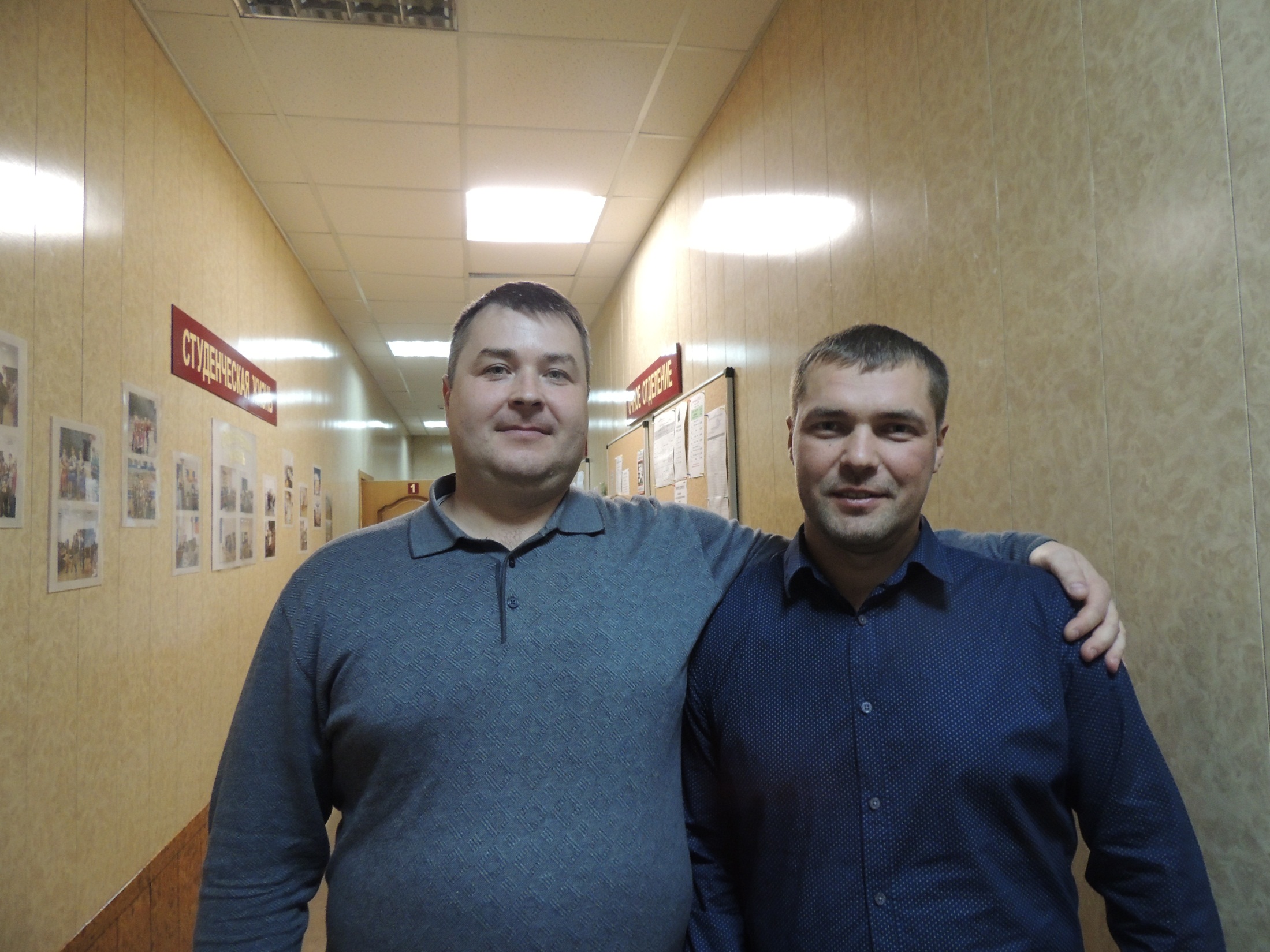 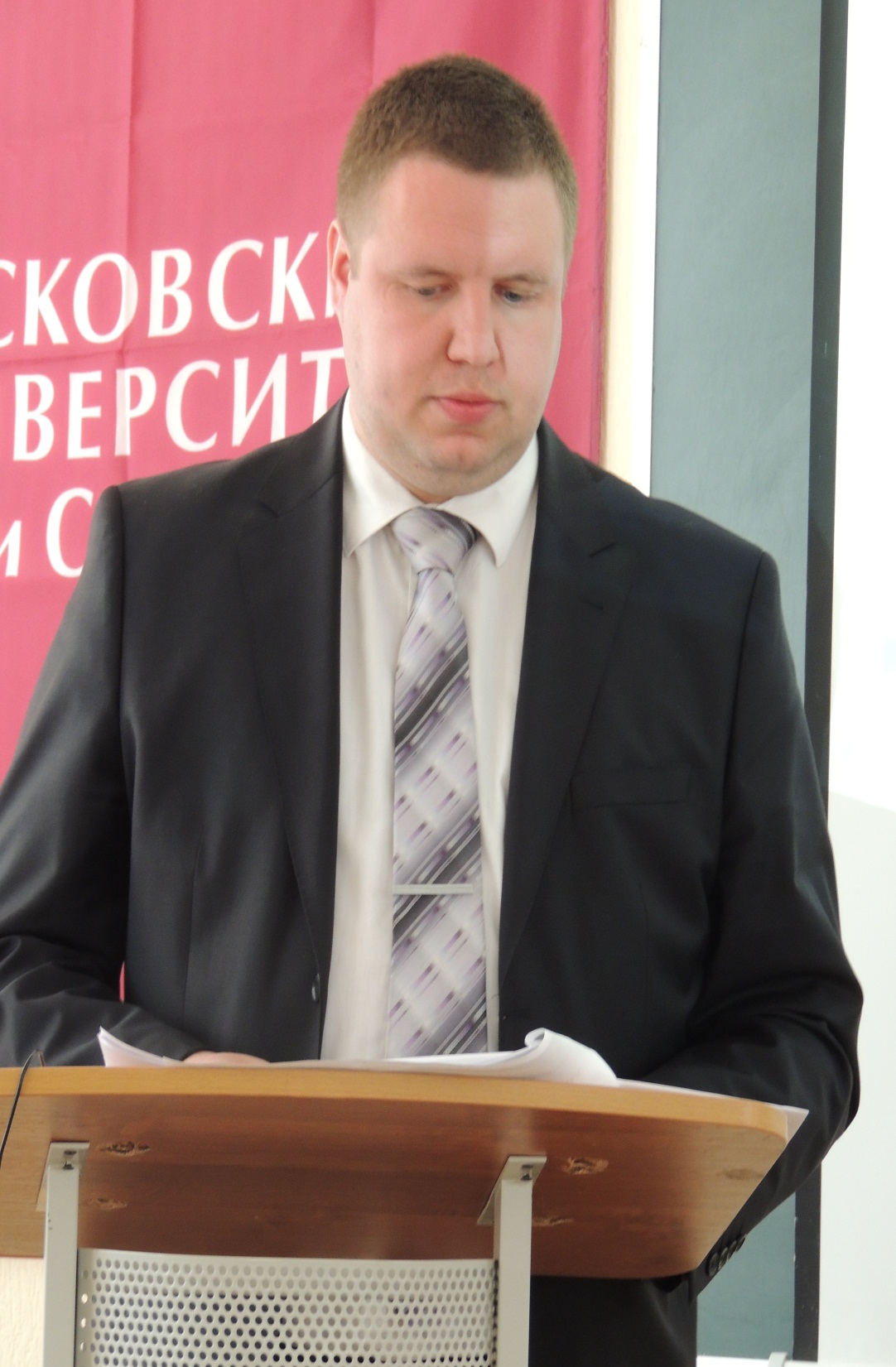 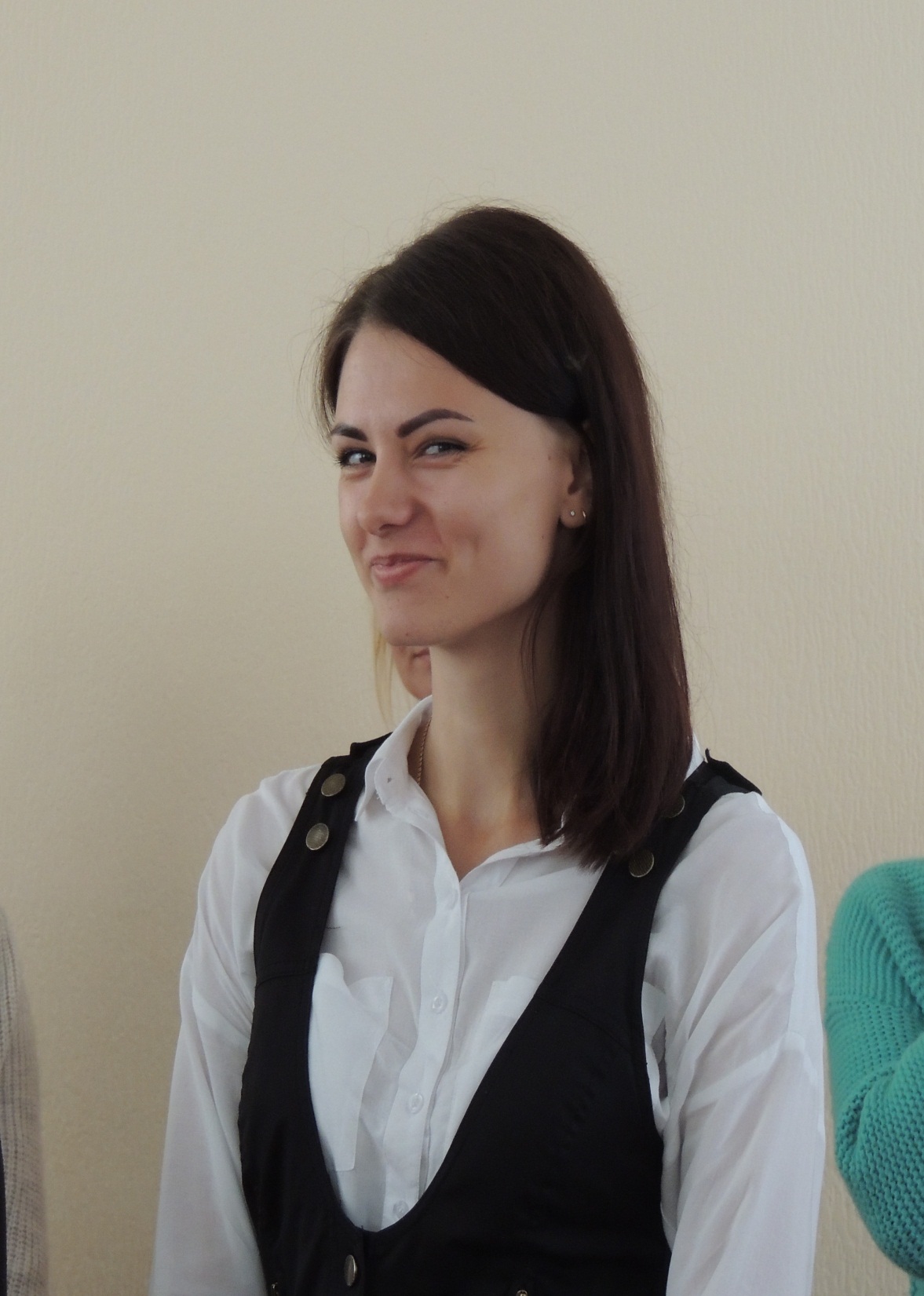 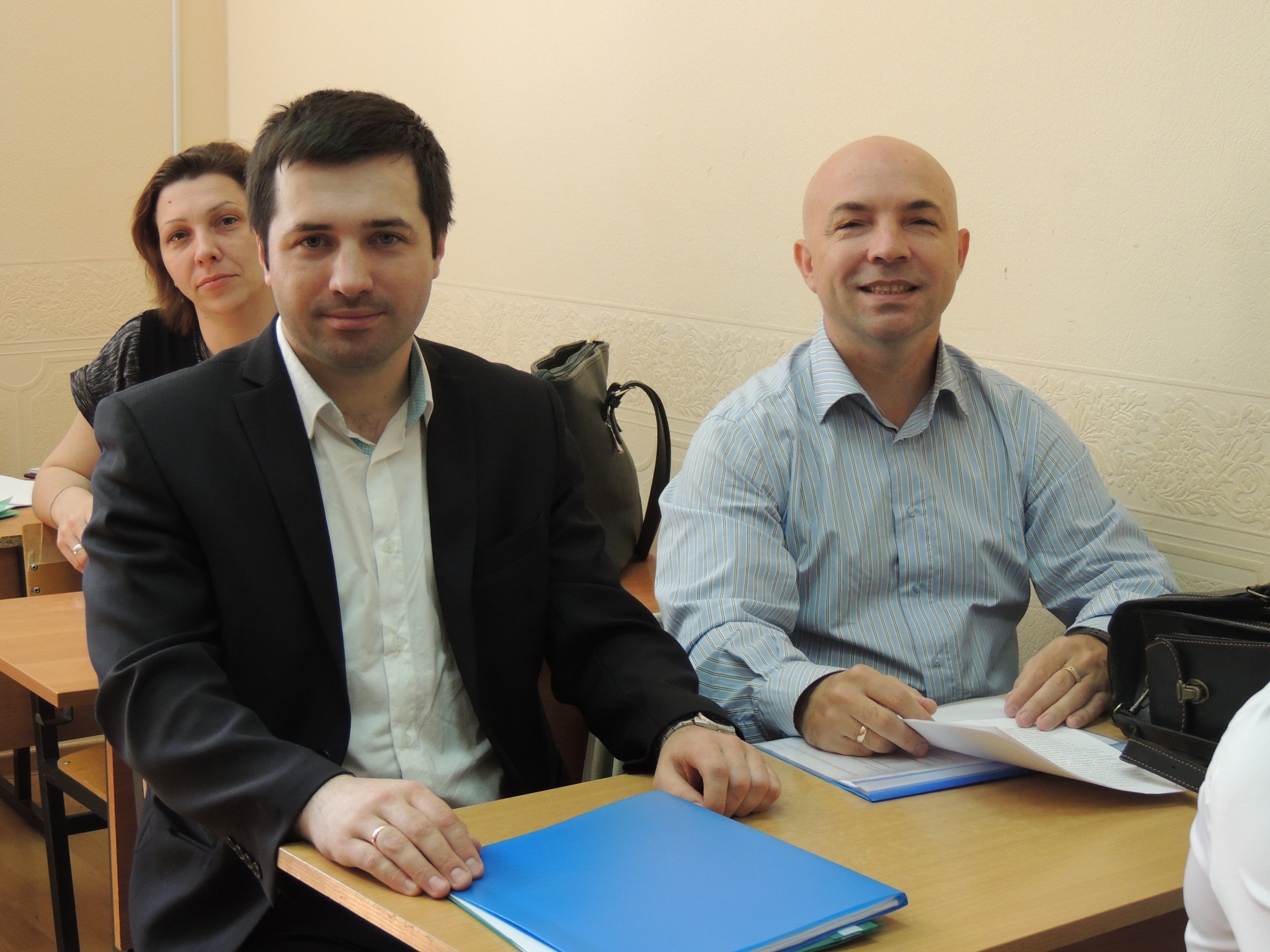 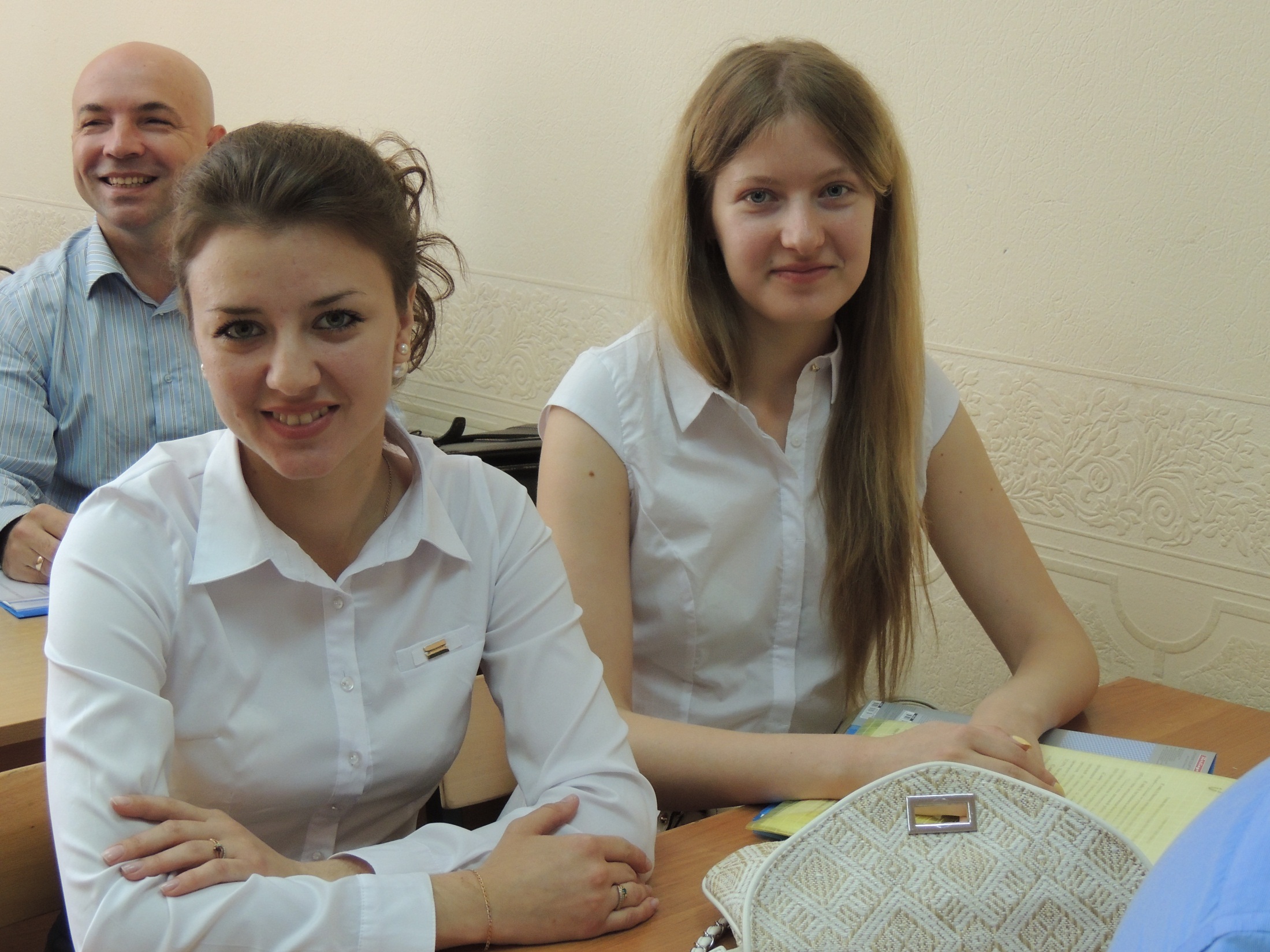 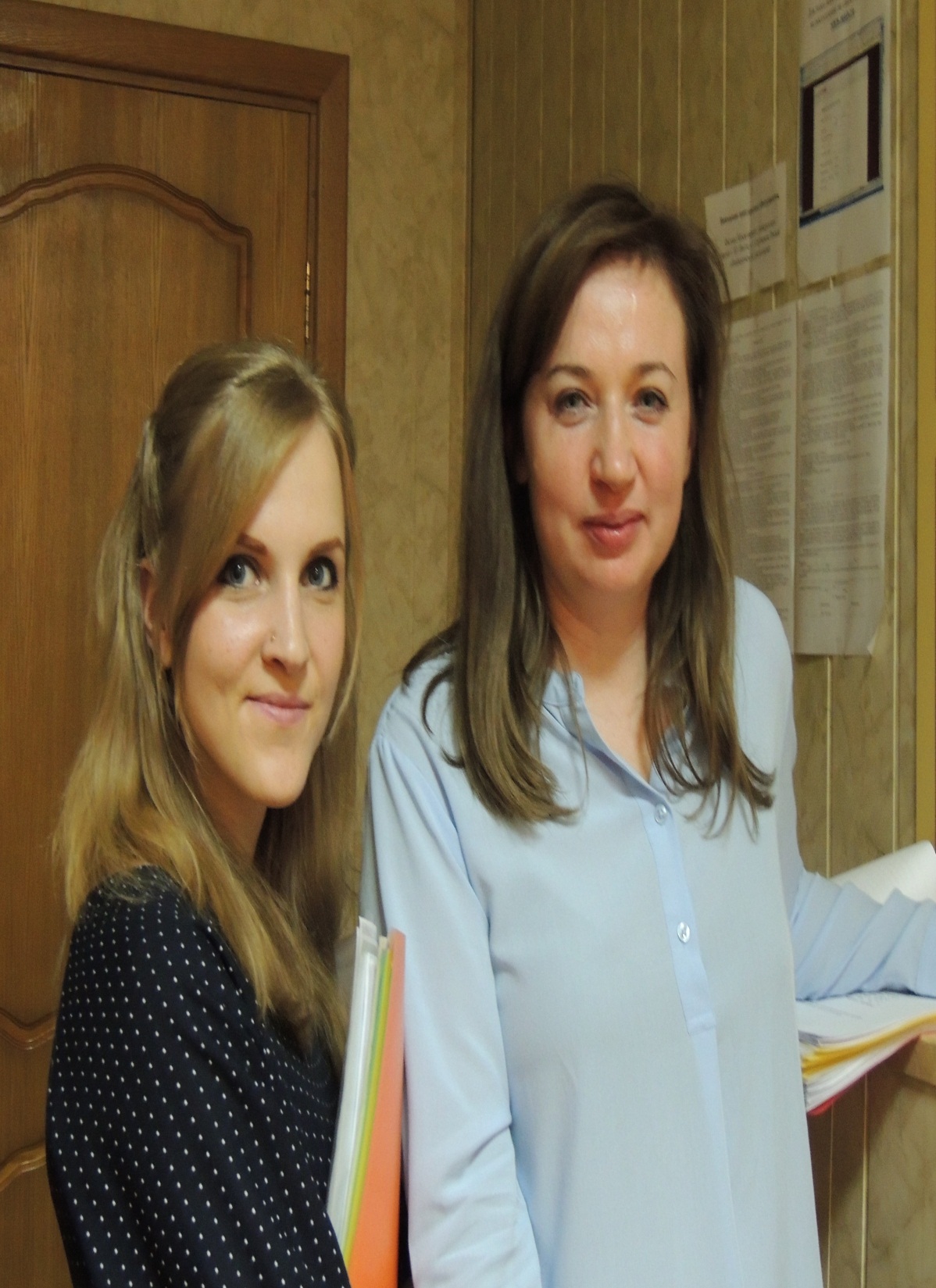 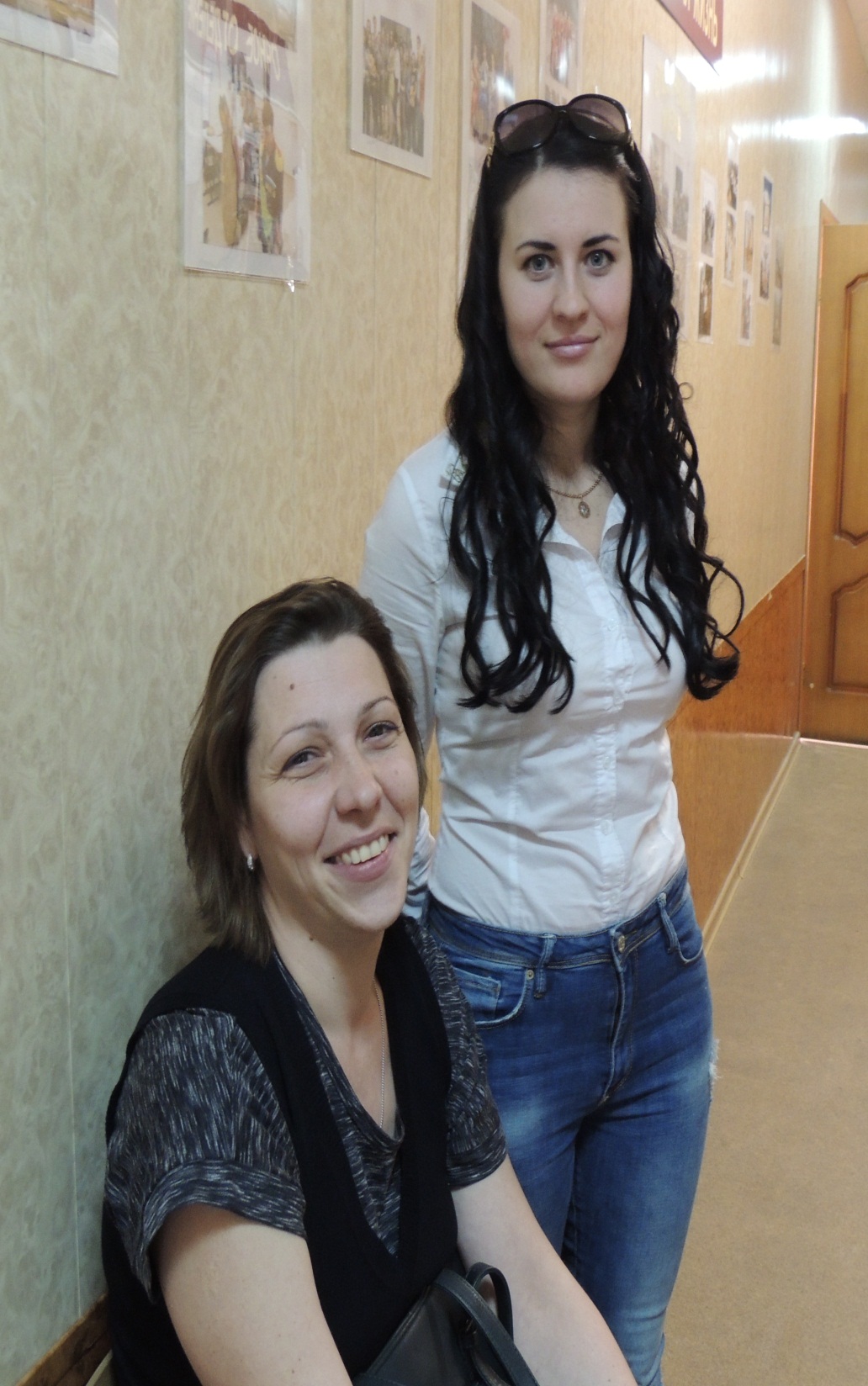 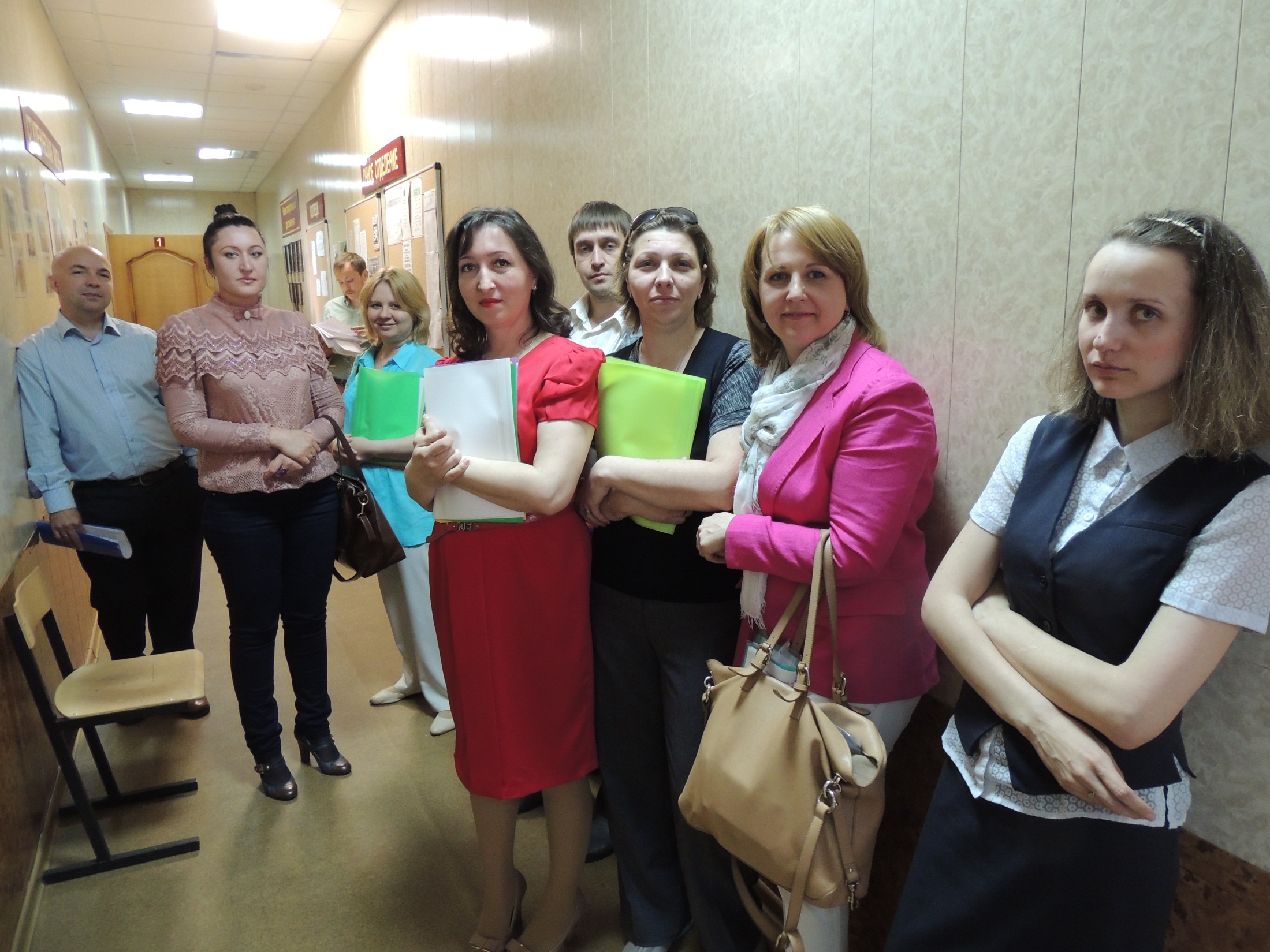 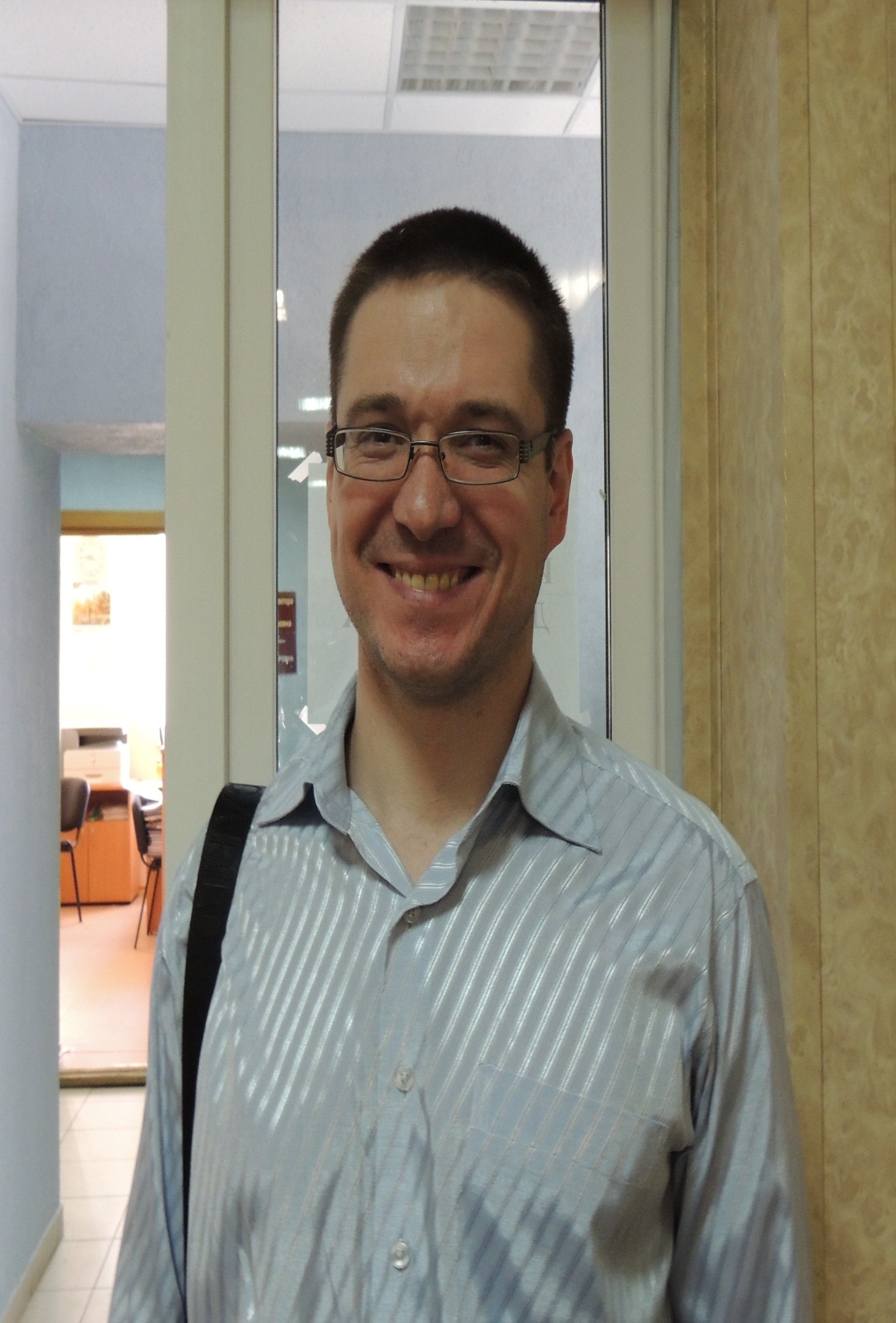 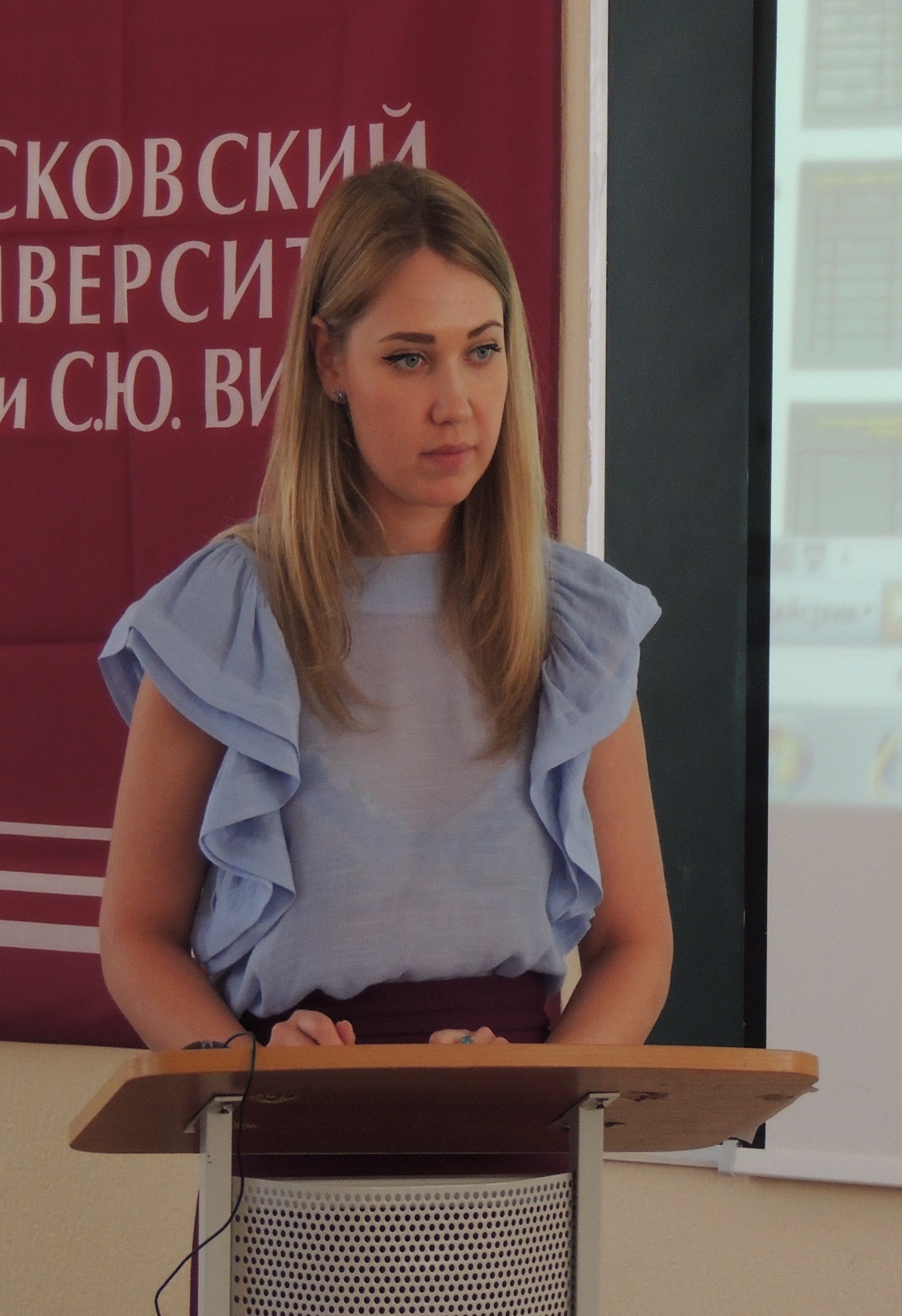 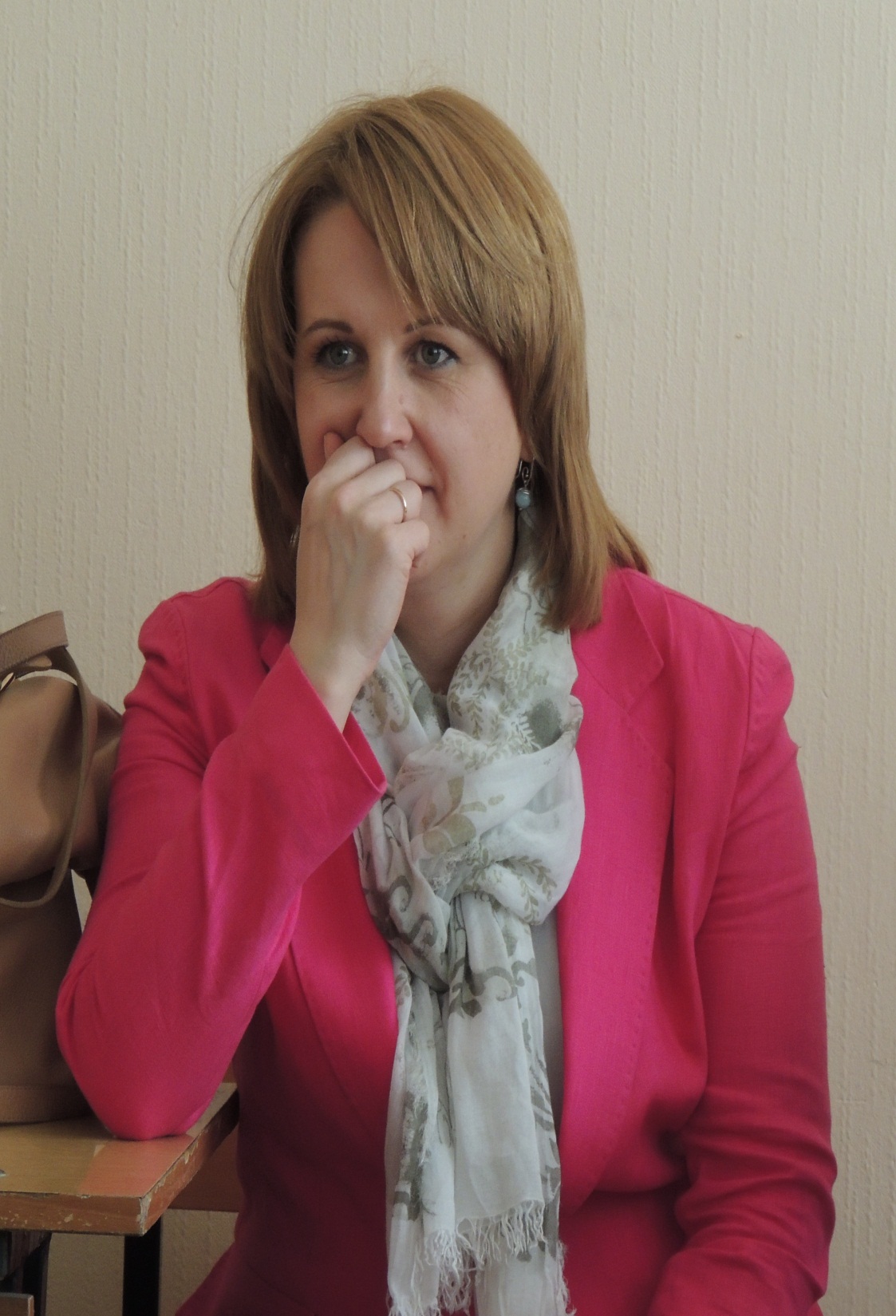 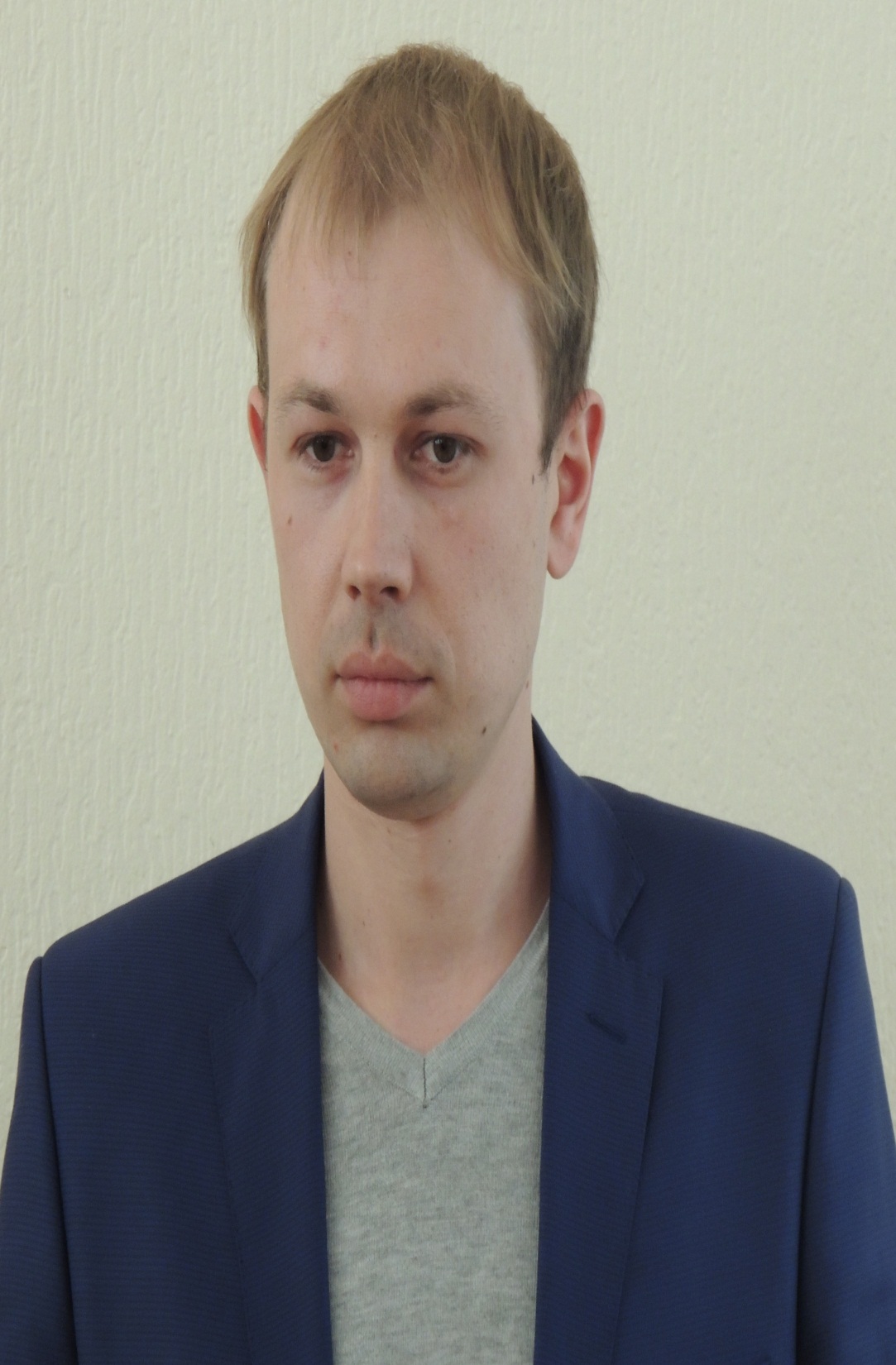 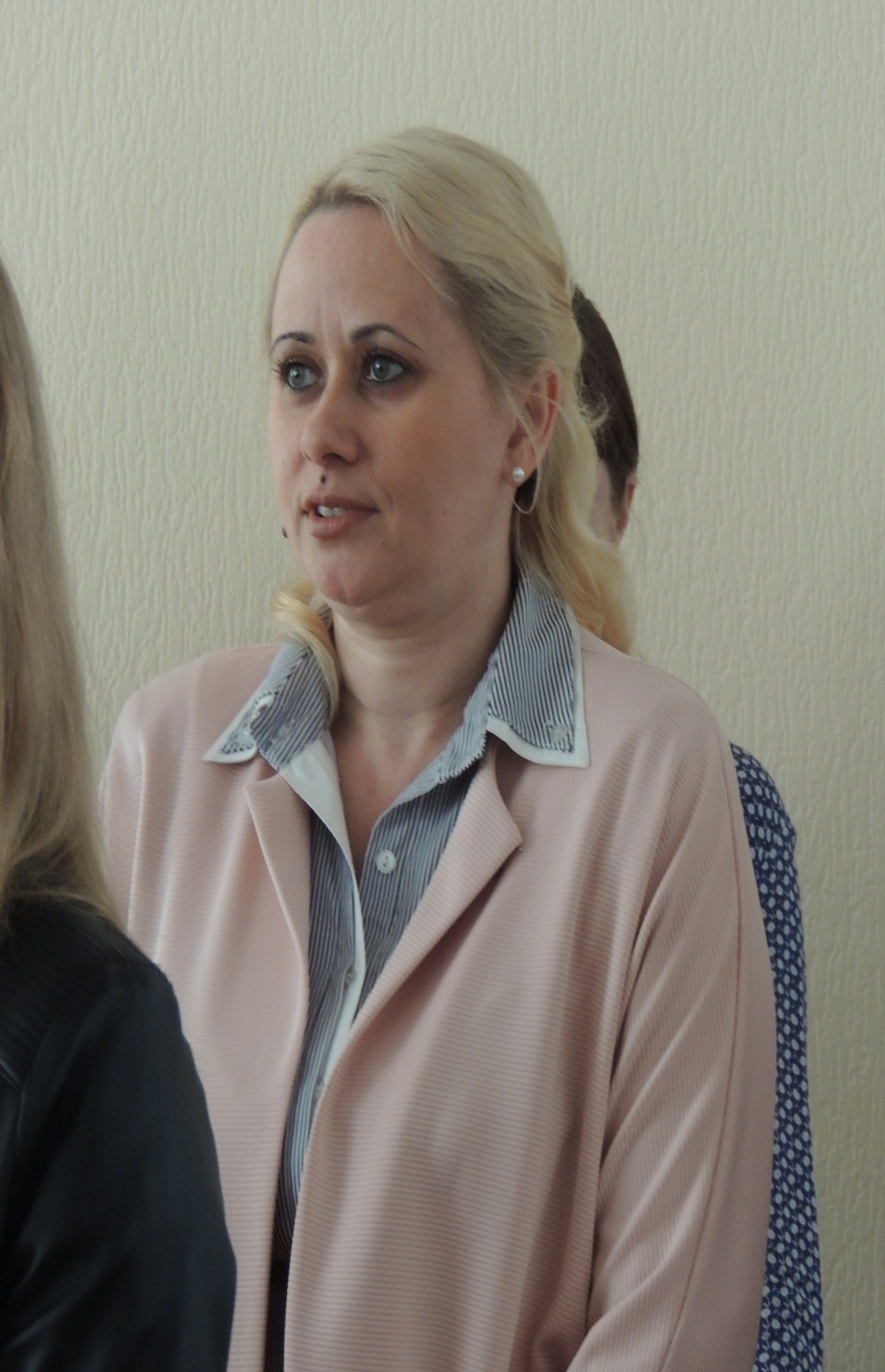 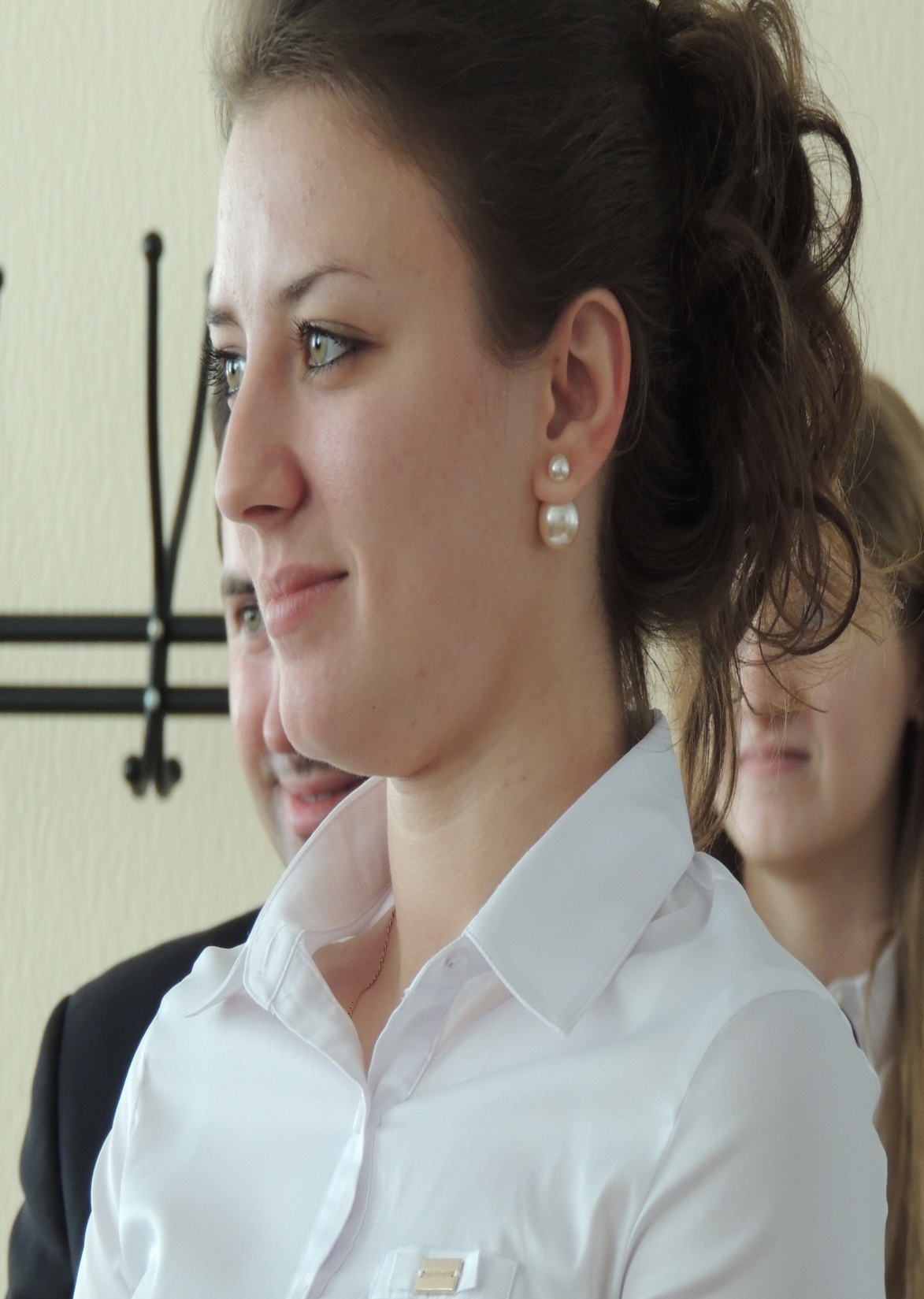 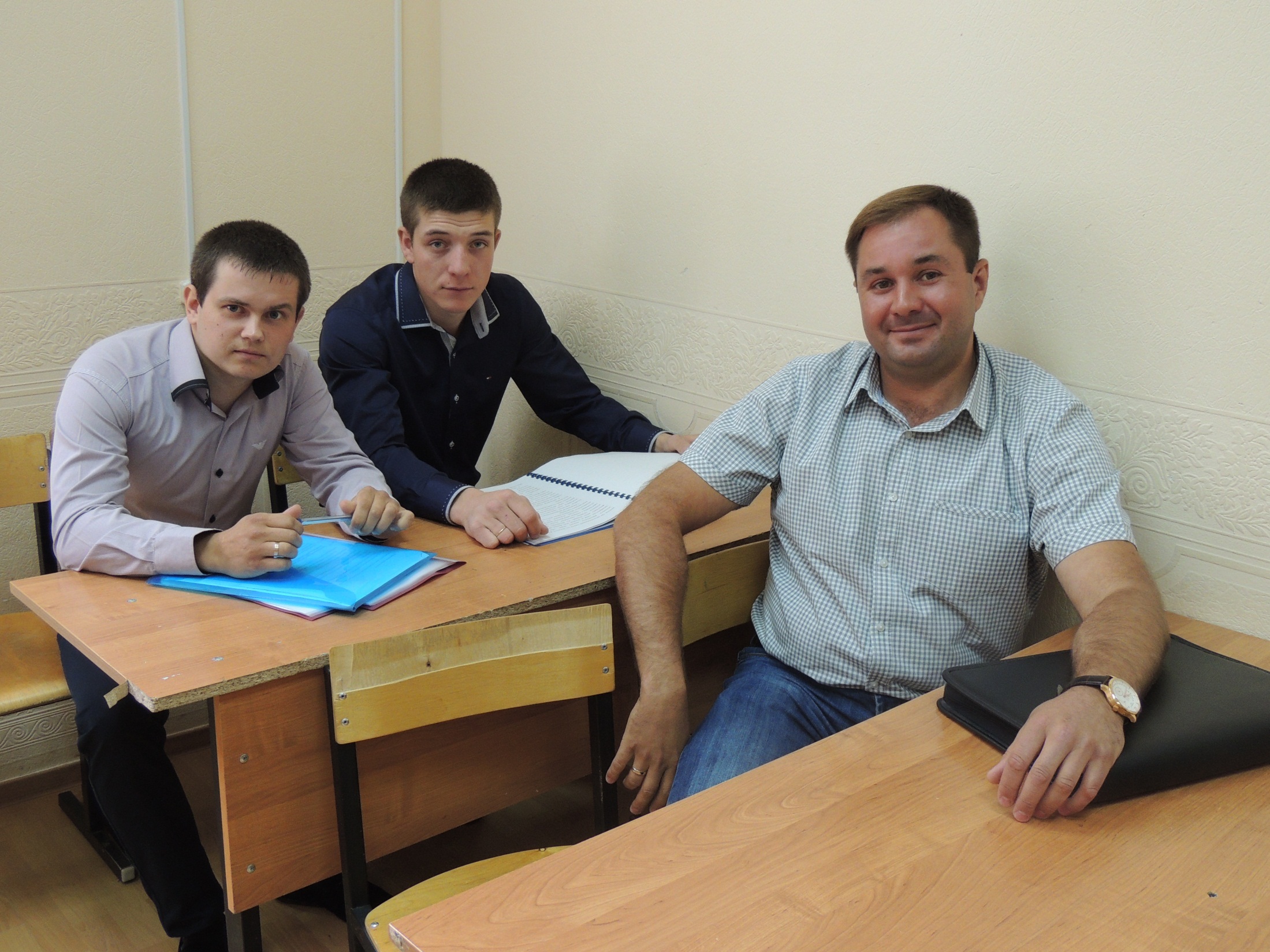 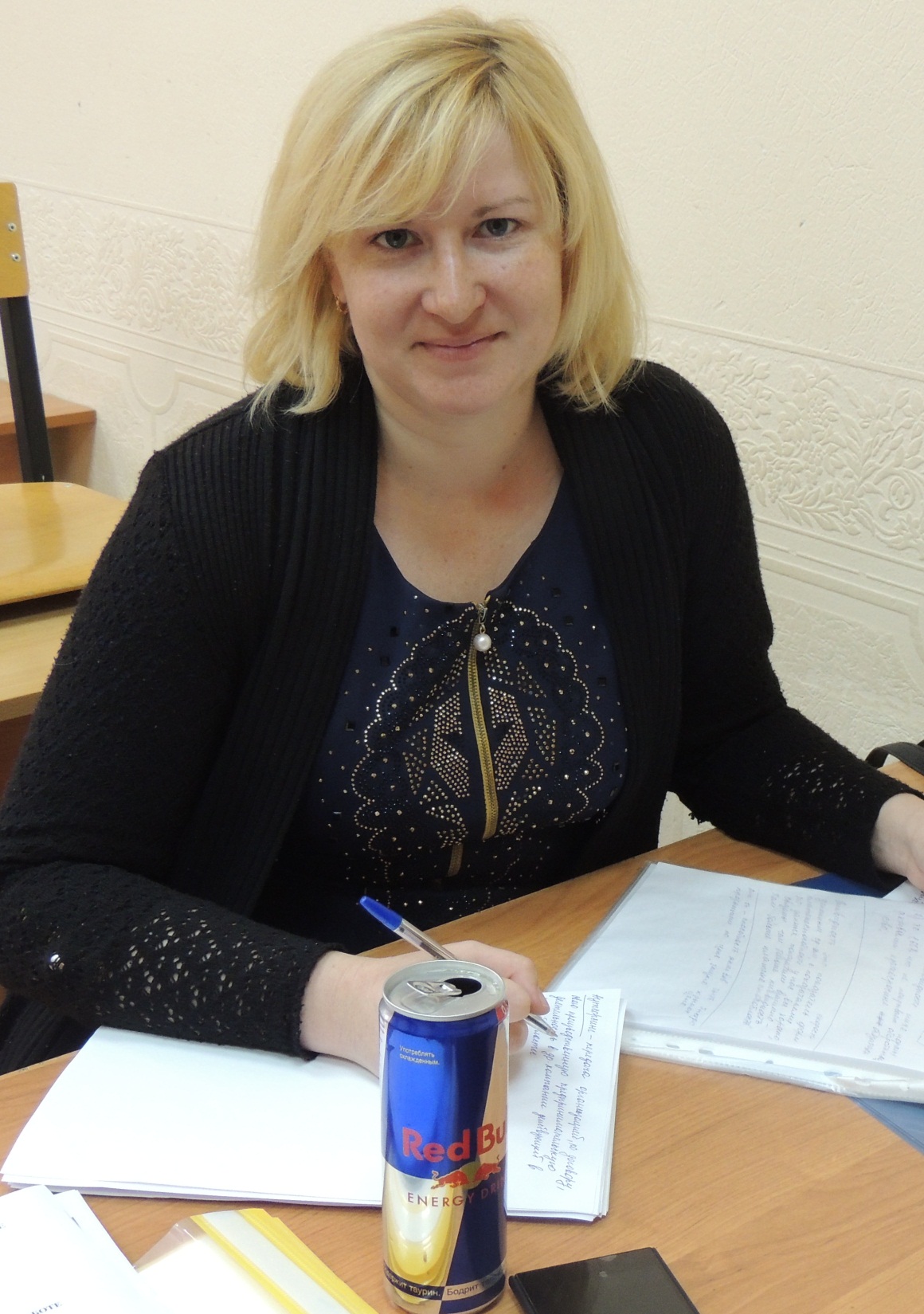 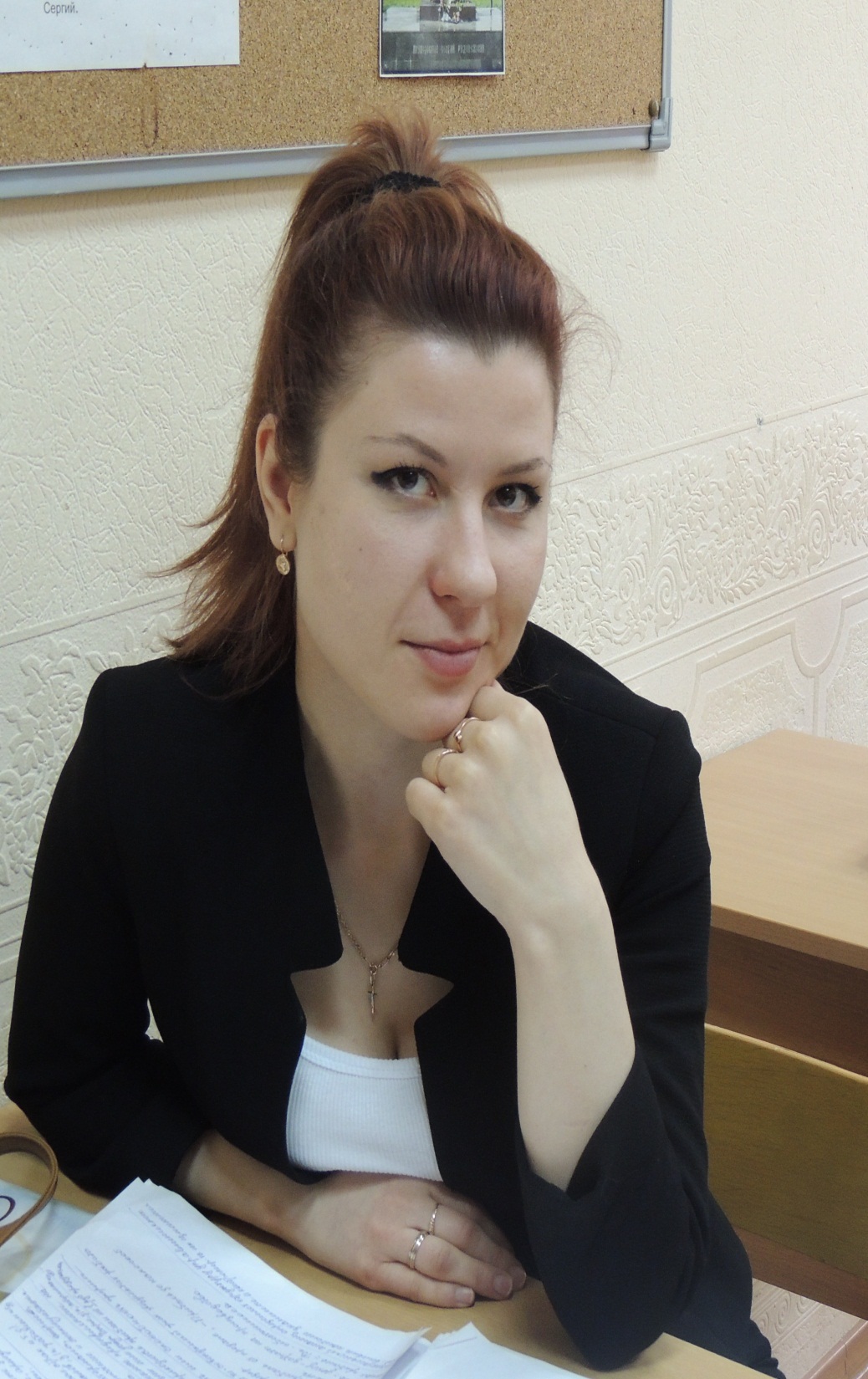 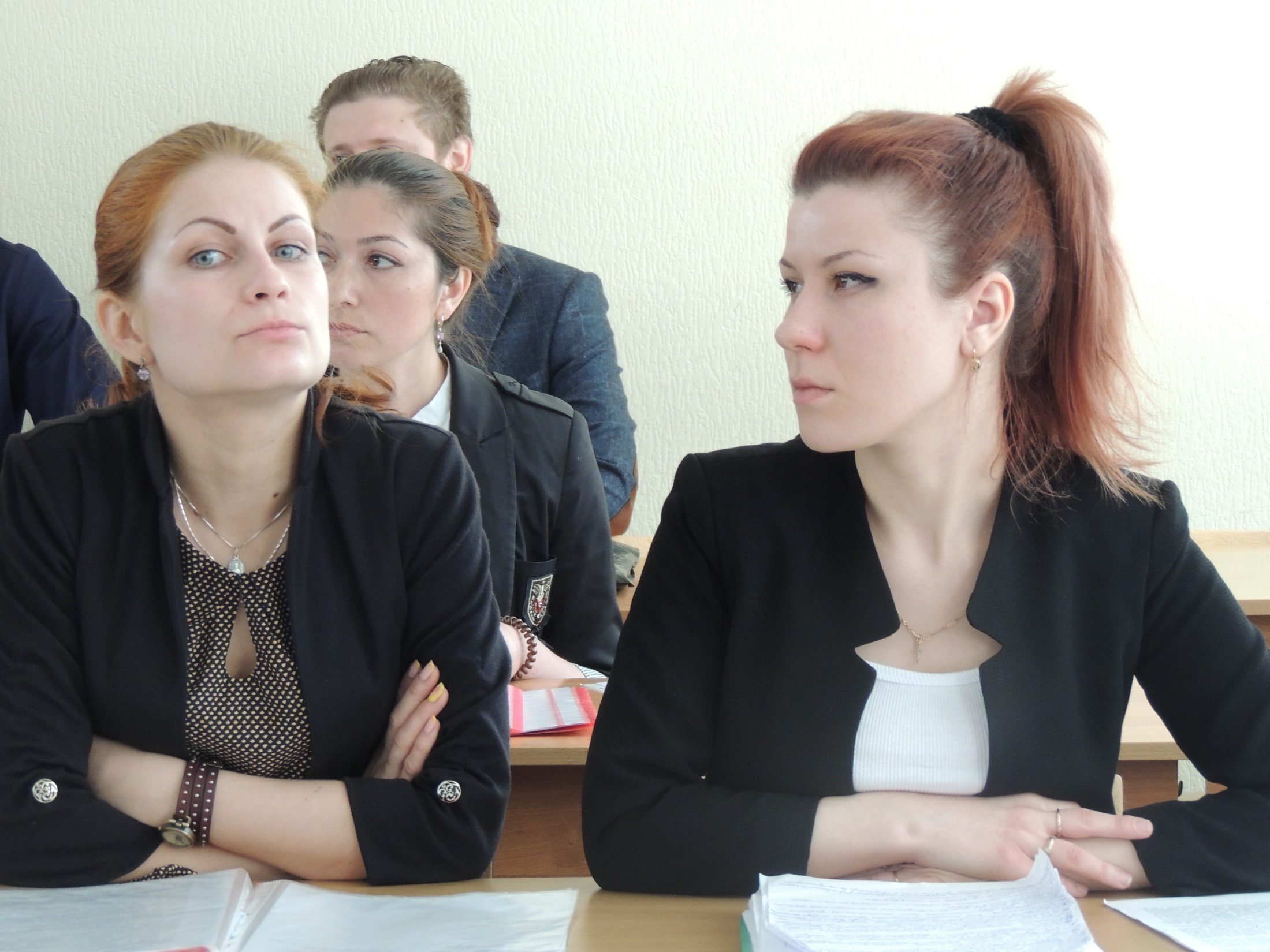 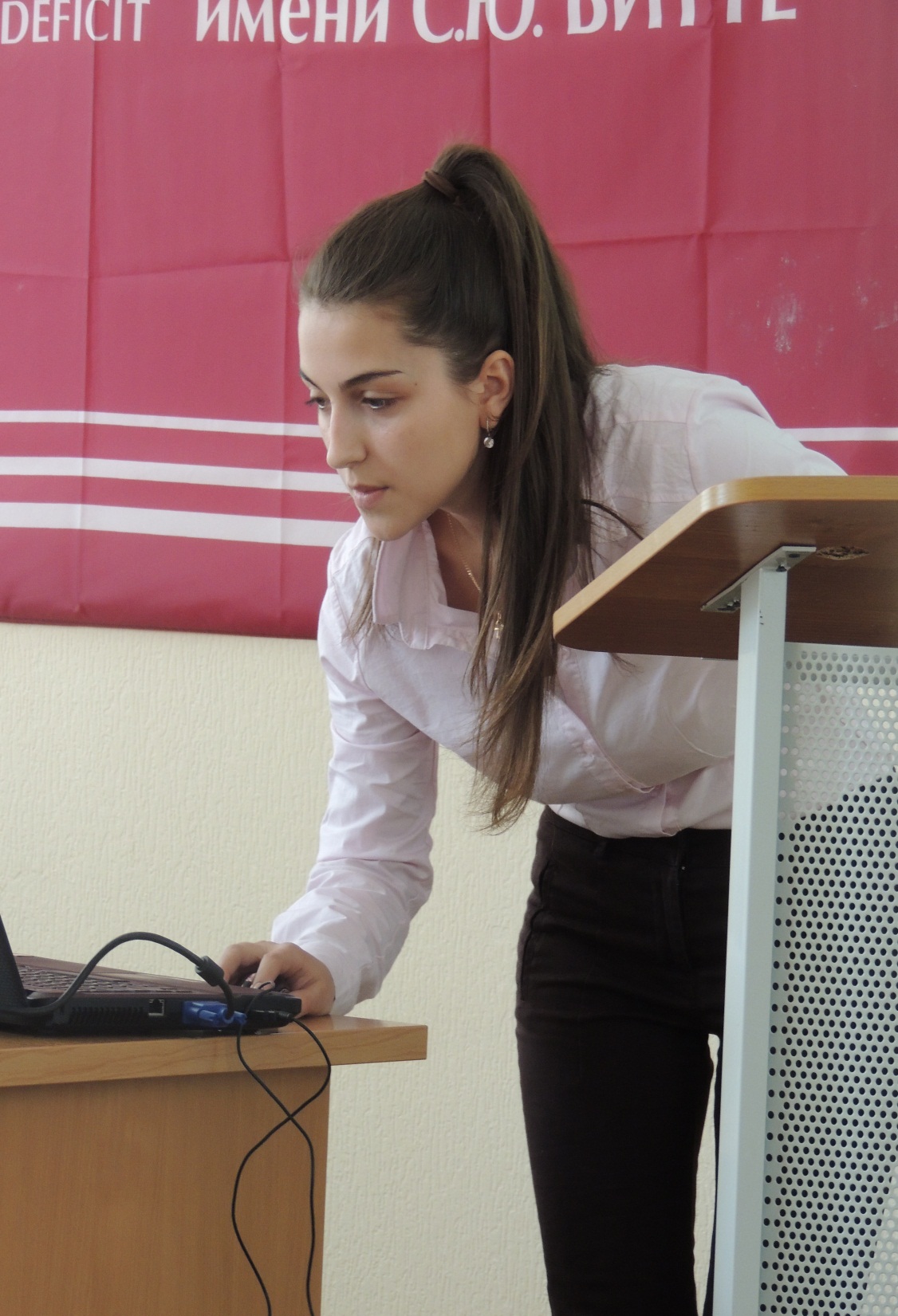 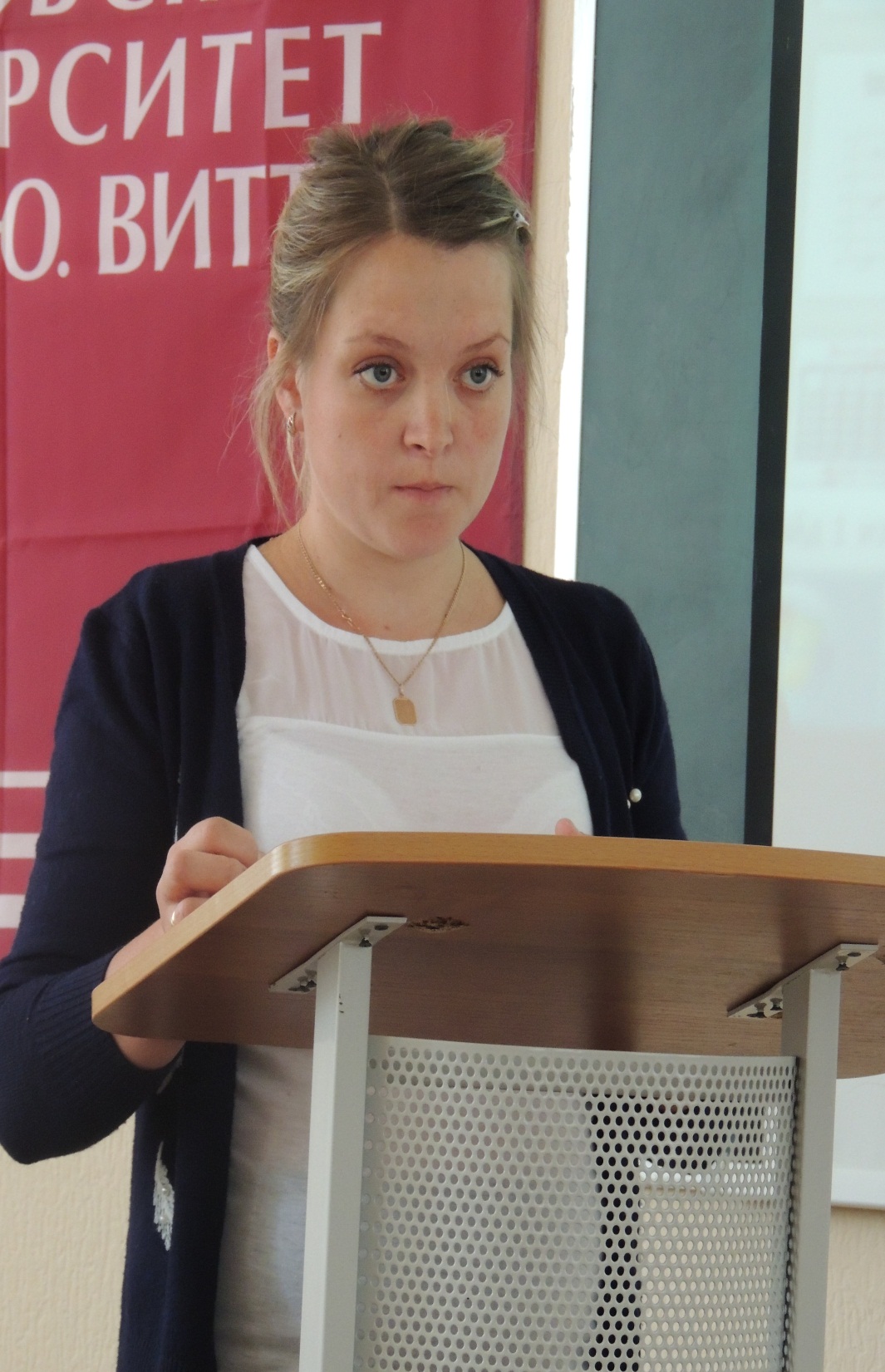 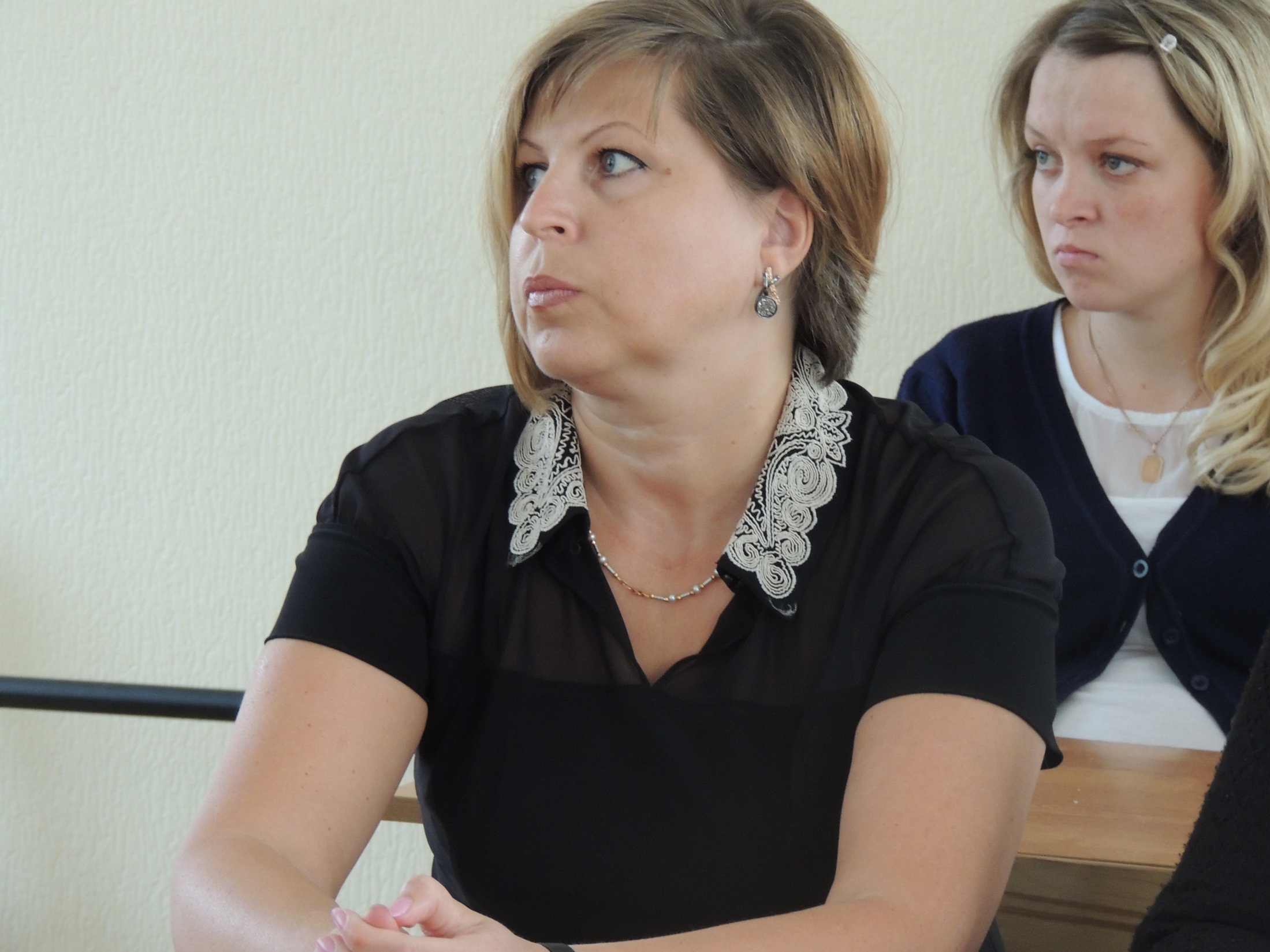 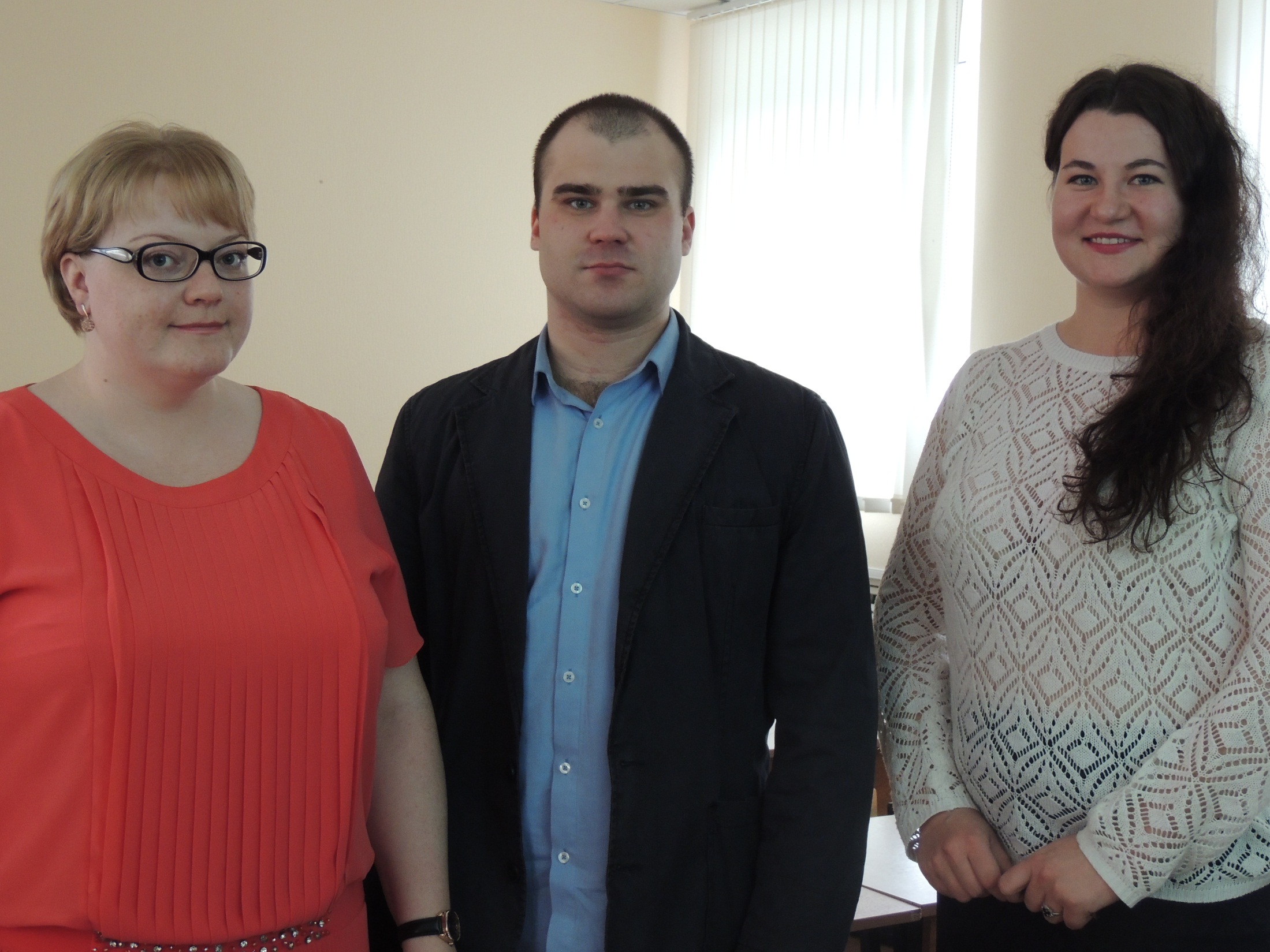 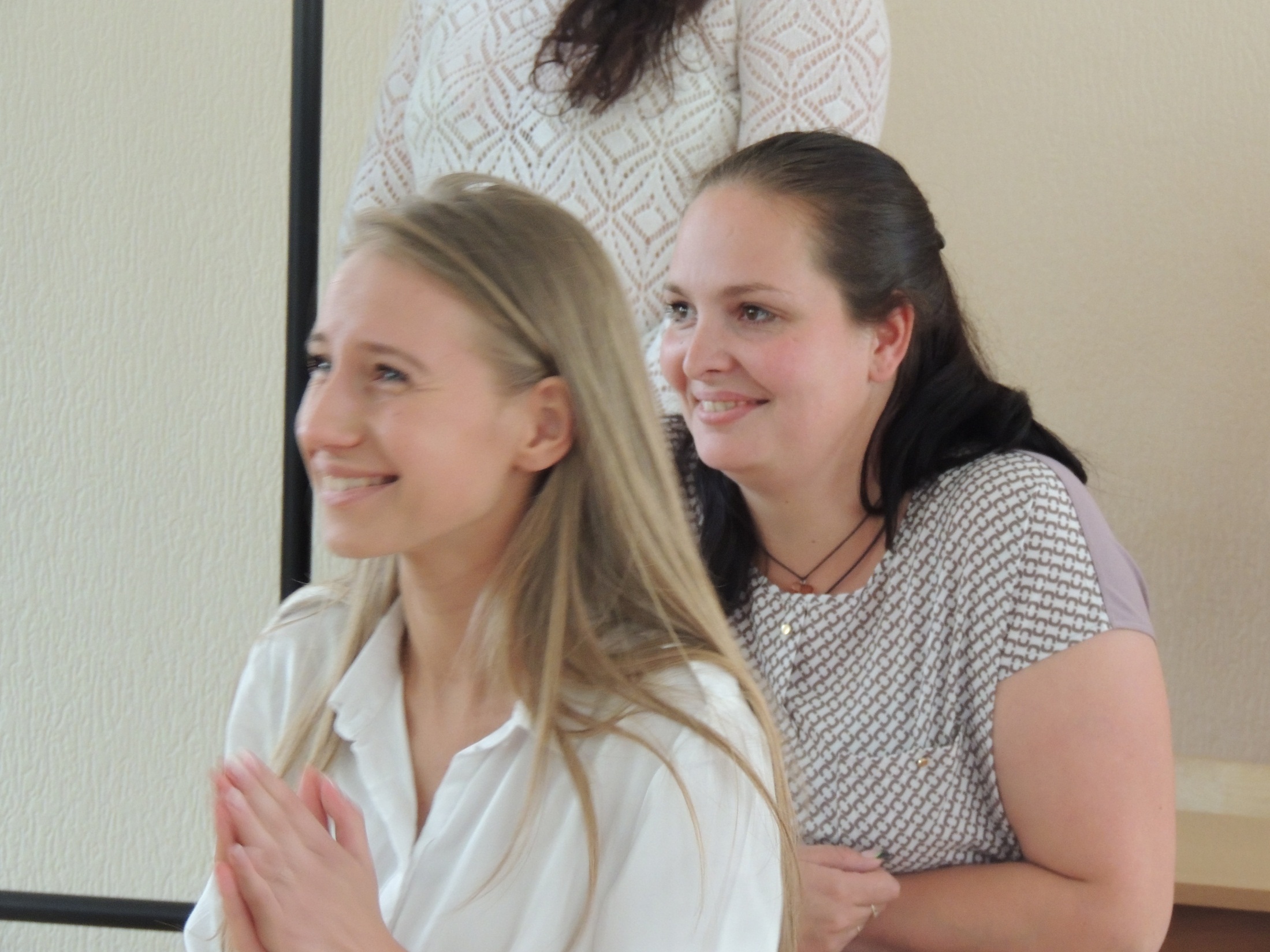 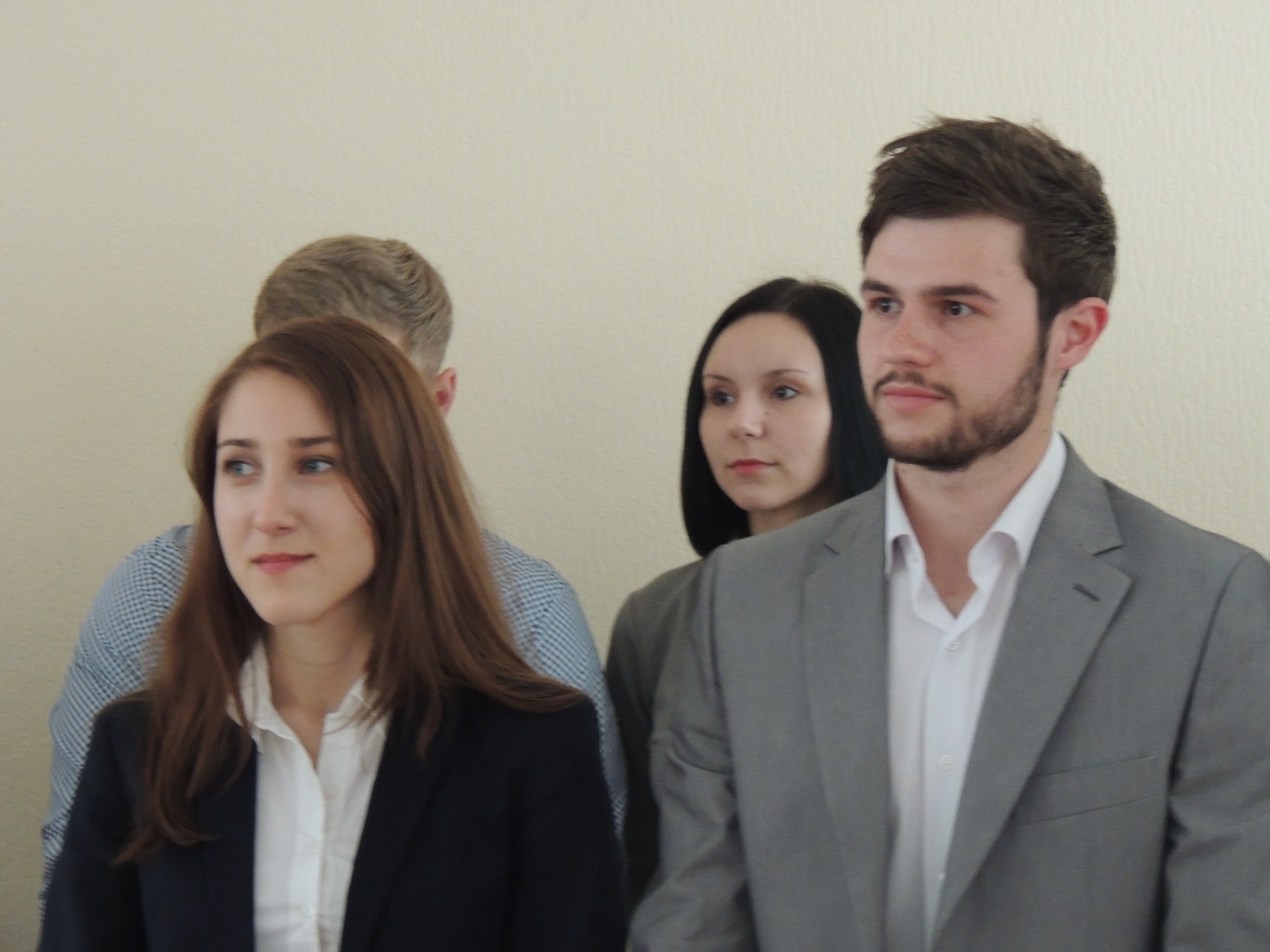 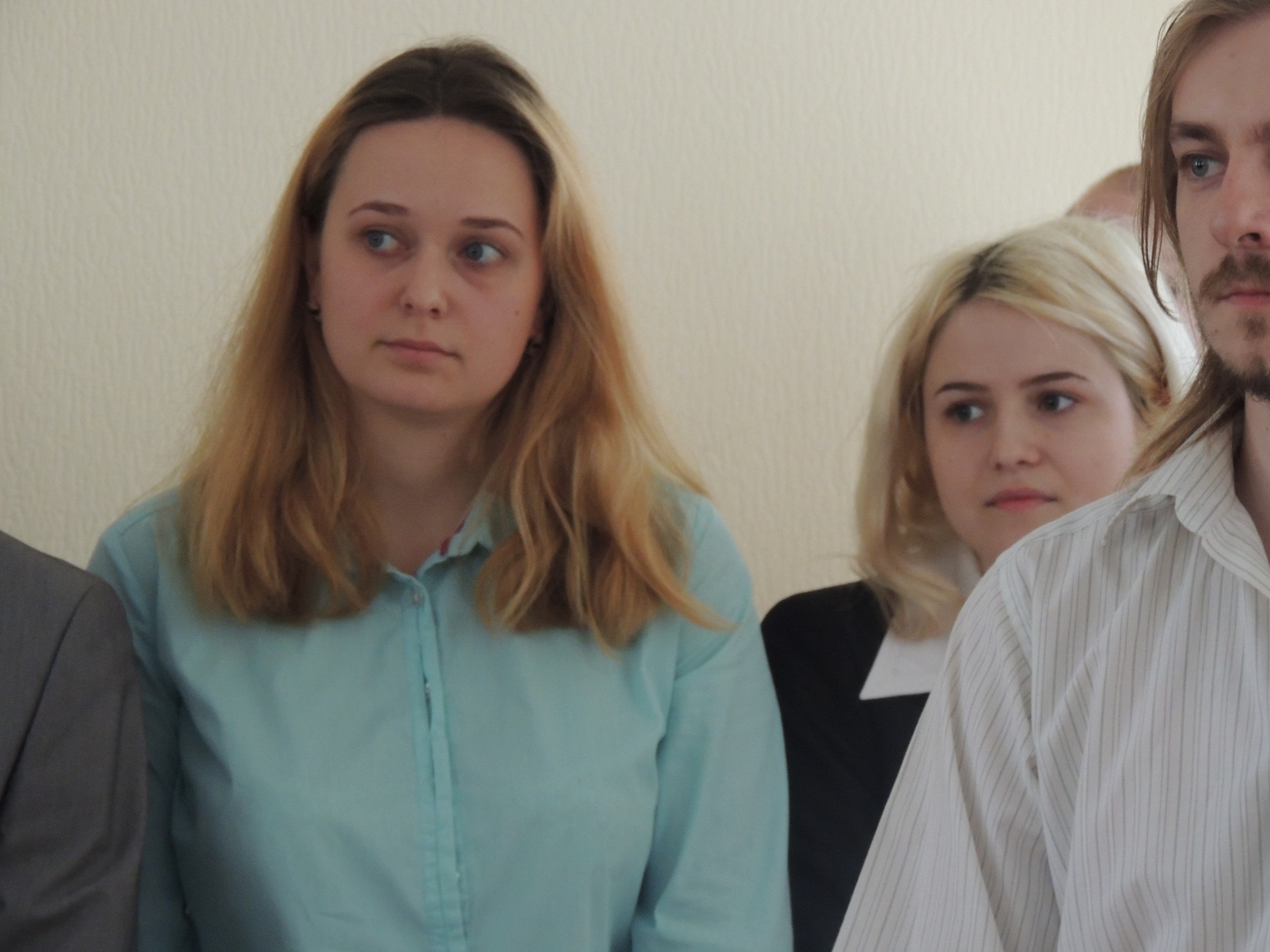 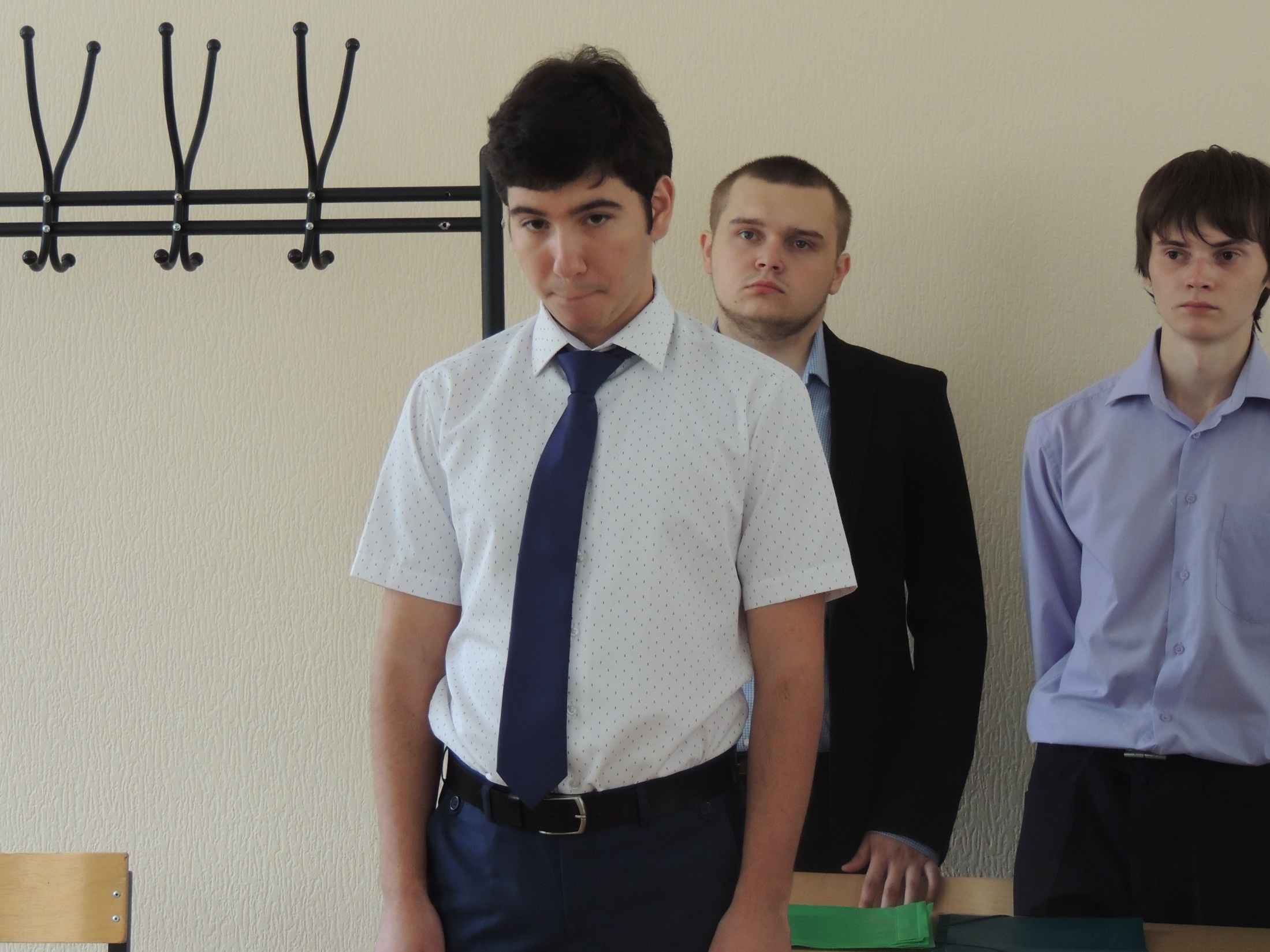 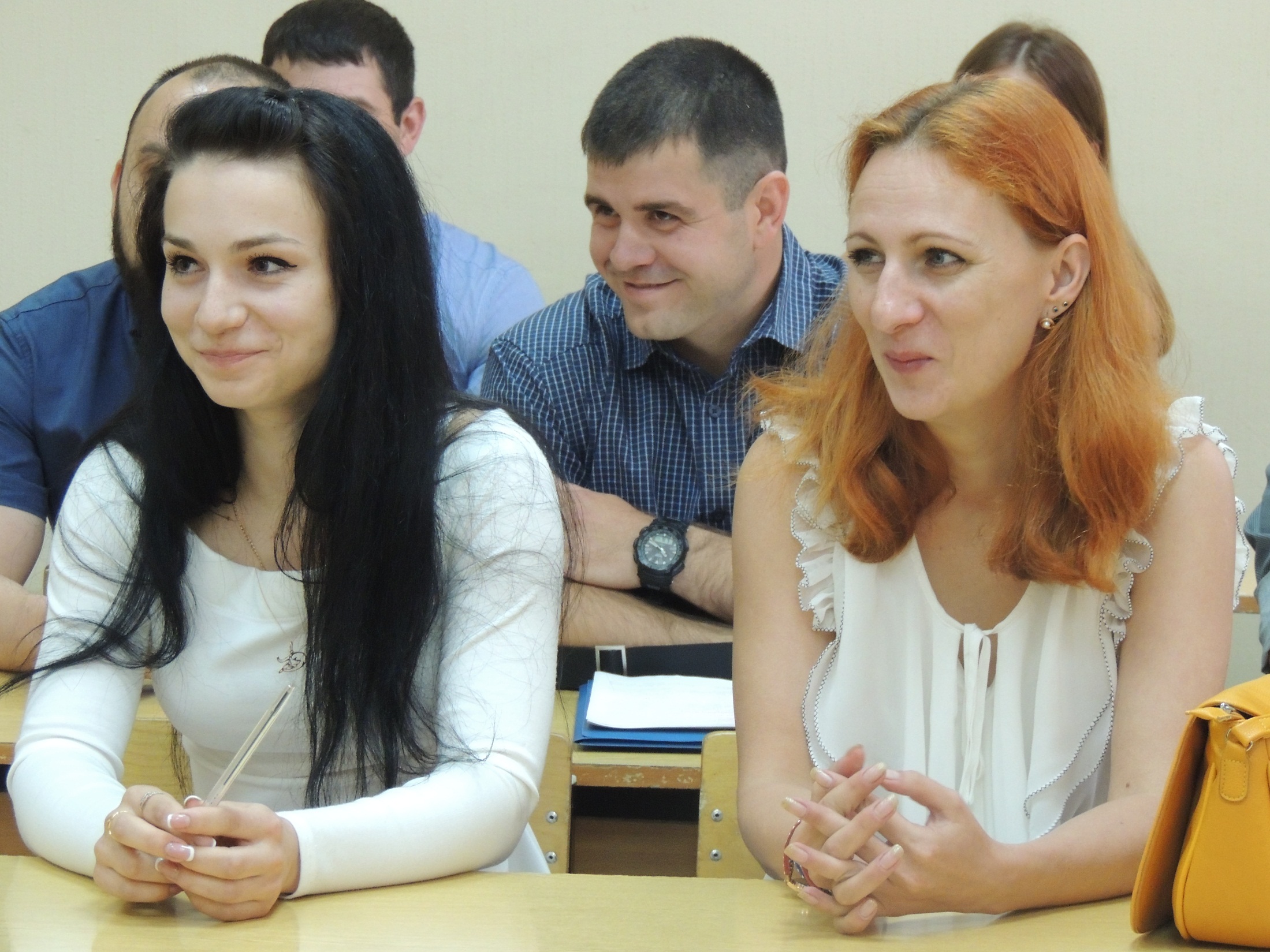 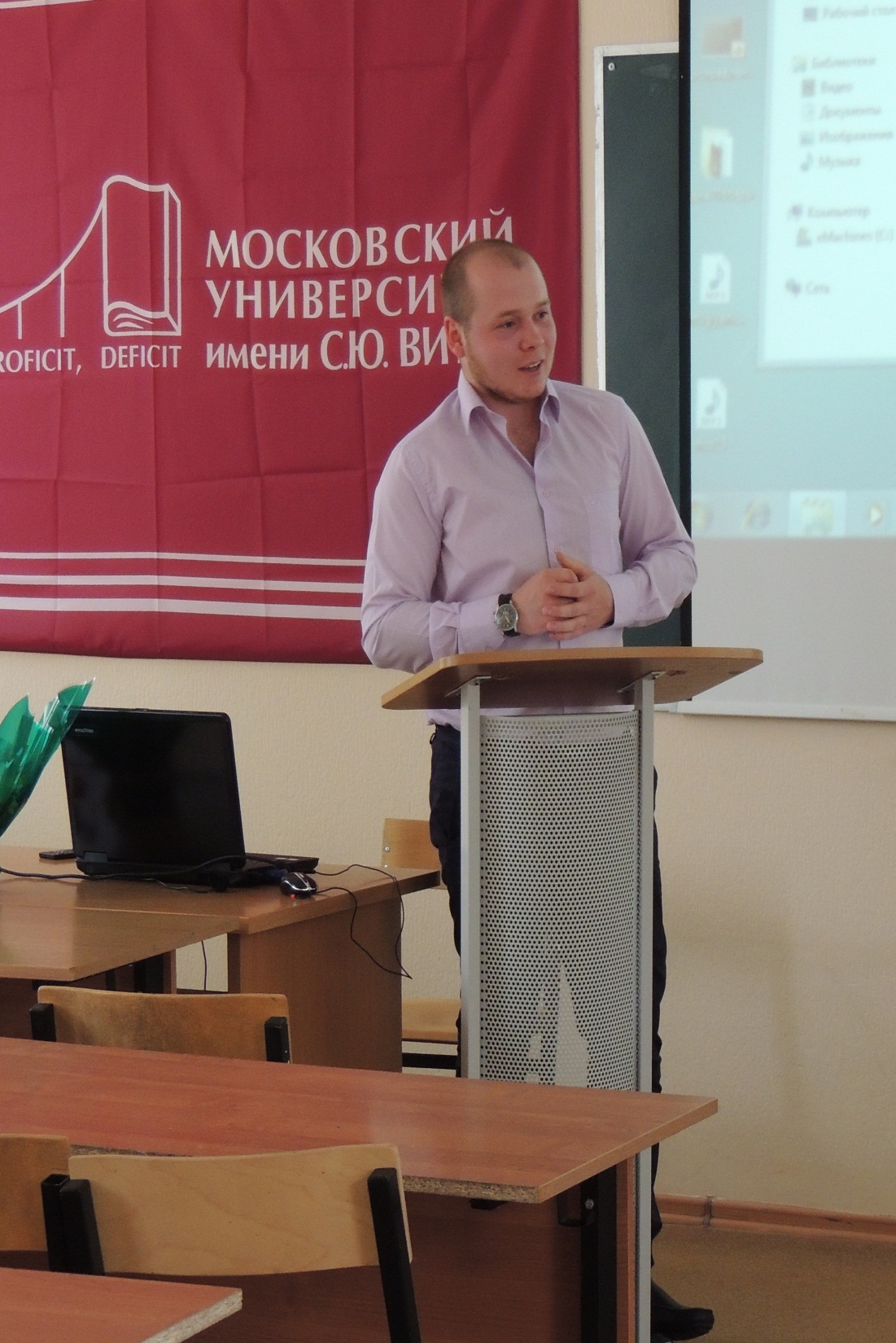 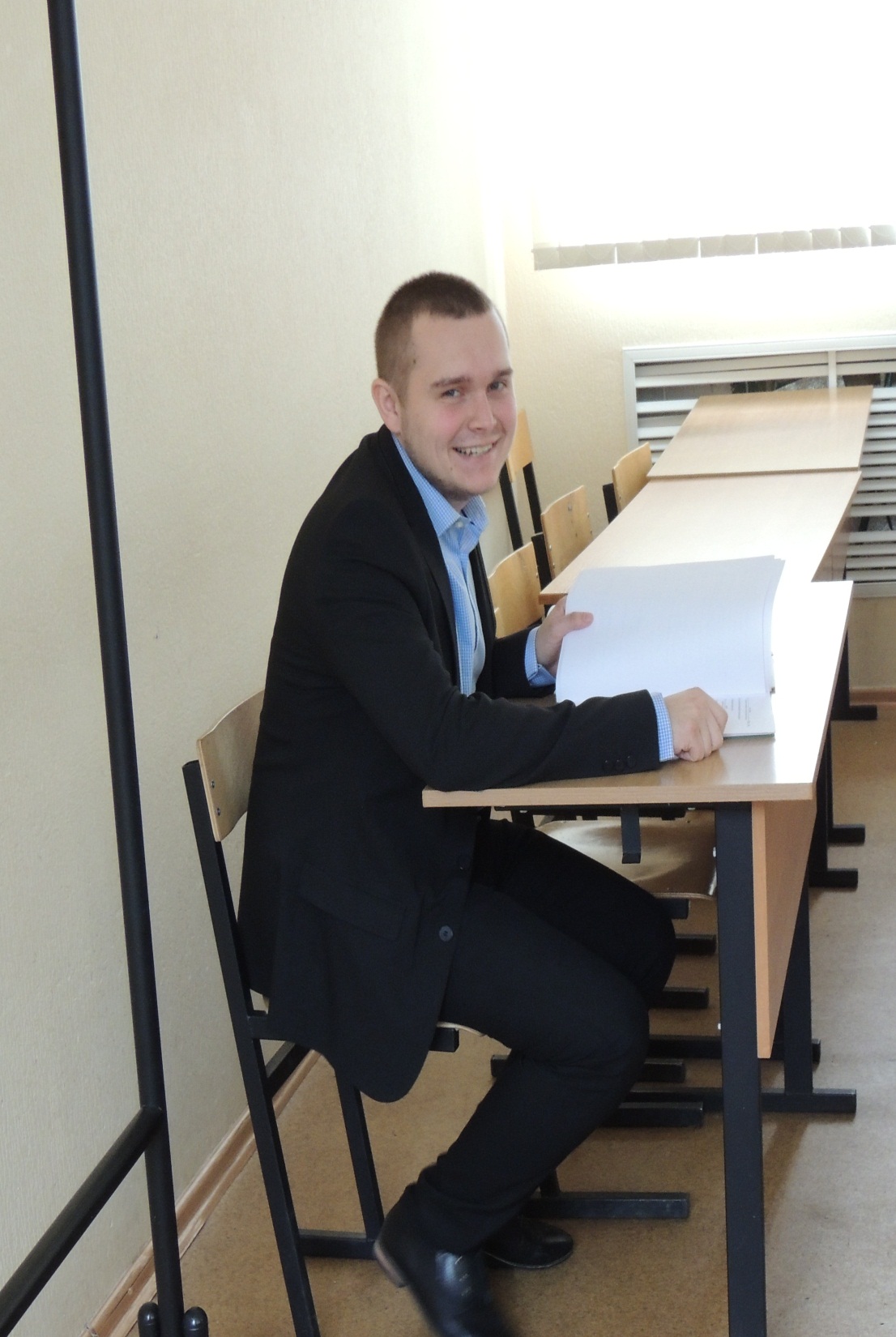 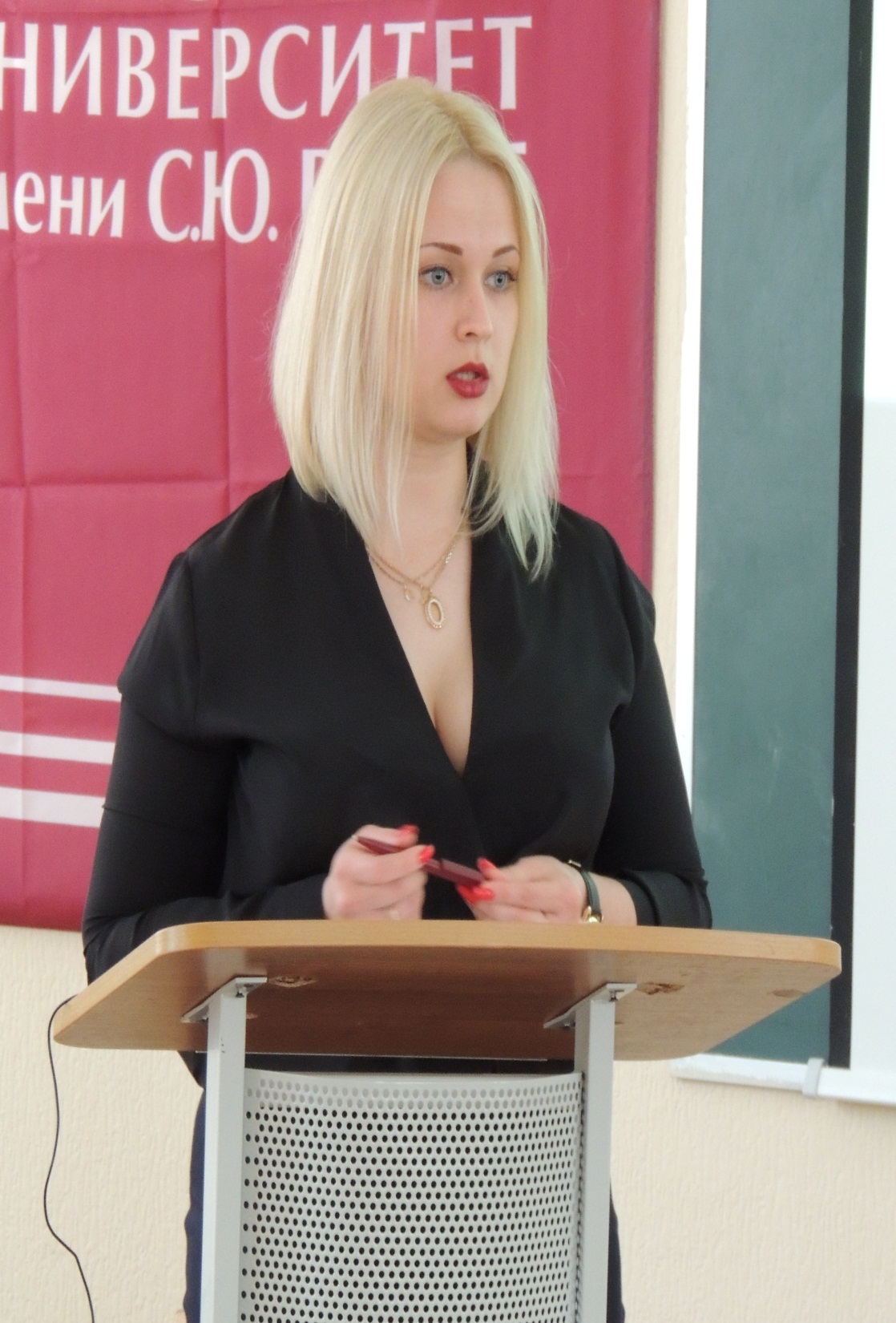 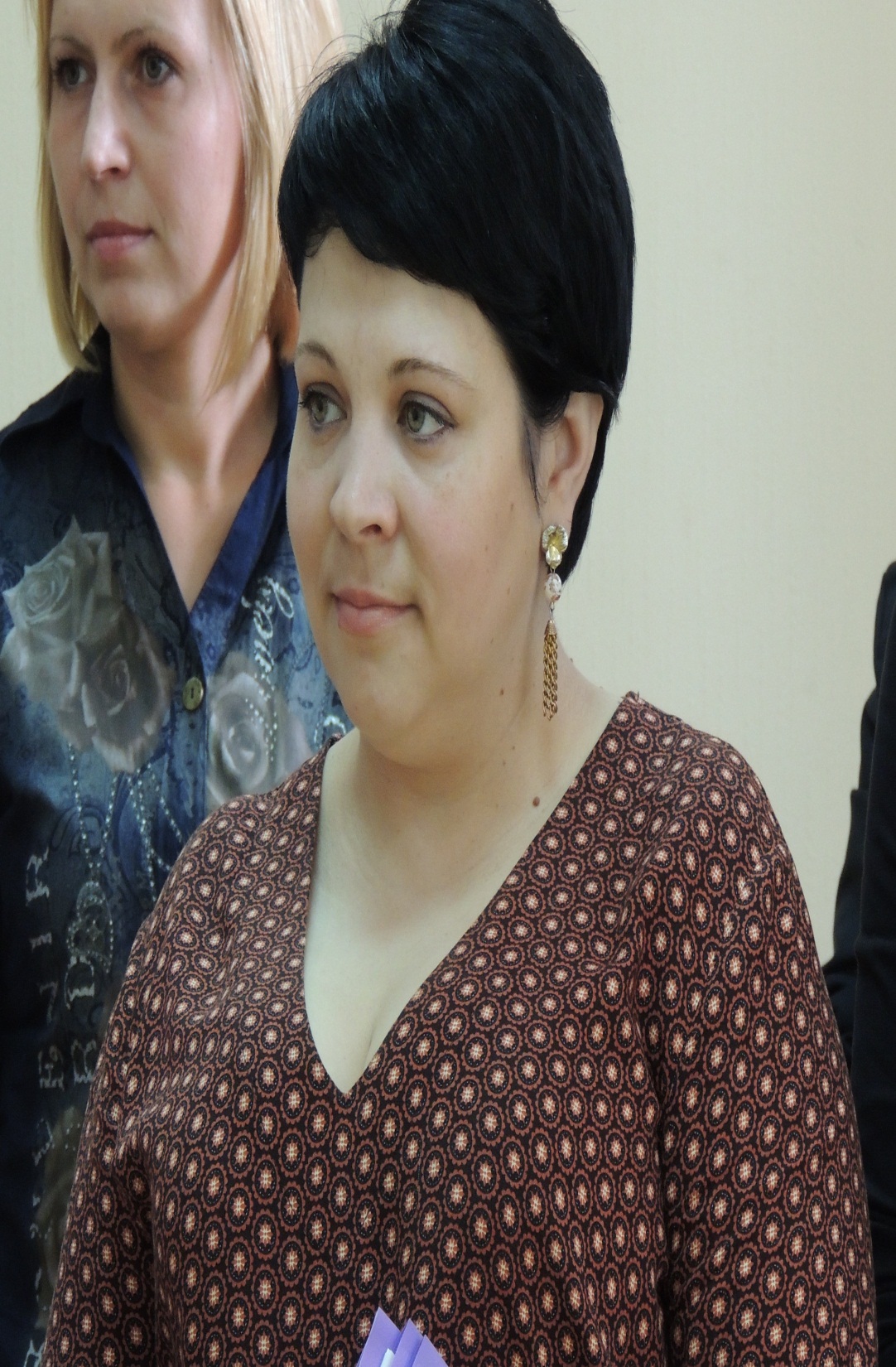 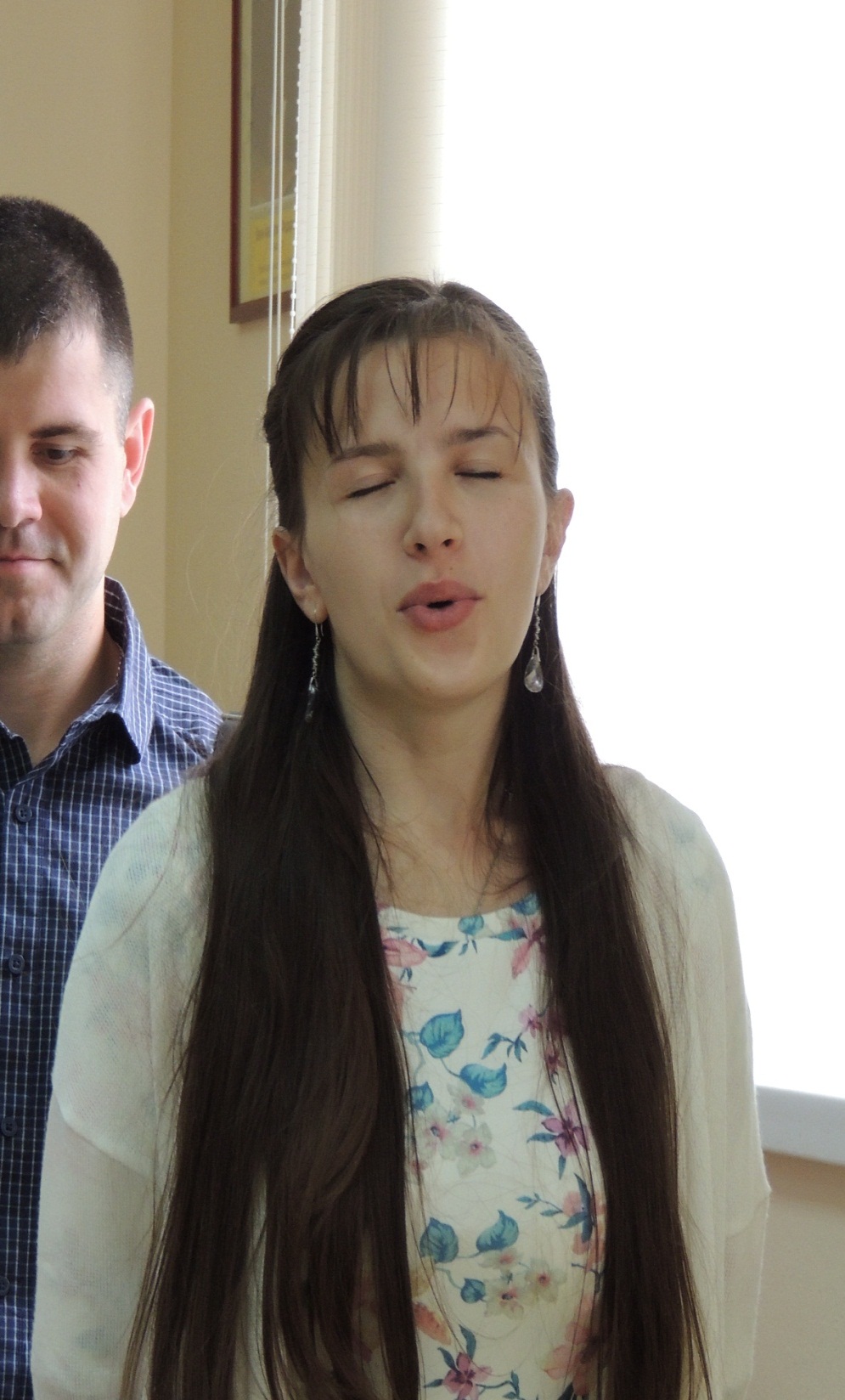 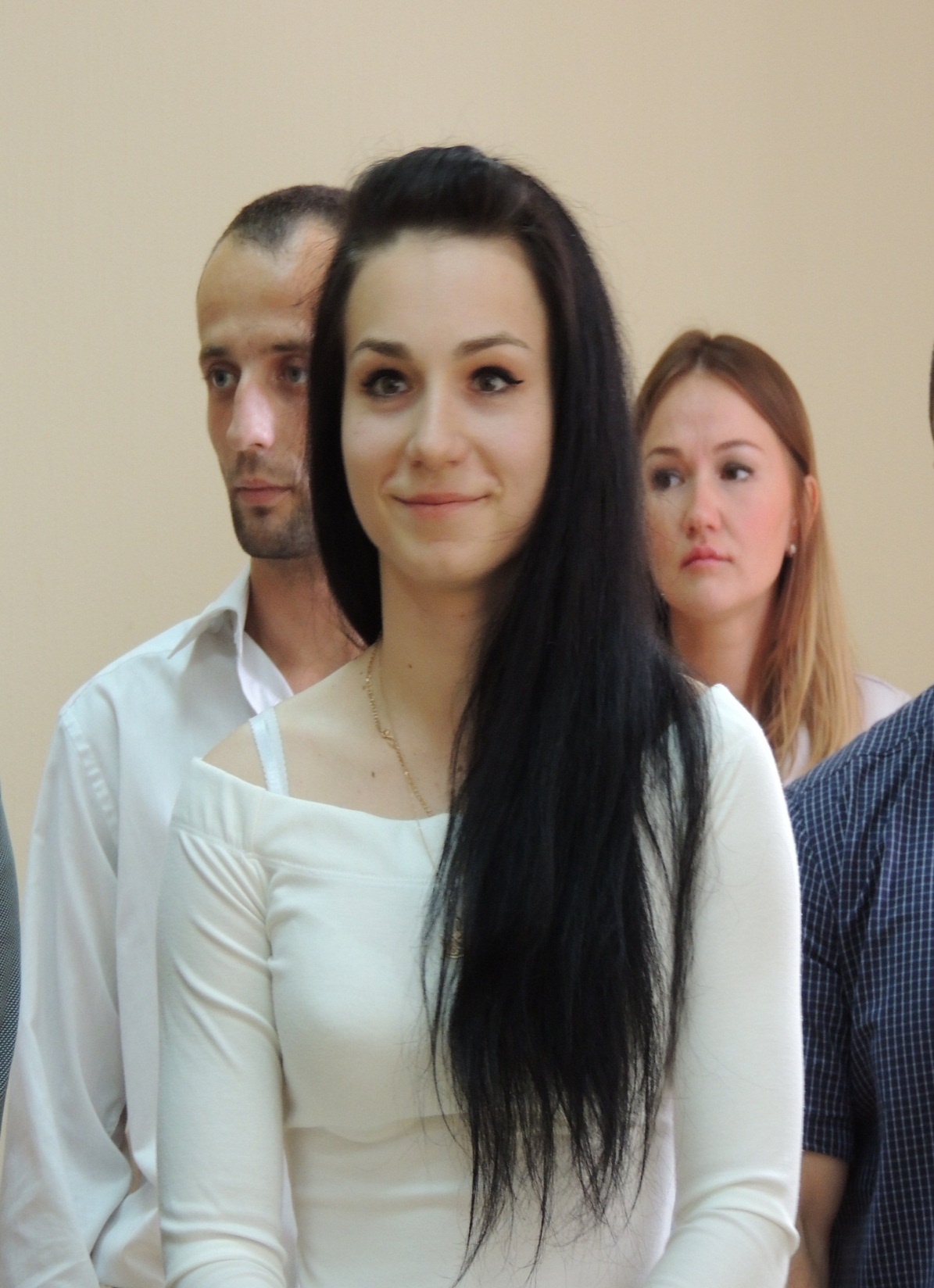 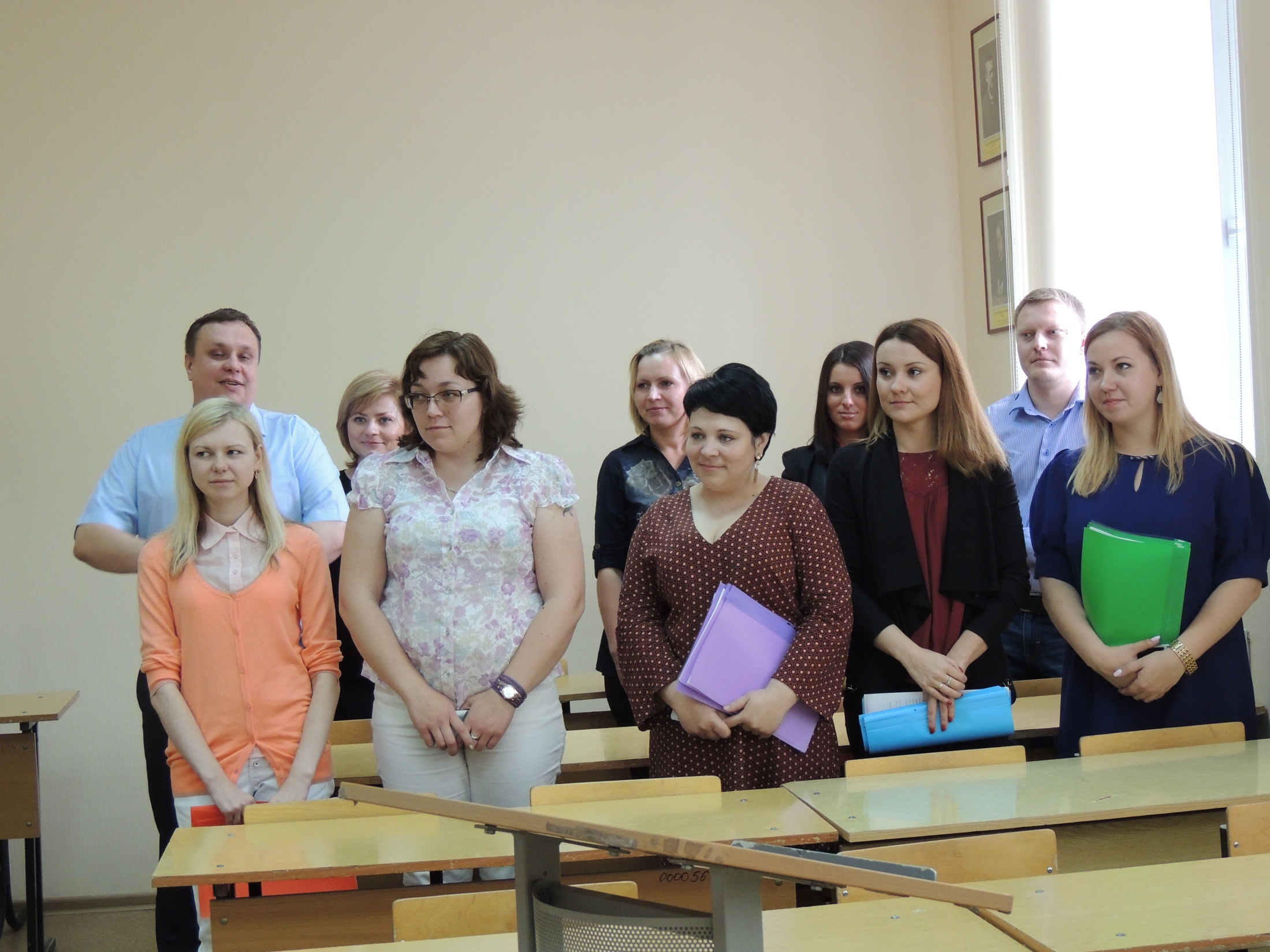 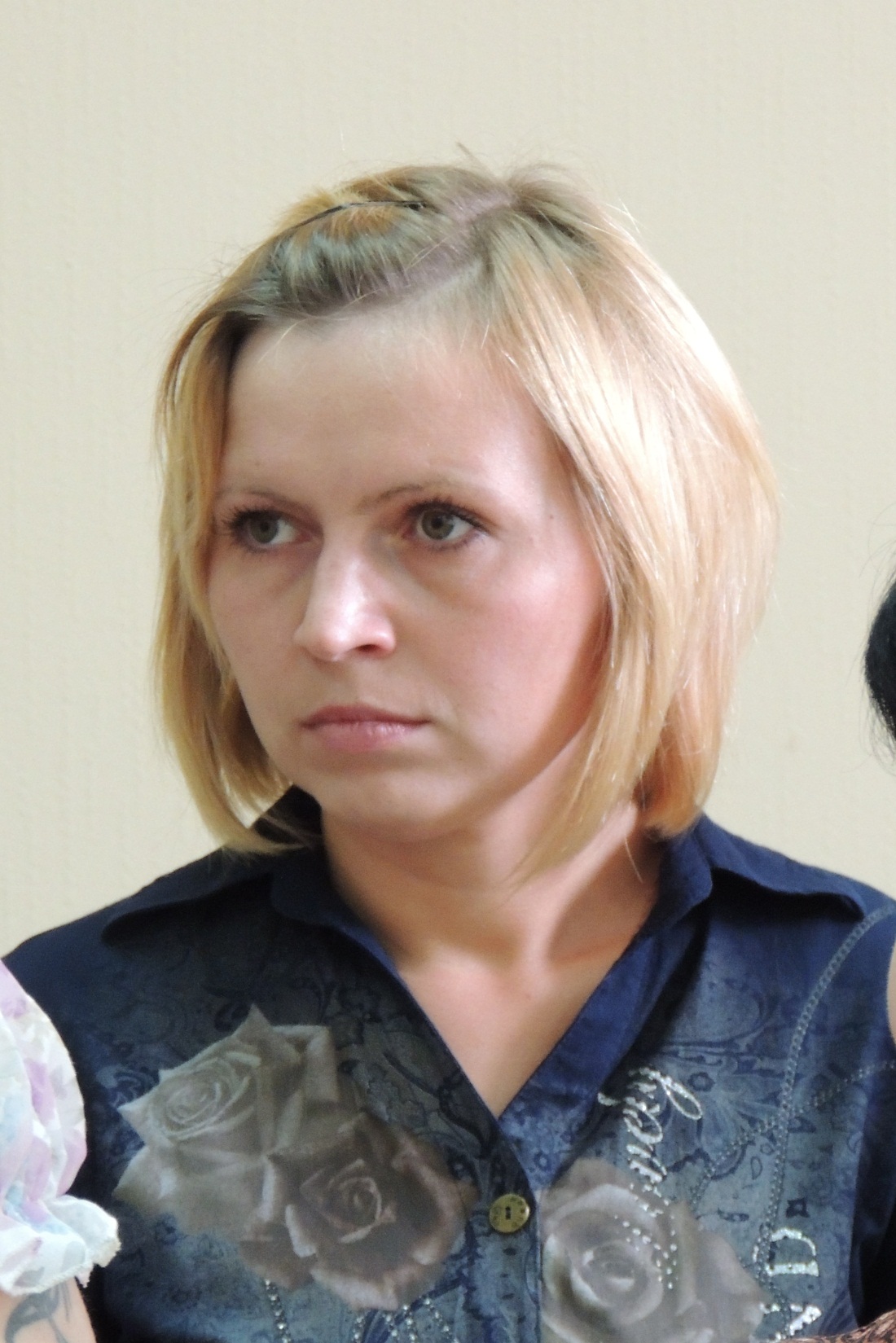 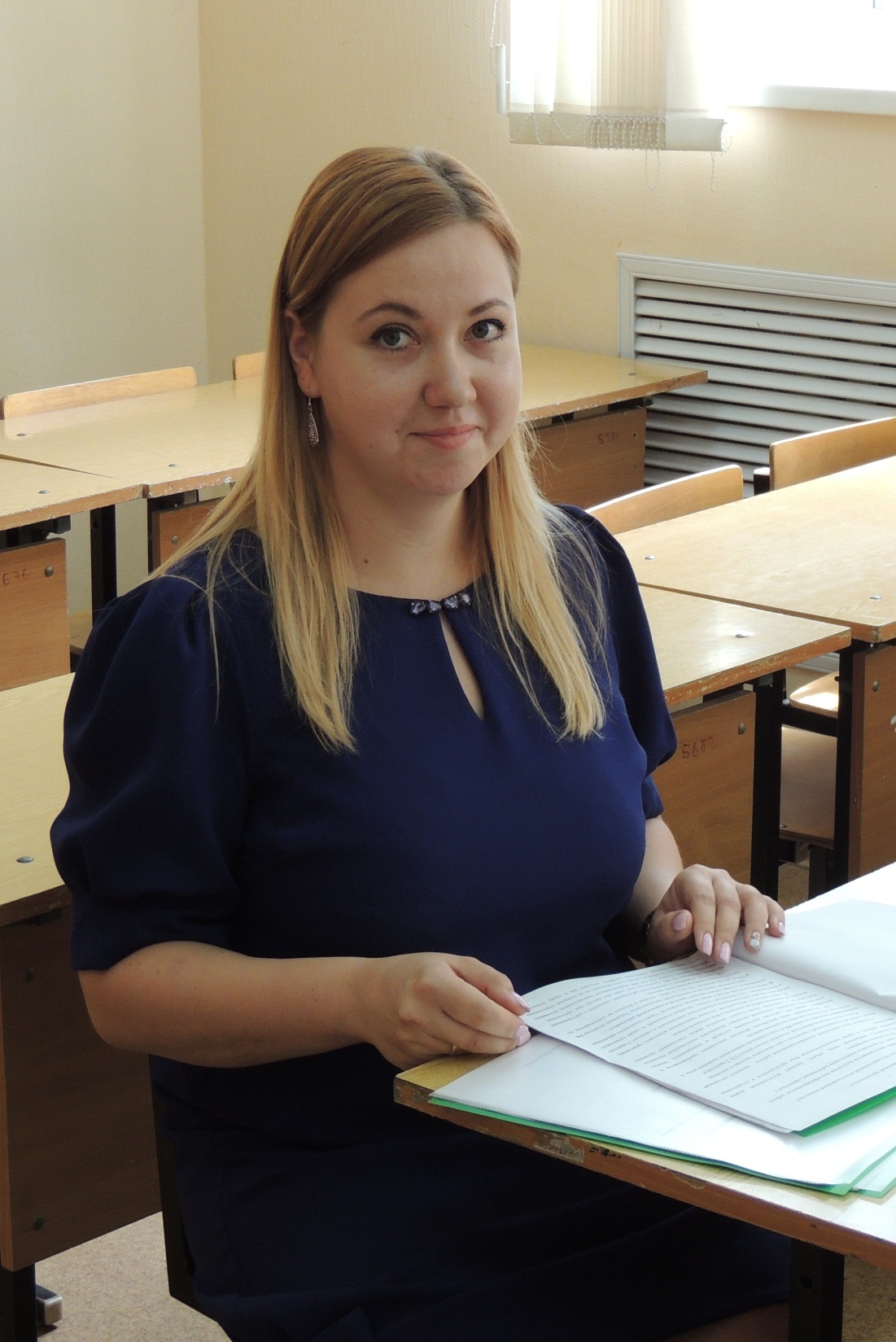 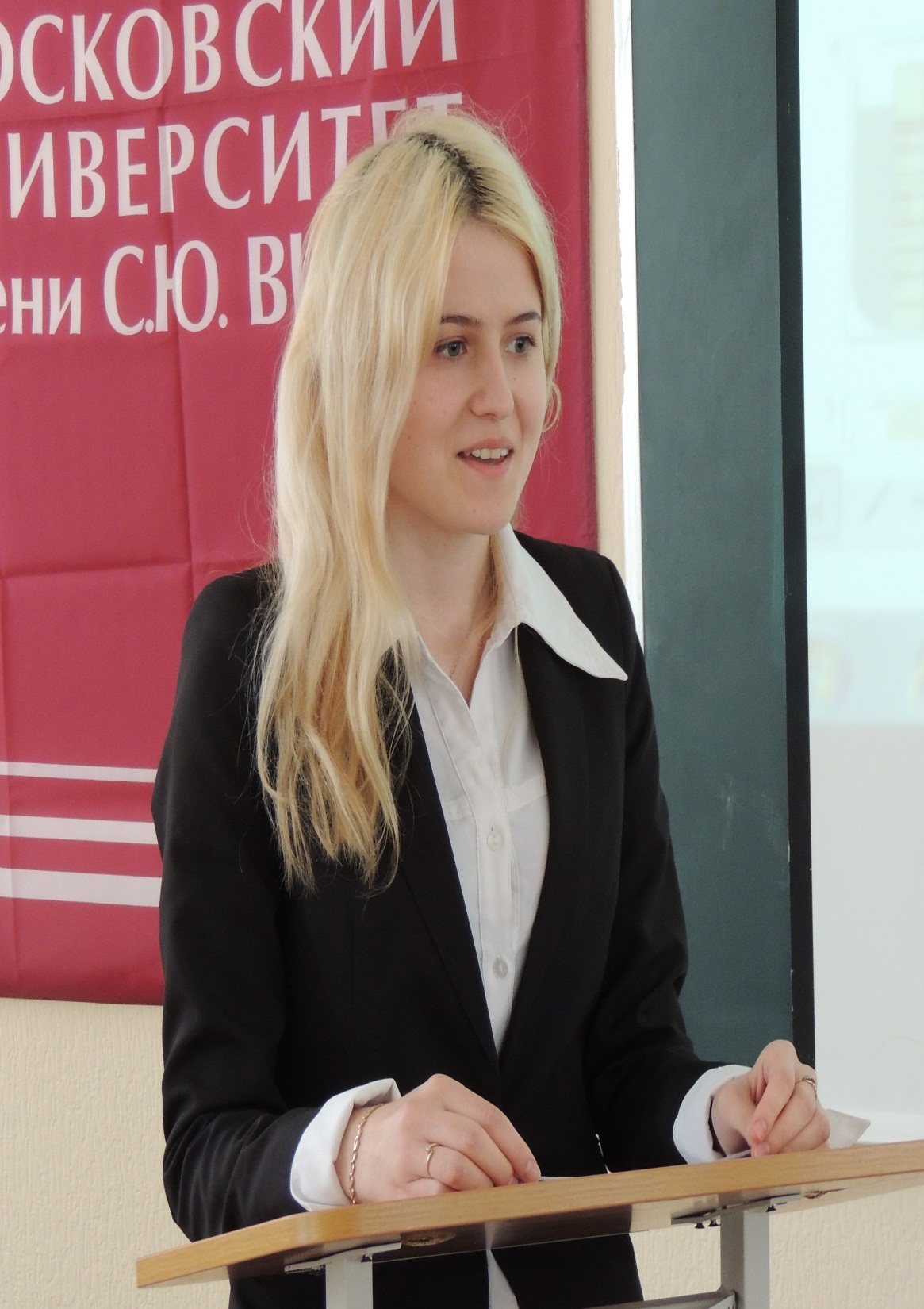 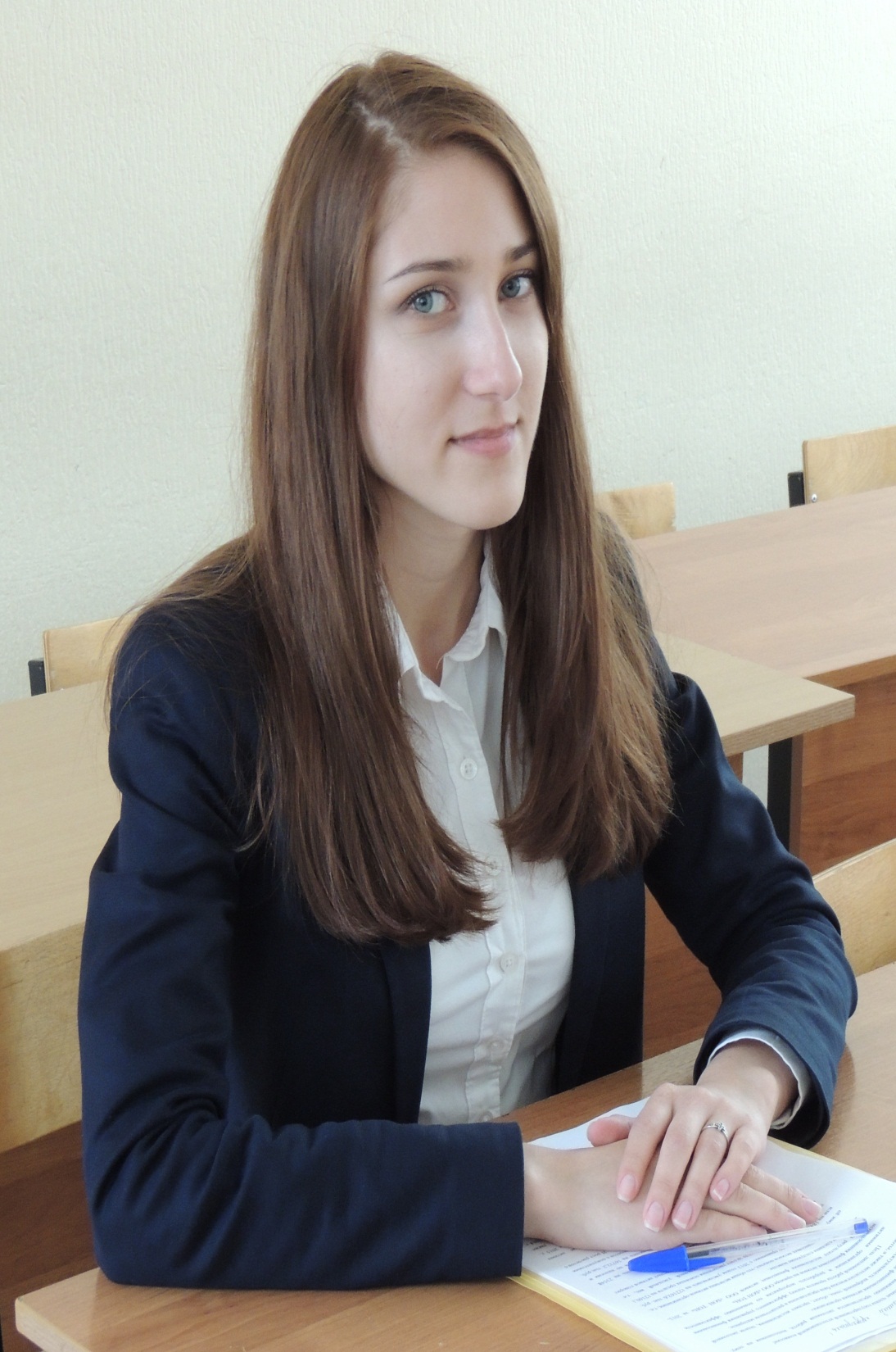 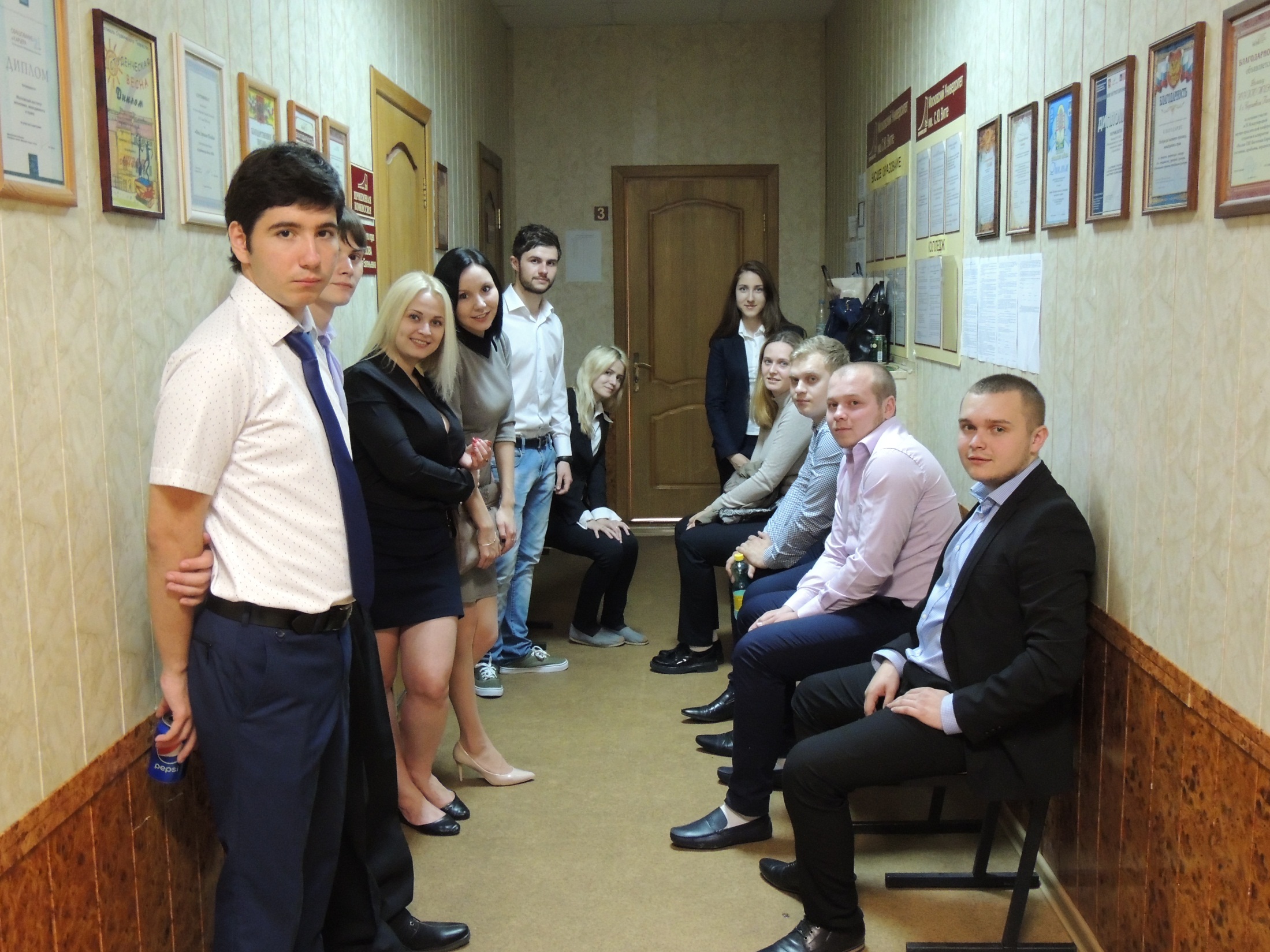 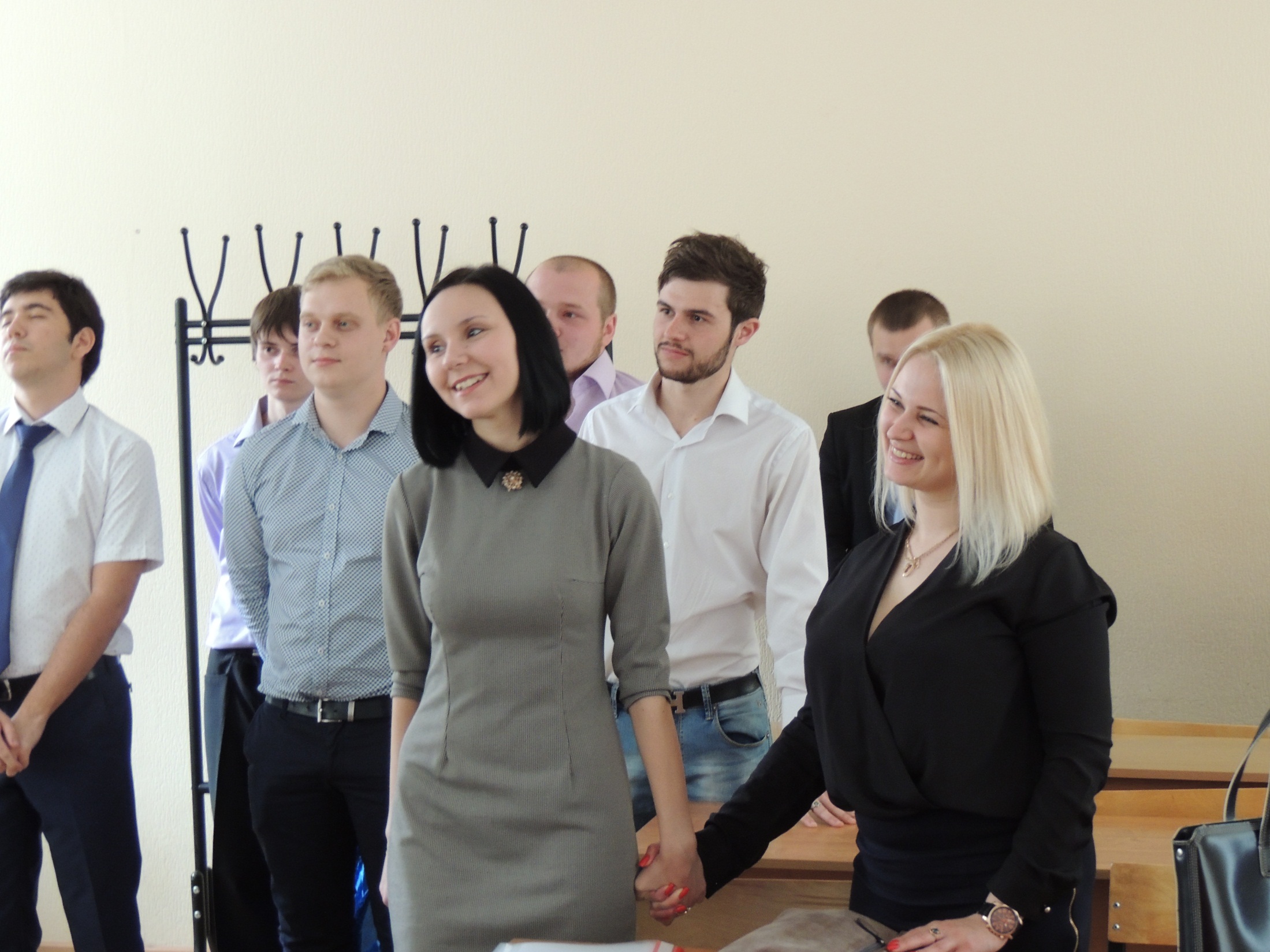 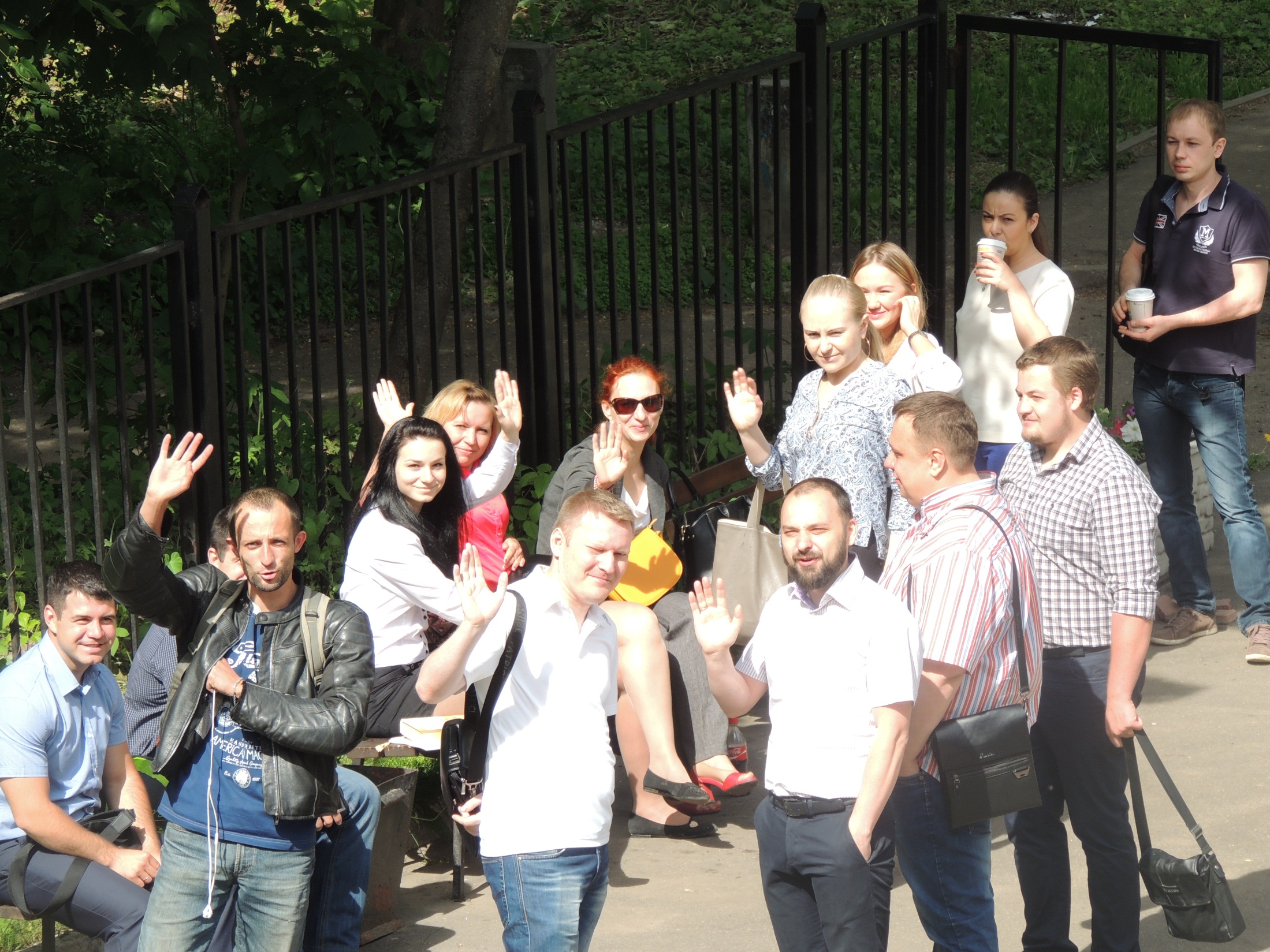 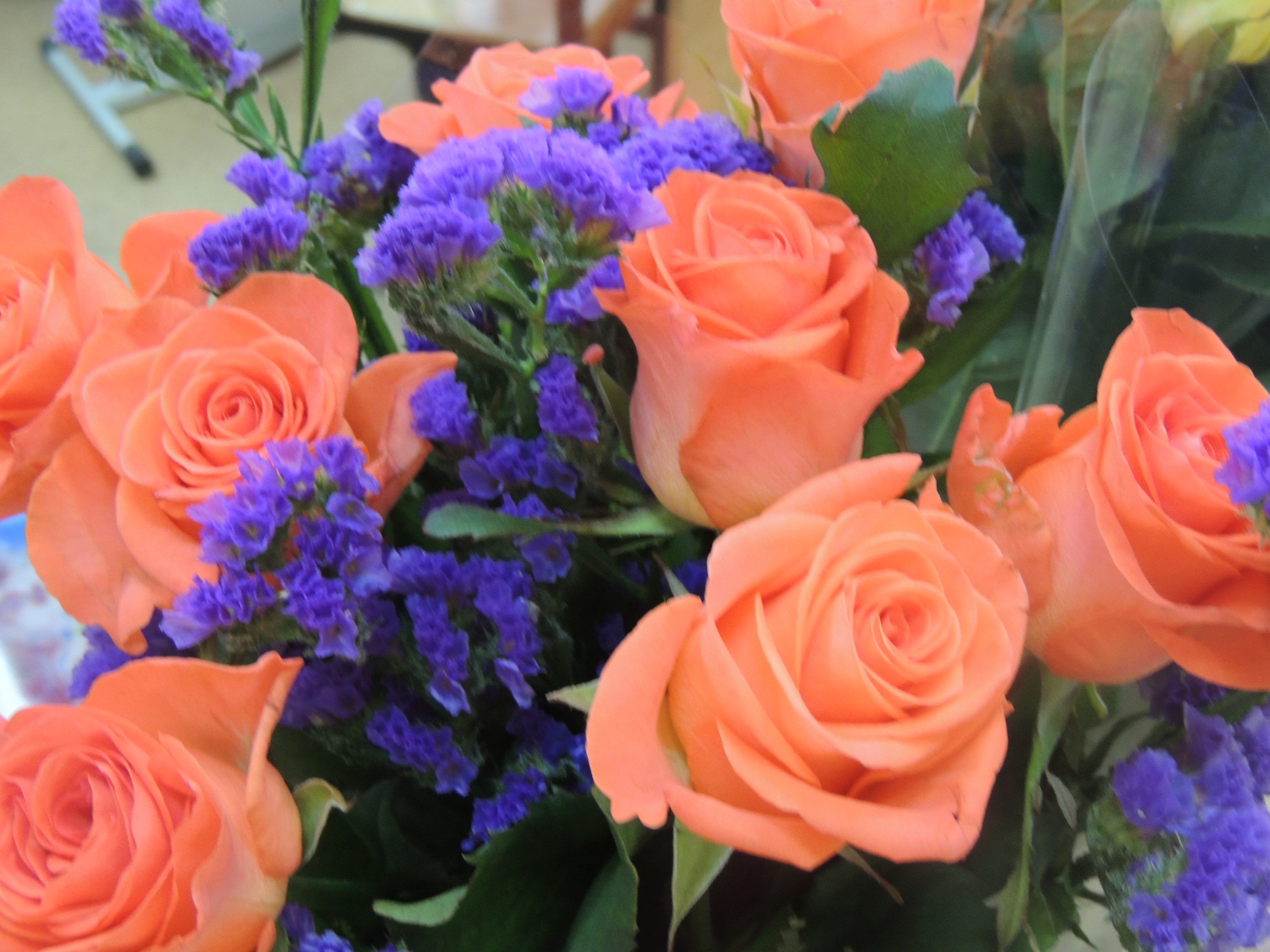 ПОЗДРАВЛЯЕМ, ДОРОГИЕ ВЫПУСКНИКИ!!!